МИНИСТЕРСТВО  ОБРАЗОВАНИЯ  РЕСПУБЛИКИ МОРДОВИЯ


ПОРТФОЛИОШуляевой Светланы Викторовнывоспитателя 
МДОУ «Детский сад №91 компенсирующего вида» г. о. Саранск
Дата рождения:  24.02.1986 г.
Профессиональное образование: высшее, 2009 г., 
МГПИ имени М.Е. Евсевьева
Специальность:«Педагогика и методика начального образования» с дополнительной специальностью «Музыкальное образование»
Квалификация: Учитель начальных классов и учитель музыки
№ диплома и дата выдачи: ВСГ 3915793 от  26 июня 2009 г. 
Общий трудовой стаж: 7 лет
Стаж педагогической работы (по специальности): 5 лет
Наличие кв. категории: первая
Дата последней аттестации: 25 марта 2020 г.
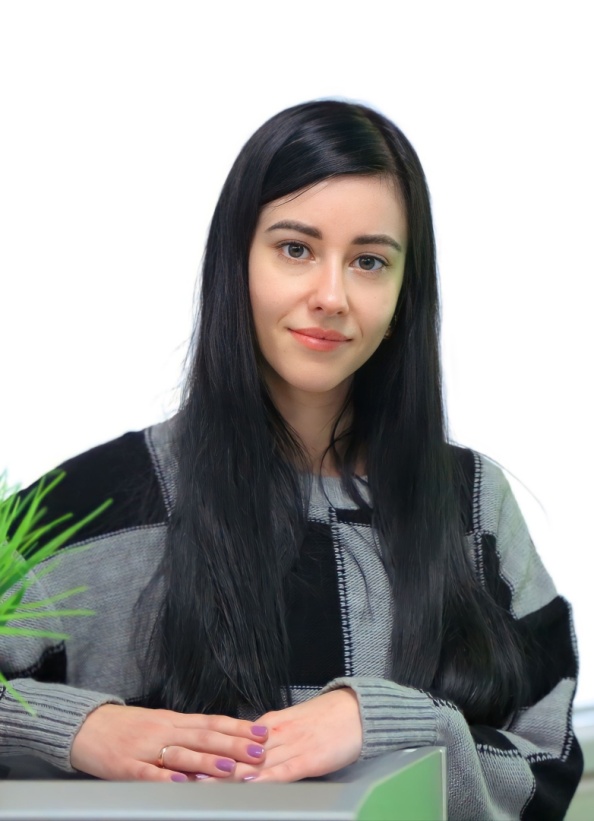 Представление педагогического опыта
Шуляевой Светланы Викторовныразмещено на сайте  МДОУ «Детский сад №91 компенсирующего вида»
https://ds91sar.schoolrm.ru/sveden/employees/11232/634514/
Участие в инновационной (экспериментальной) деятельности
«Психолого-педагогическое сопровождение социальной адаптации  дошкольников с умственной отсталостью в условиях интегрированного обучения» 
(приказ №01-02/125 от 27.05.2019 г.Управления образования Администрации городского округа Саранск). 
Срок реализации 5 лет.
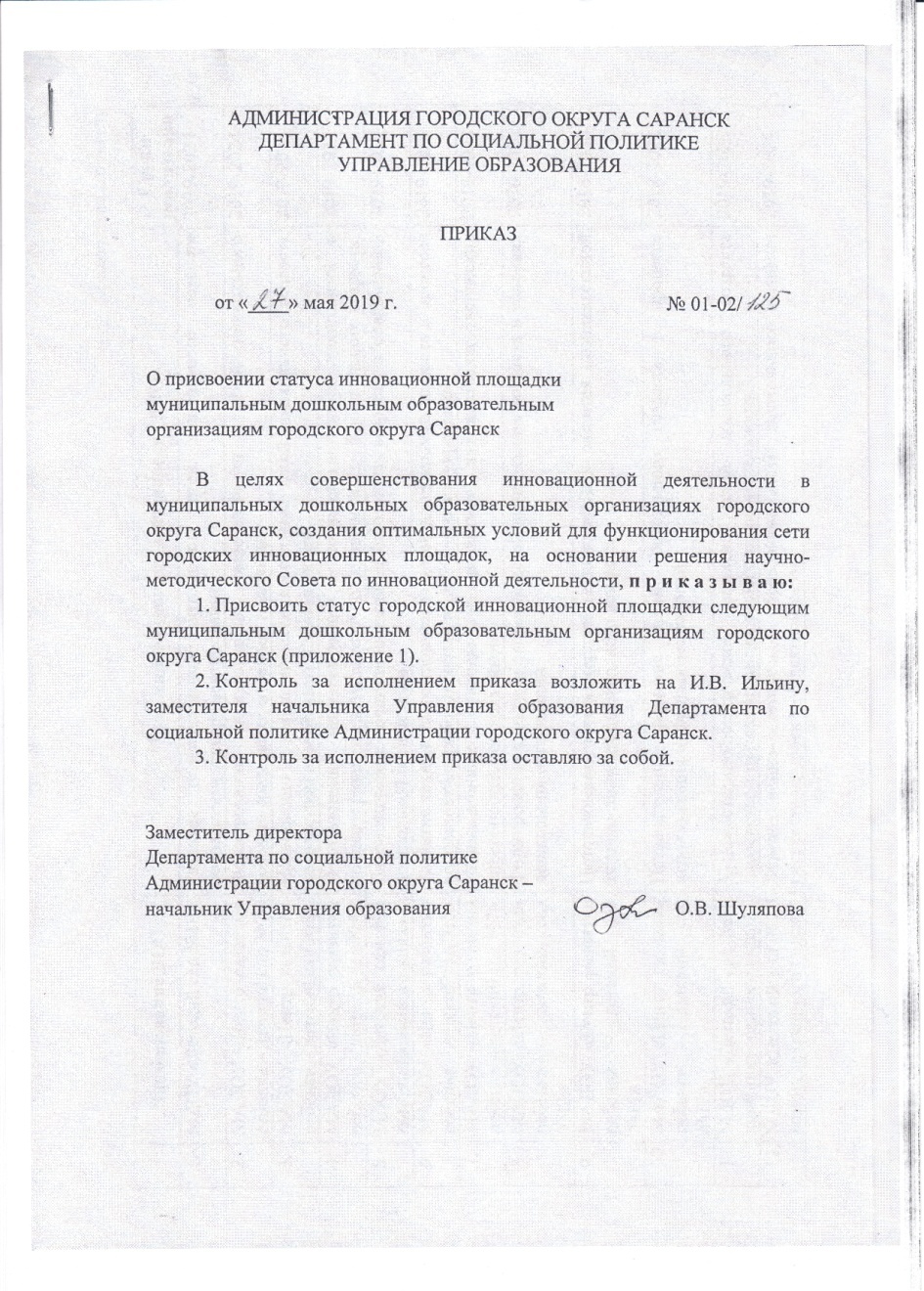 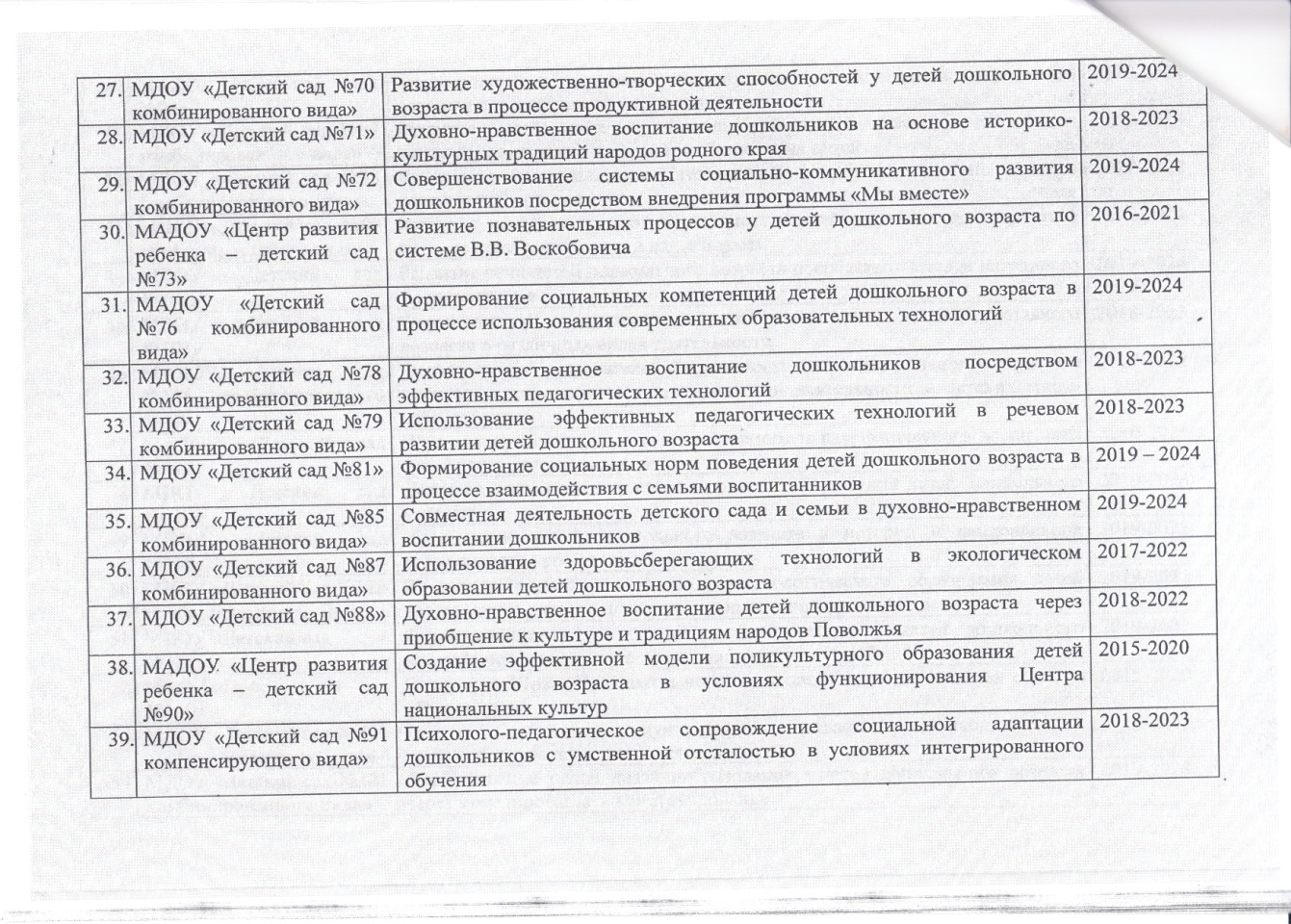 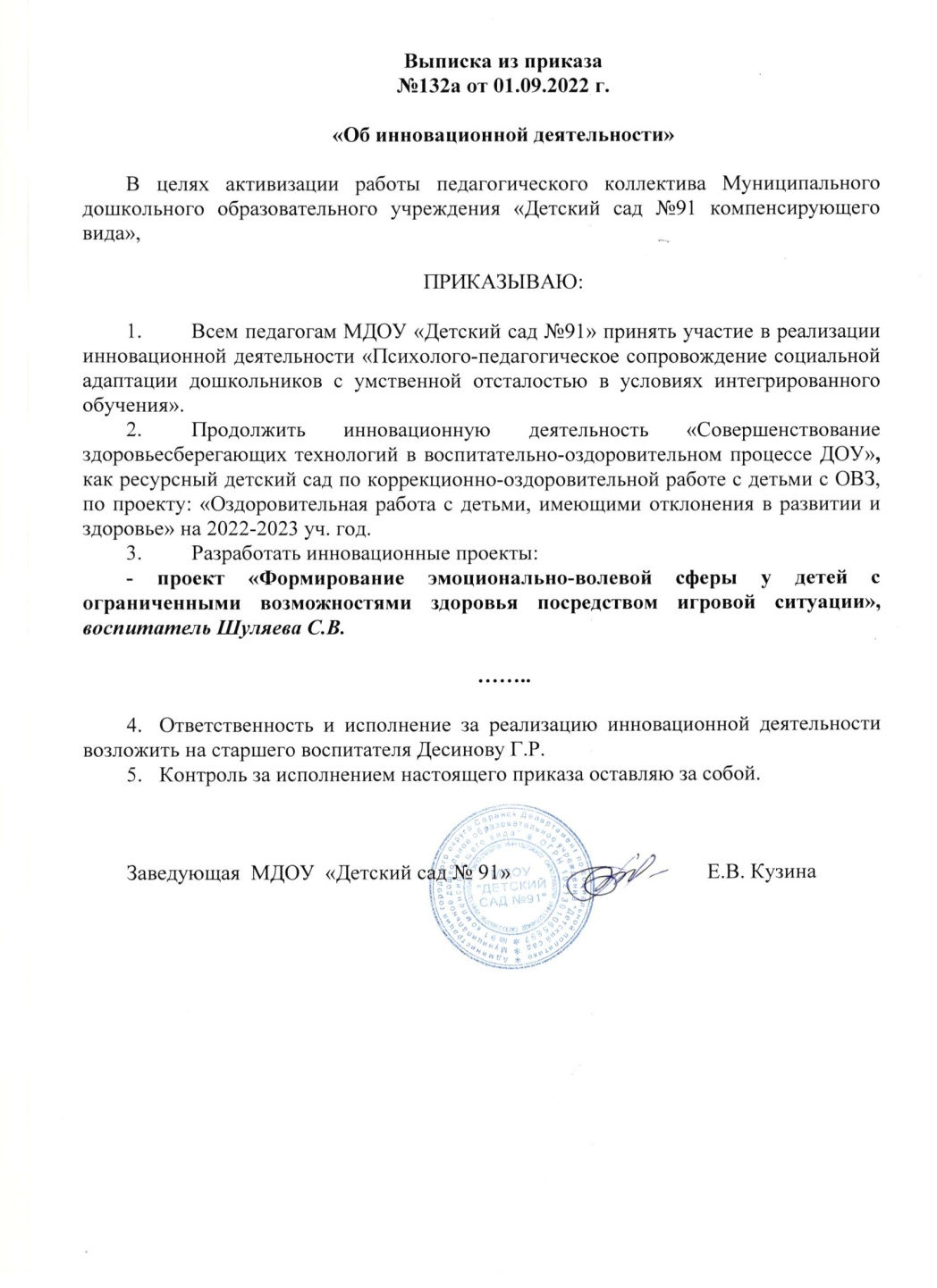 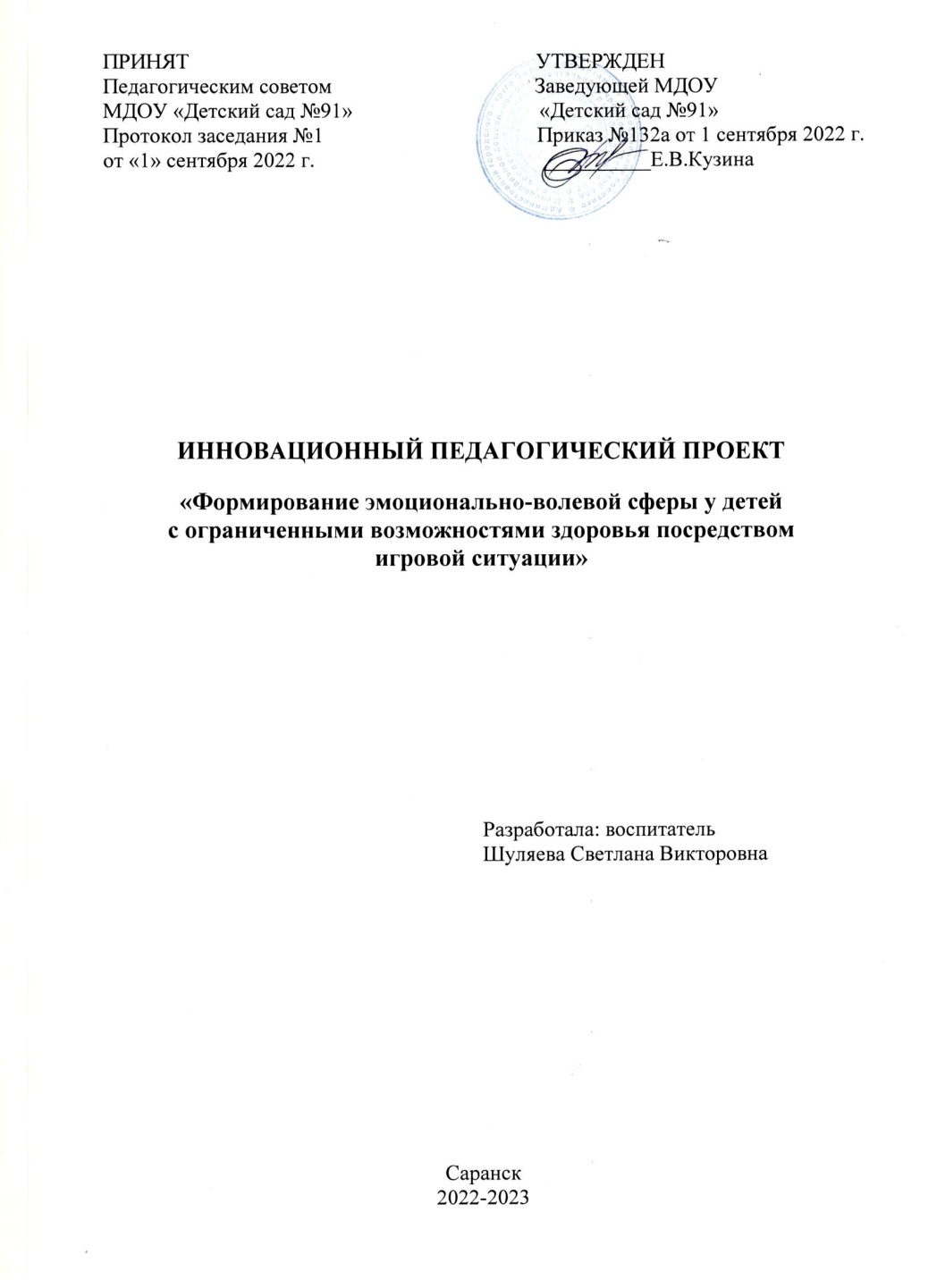 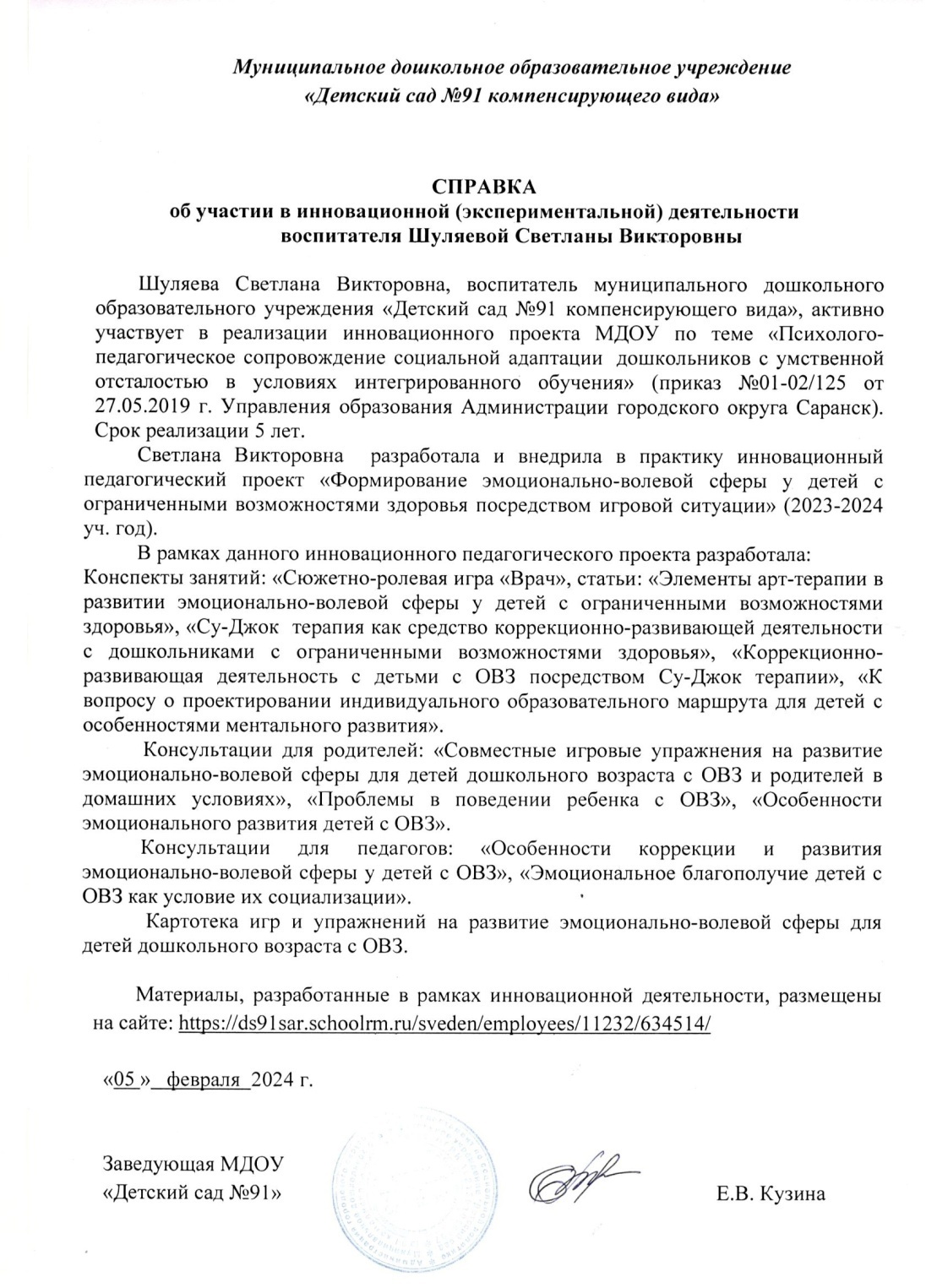 Наличие публикаций, включая интернет – публикации.
Интернет-публикация – 1 
Республиканский уровень - 1
Российский уровень – 4
Международный уровень – 1
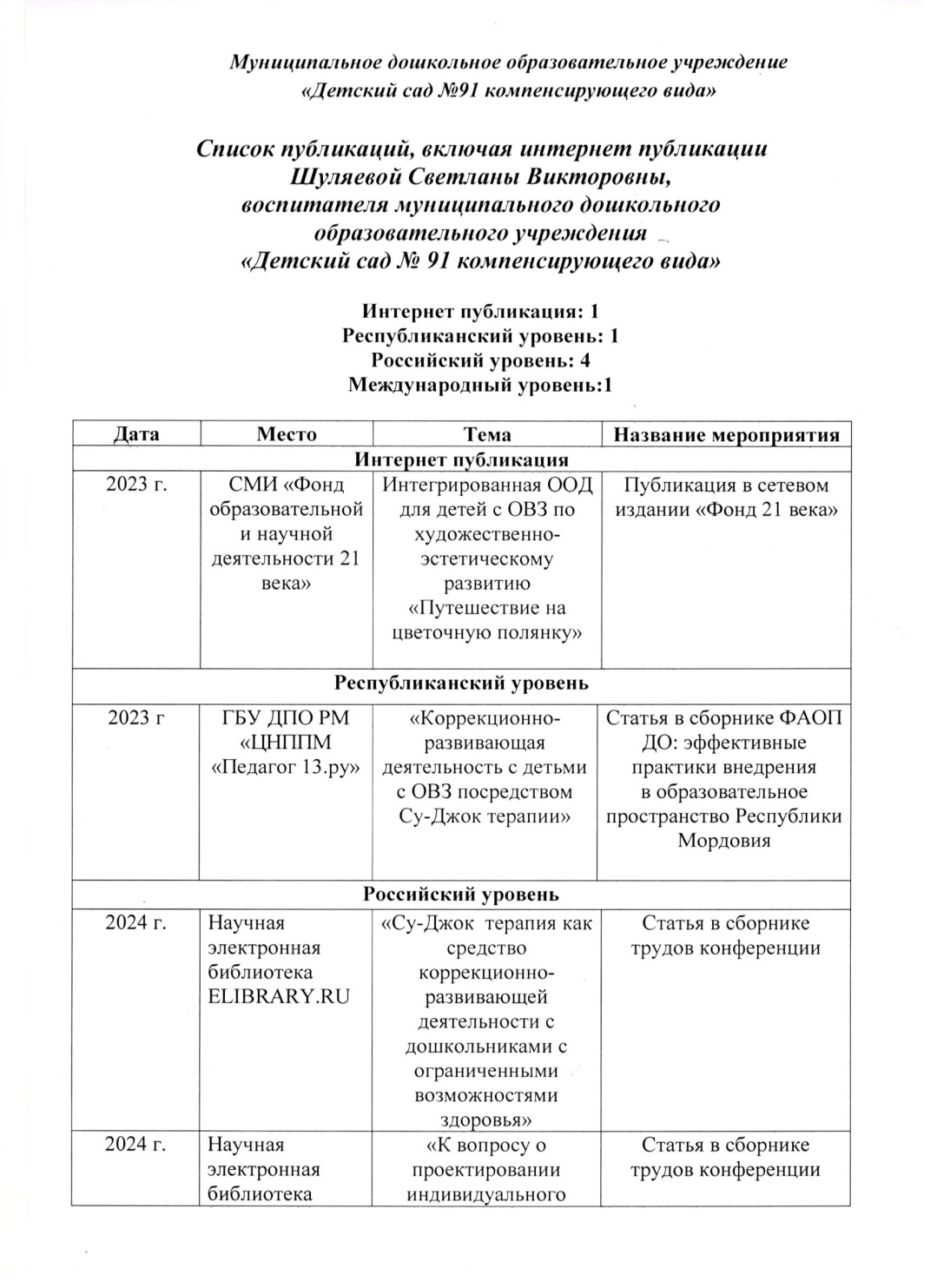 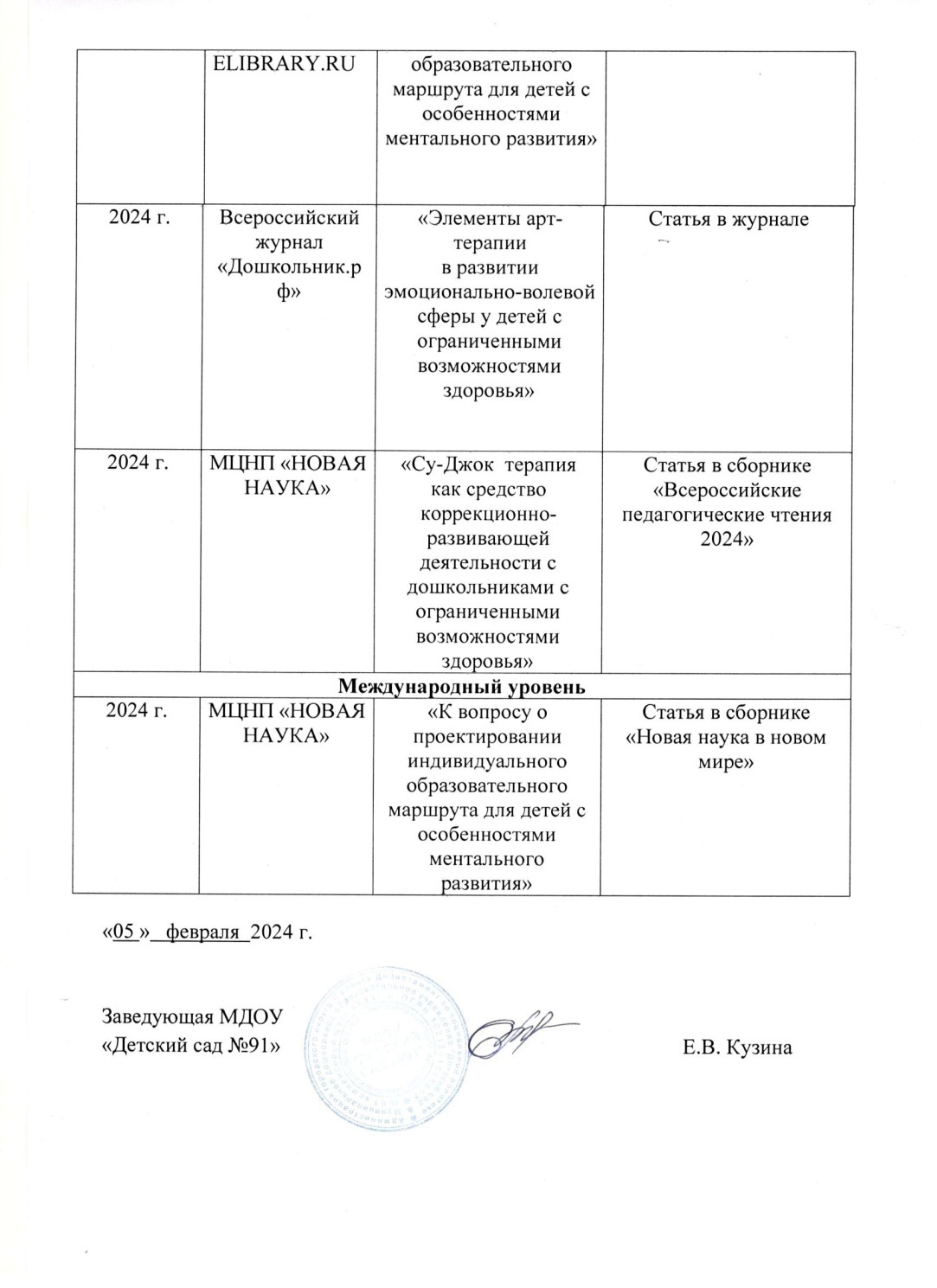 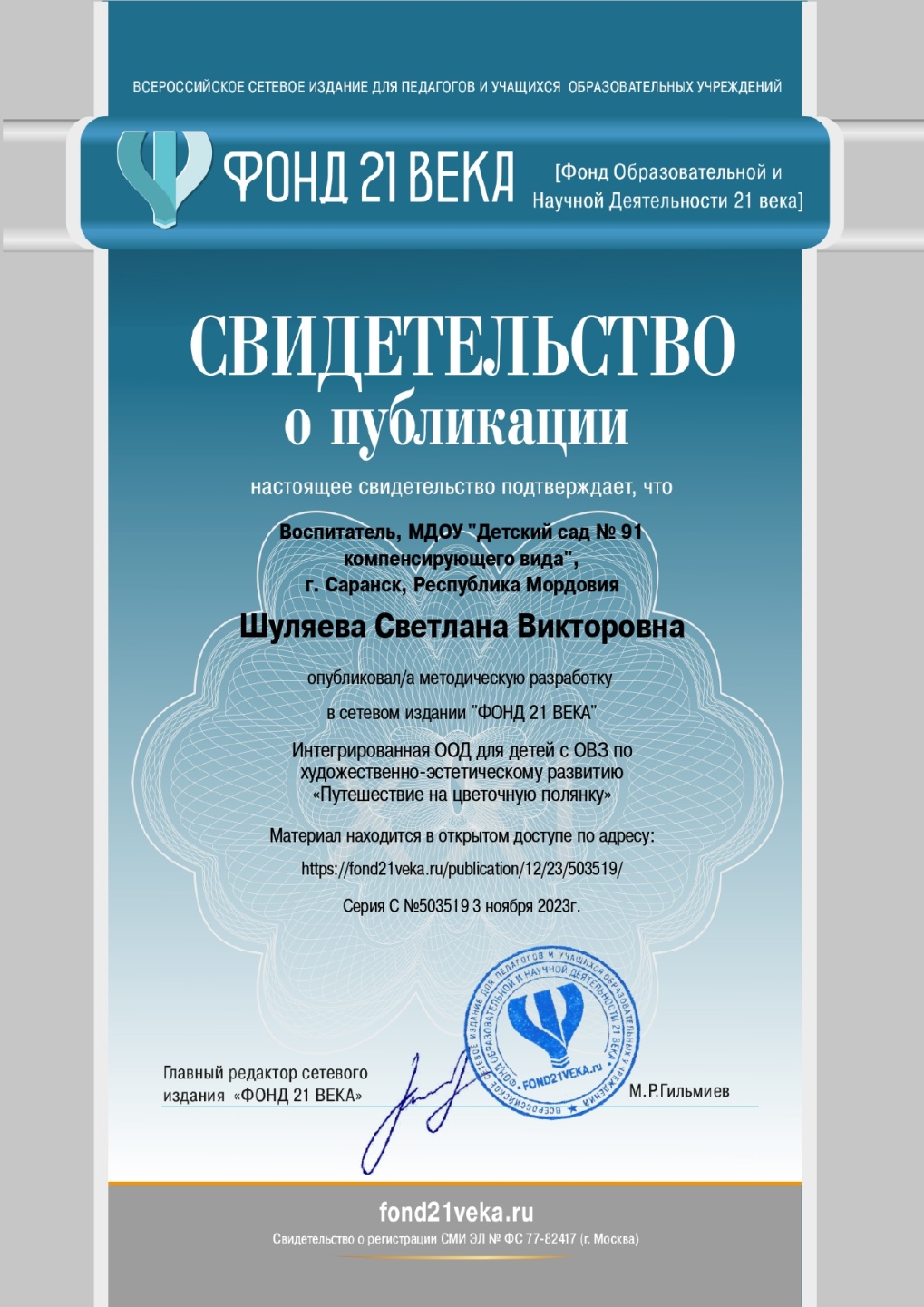 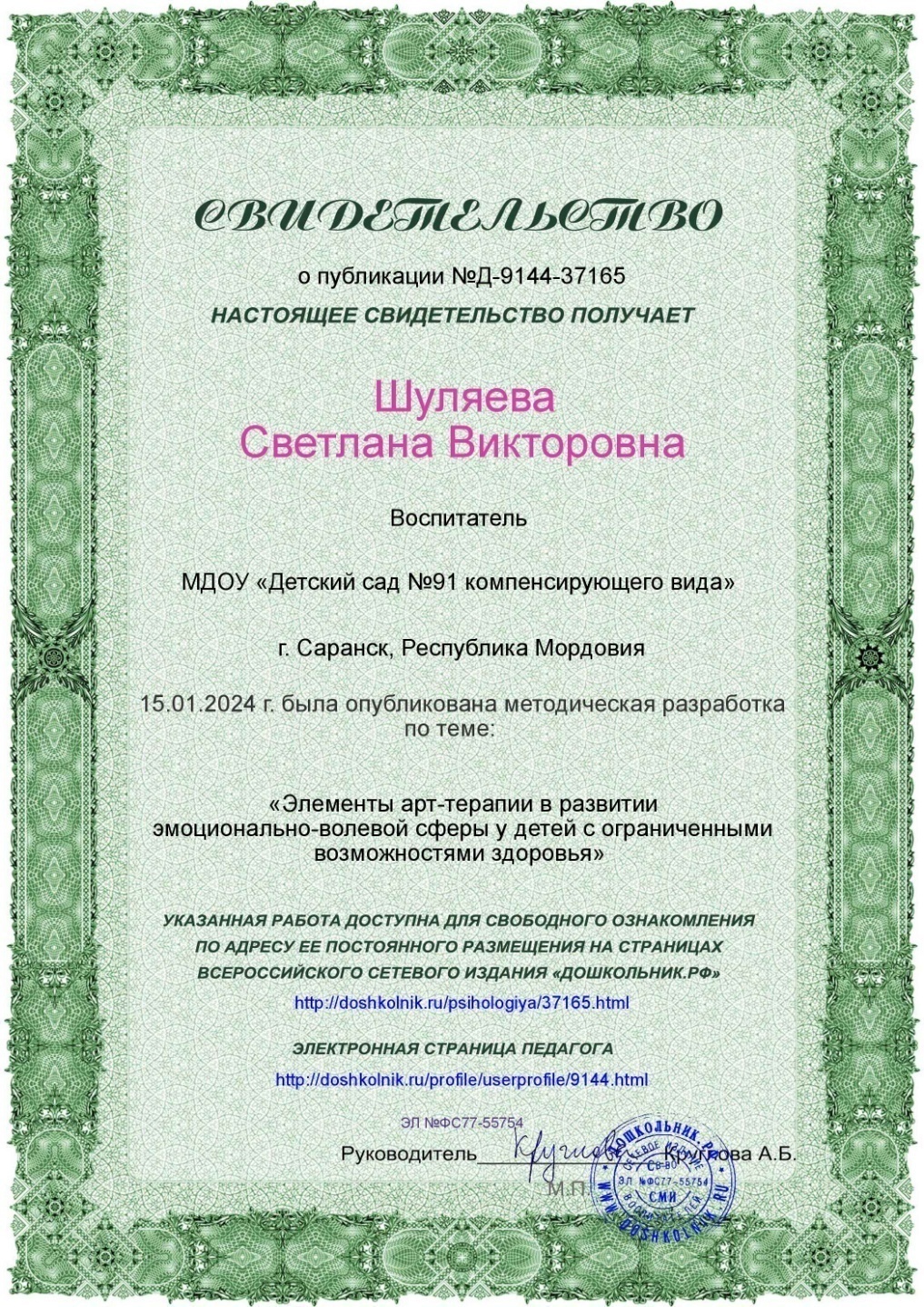 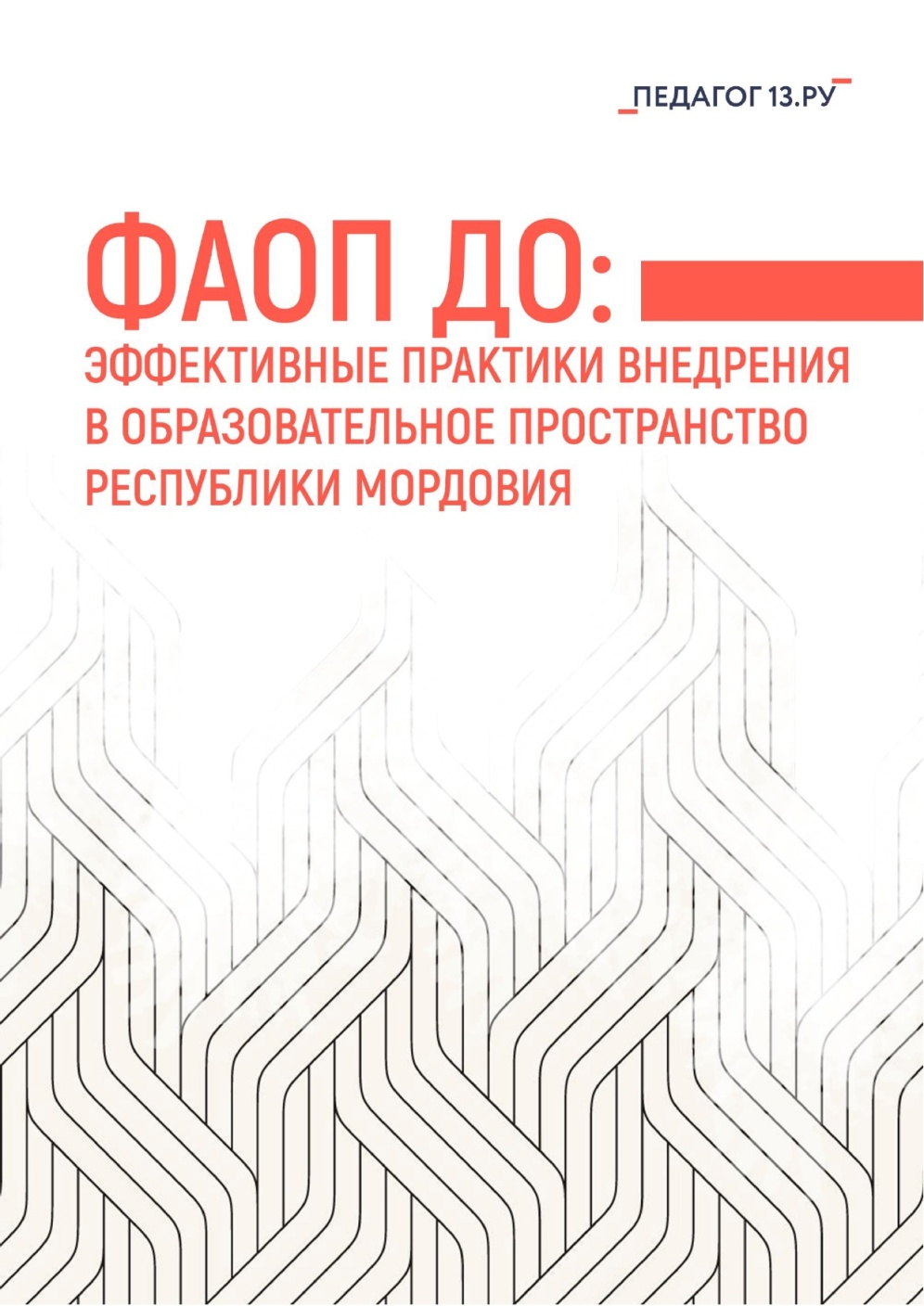 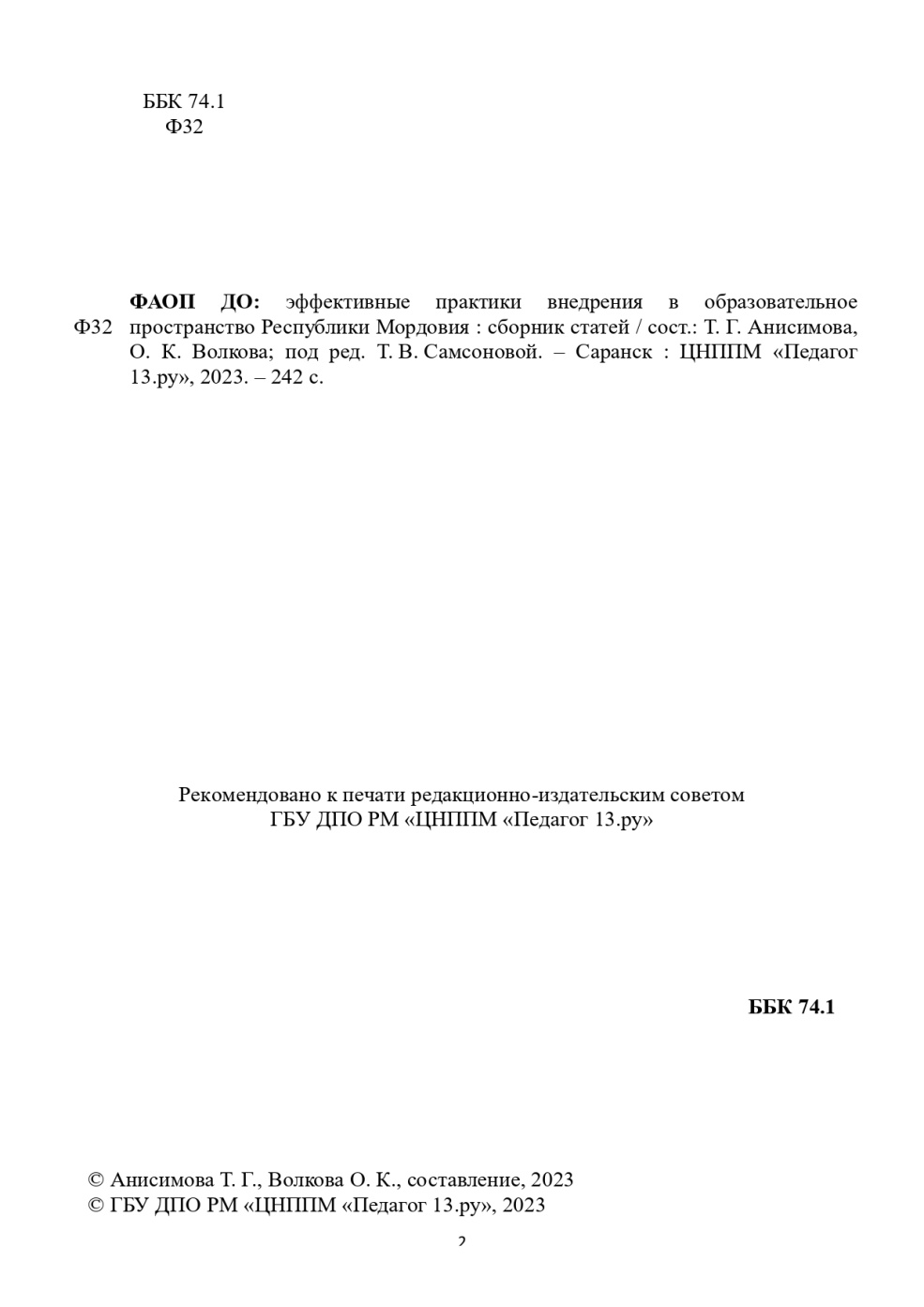 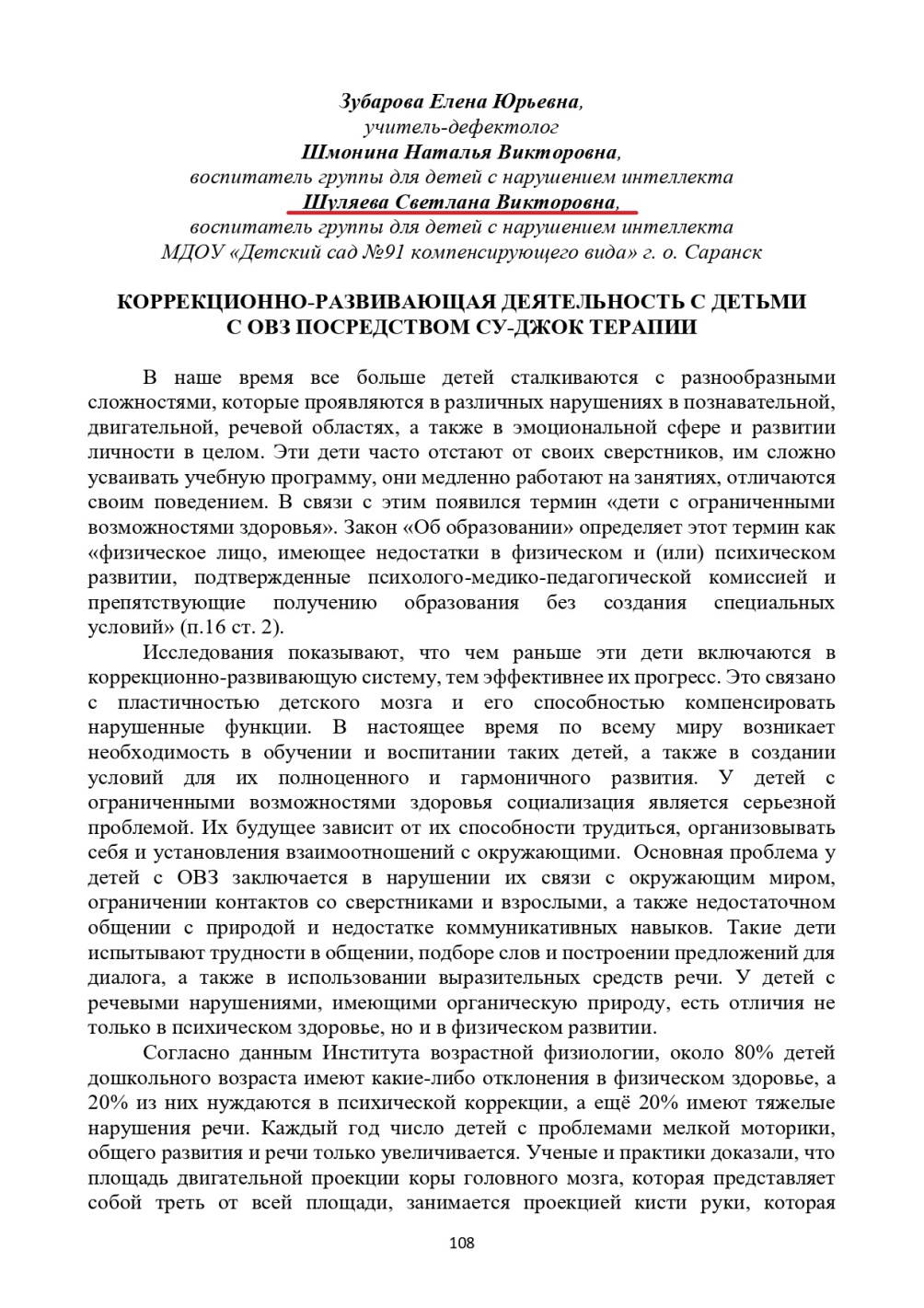 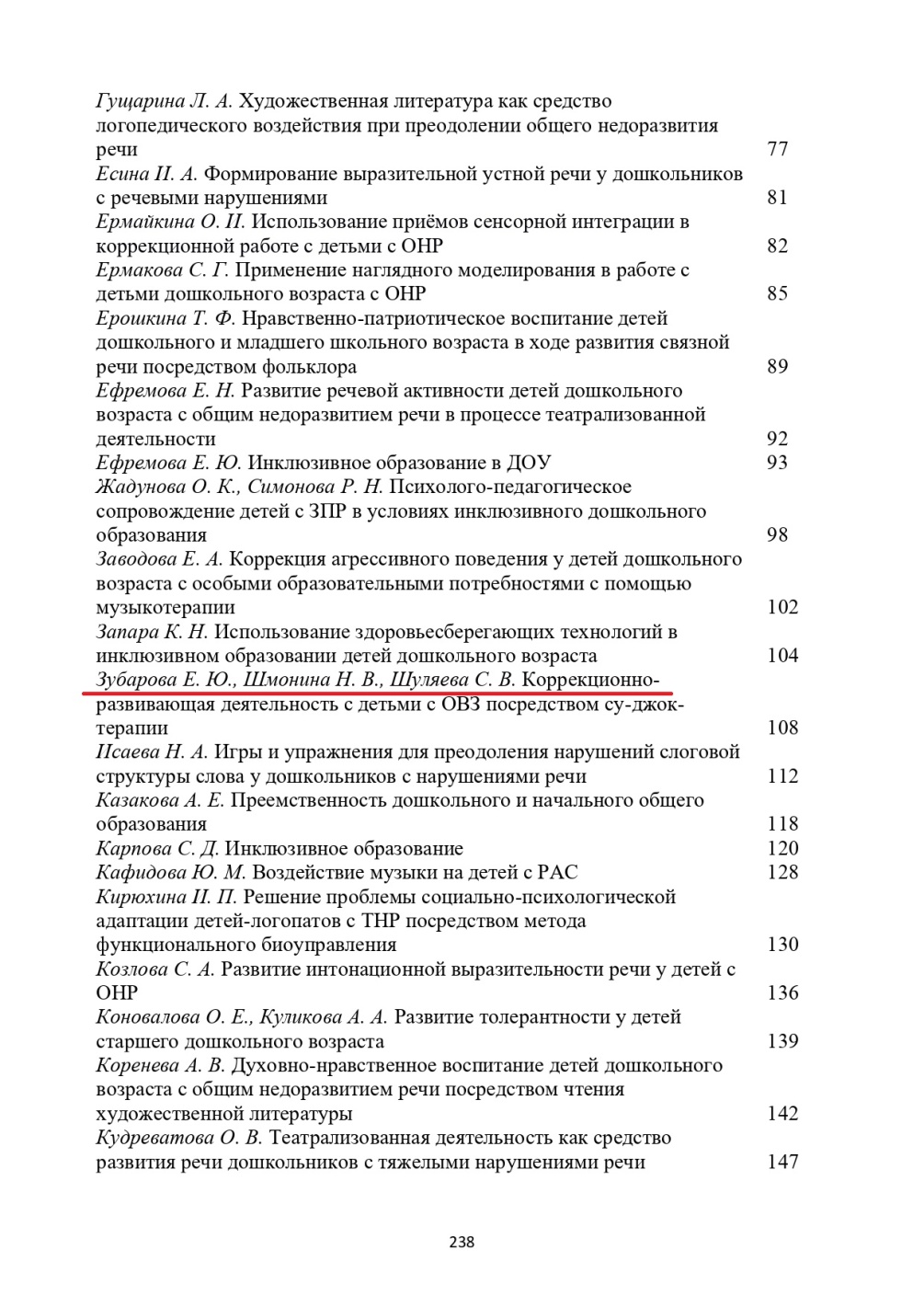 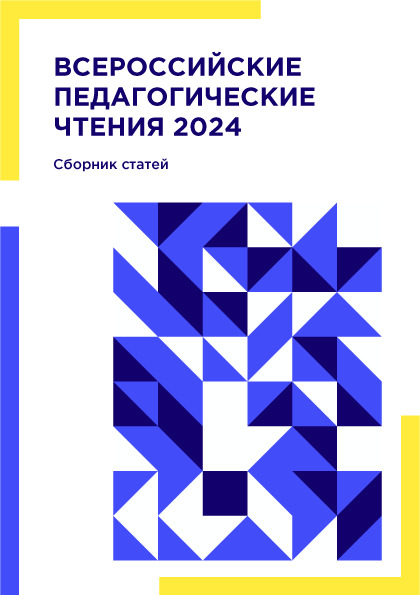 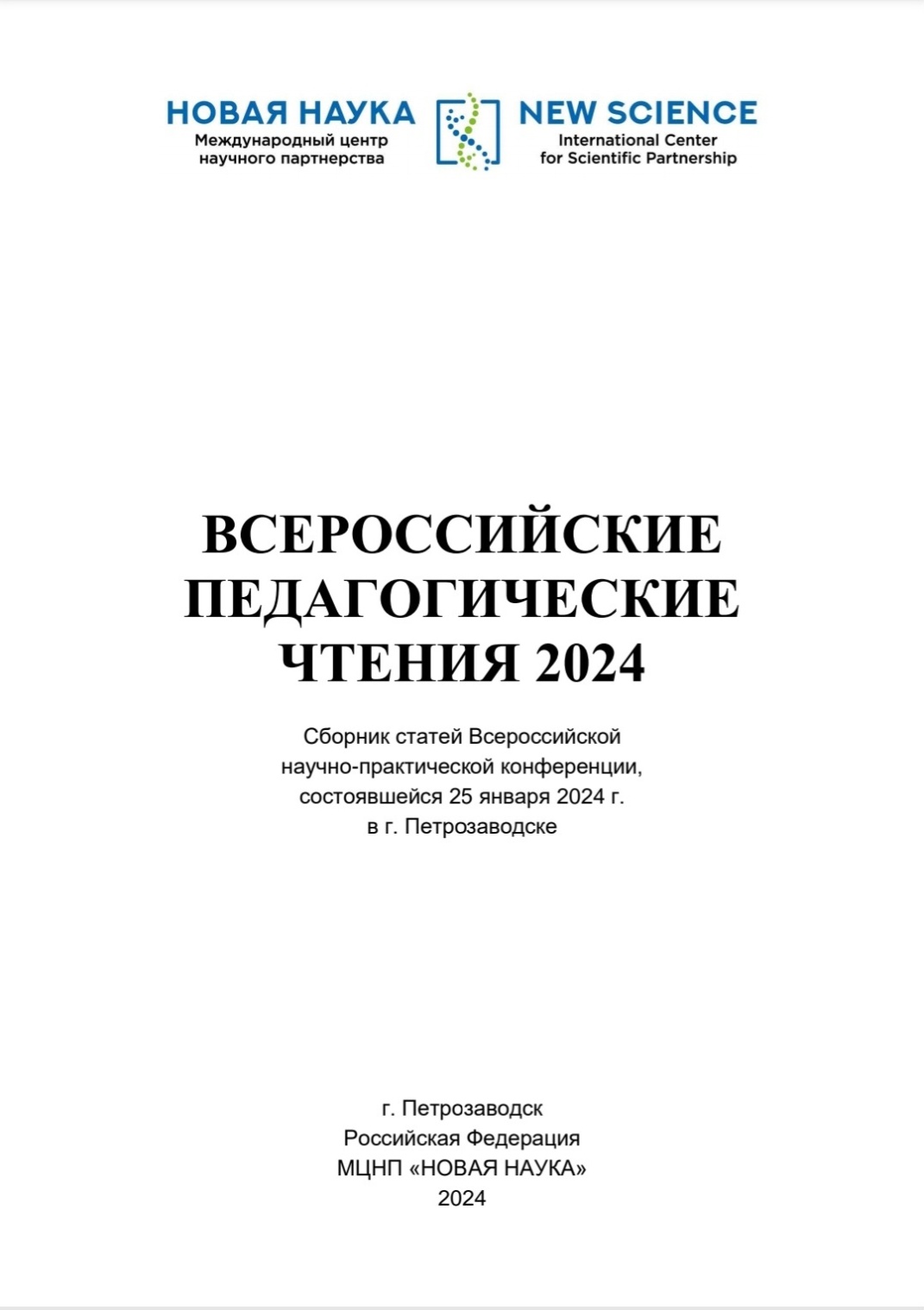 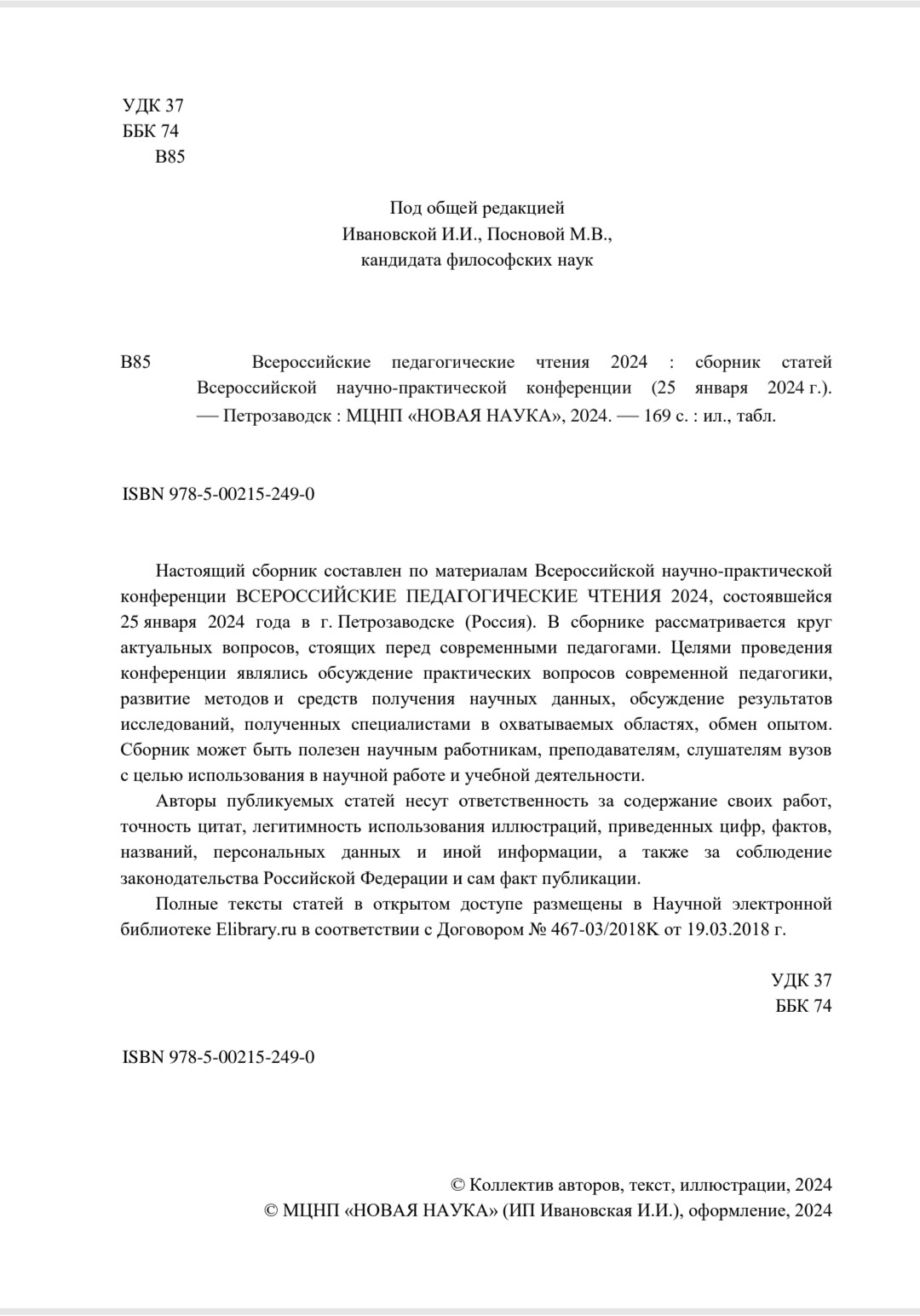 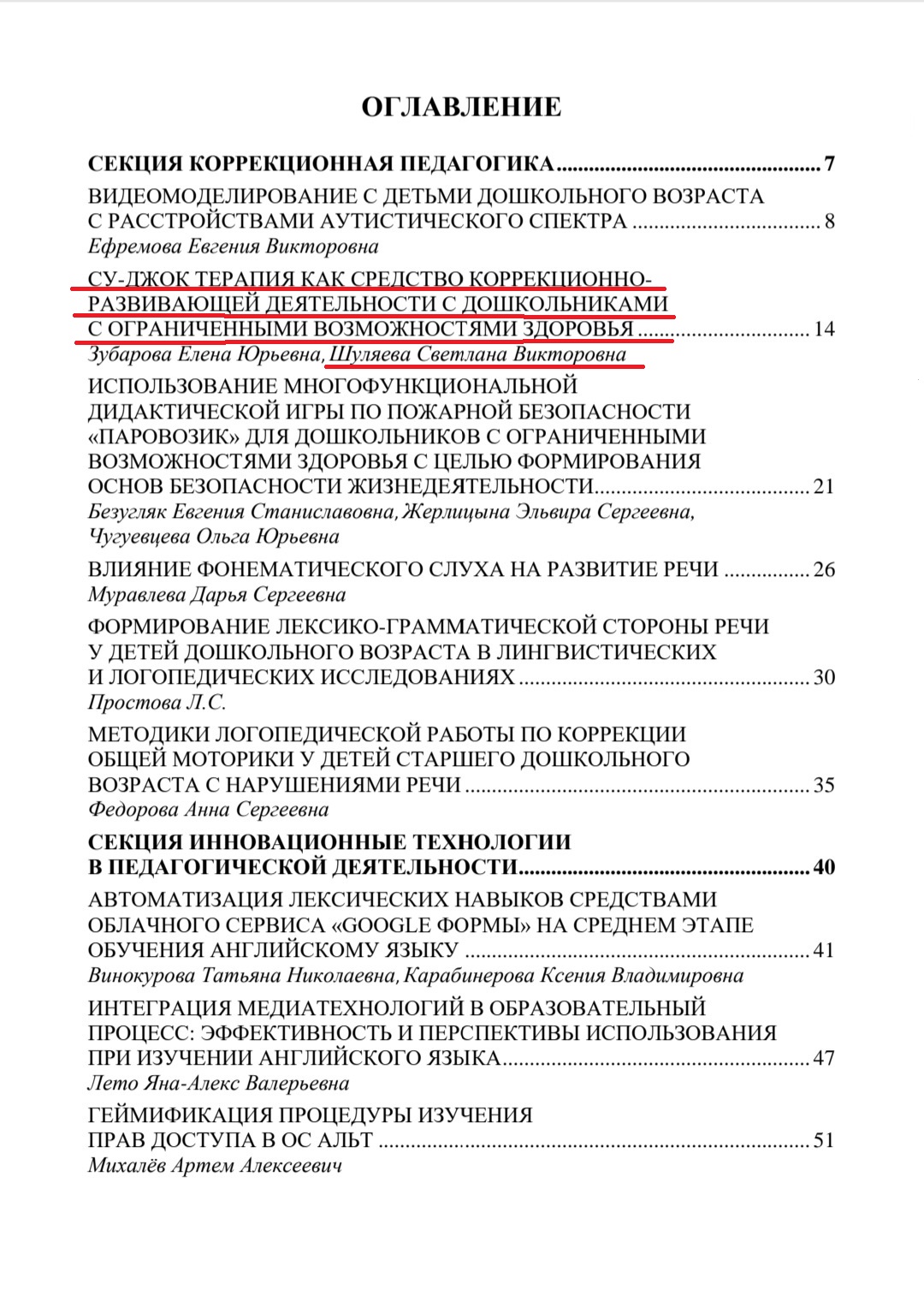 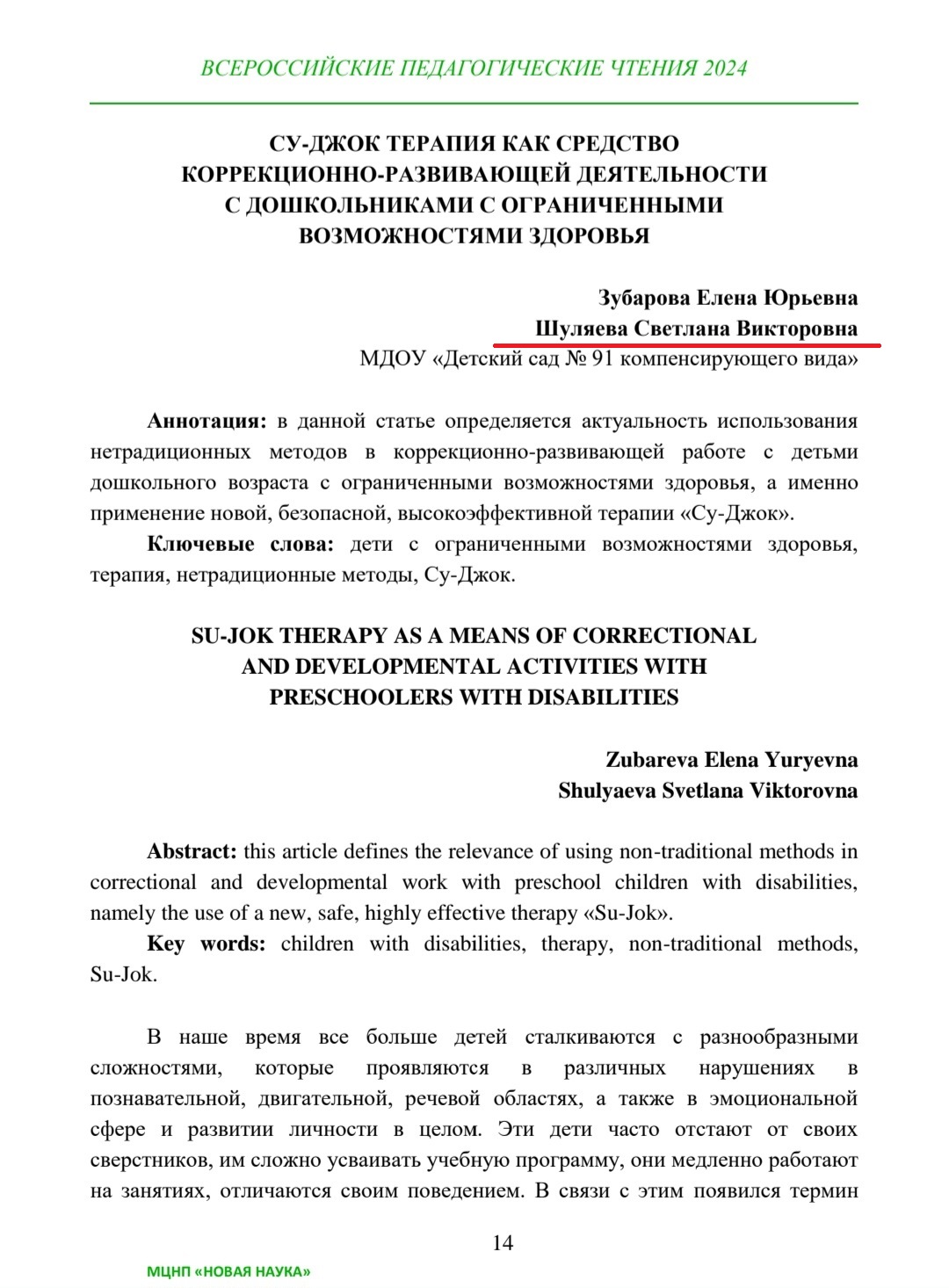 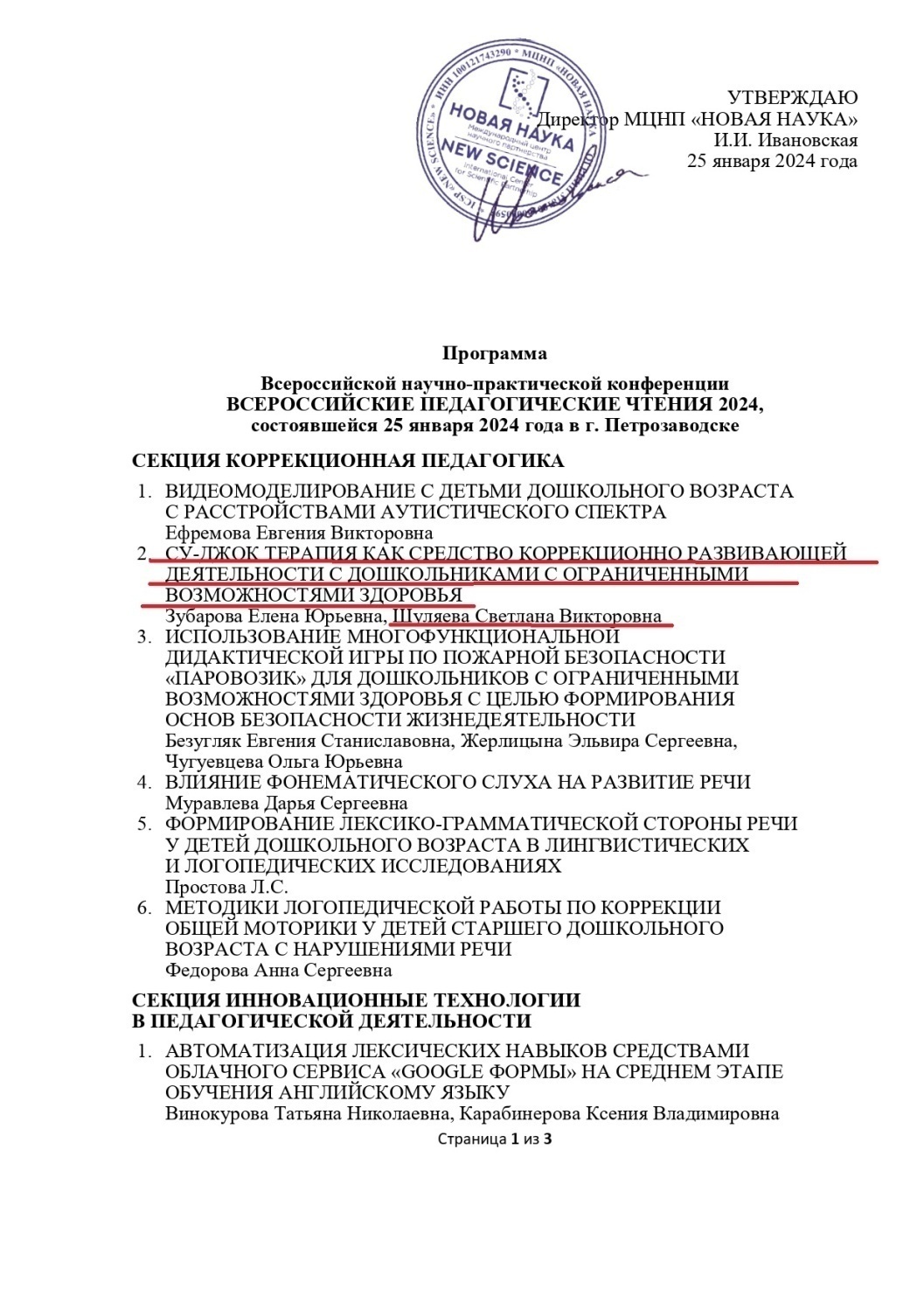 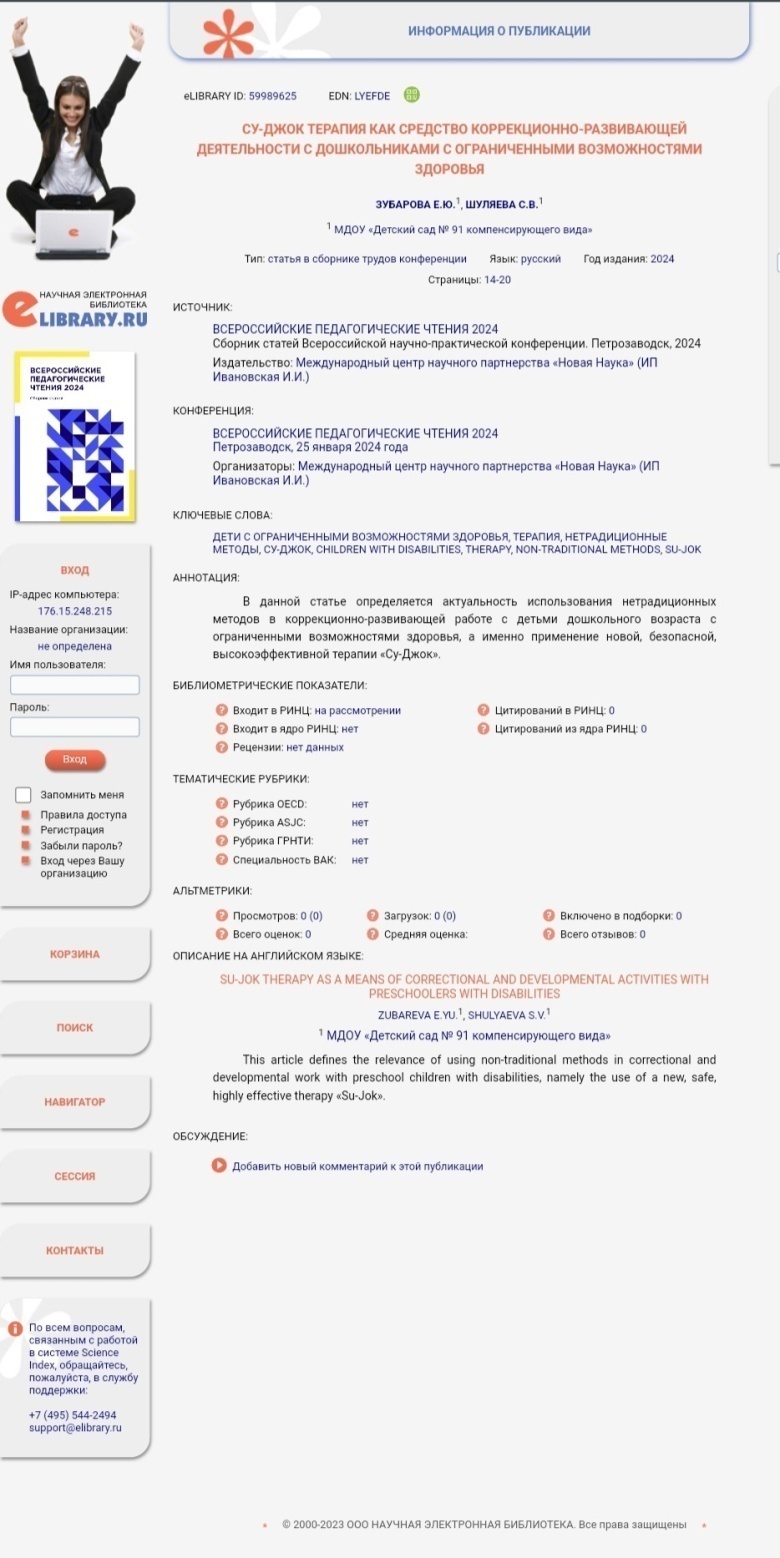 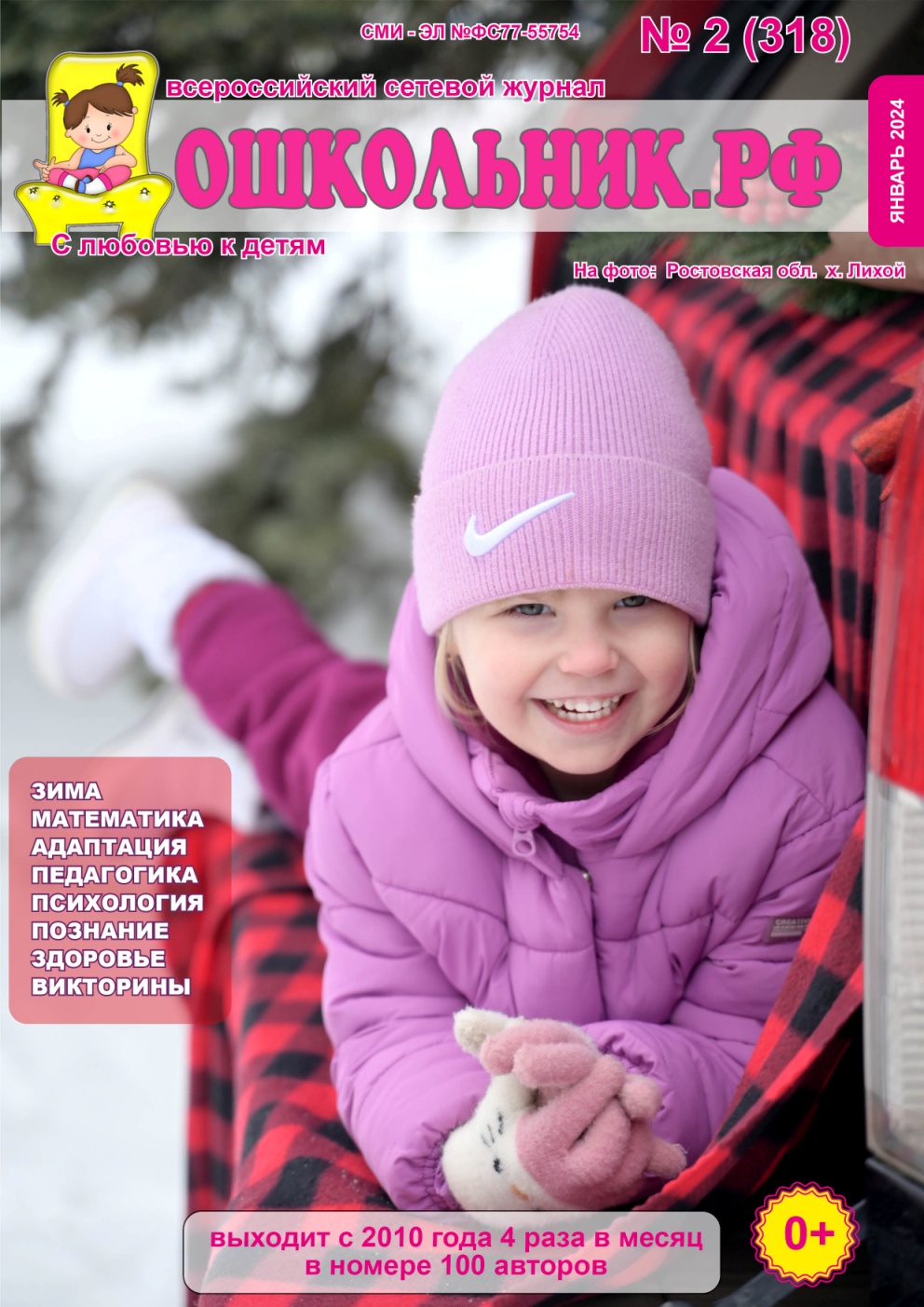 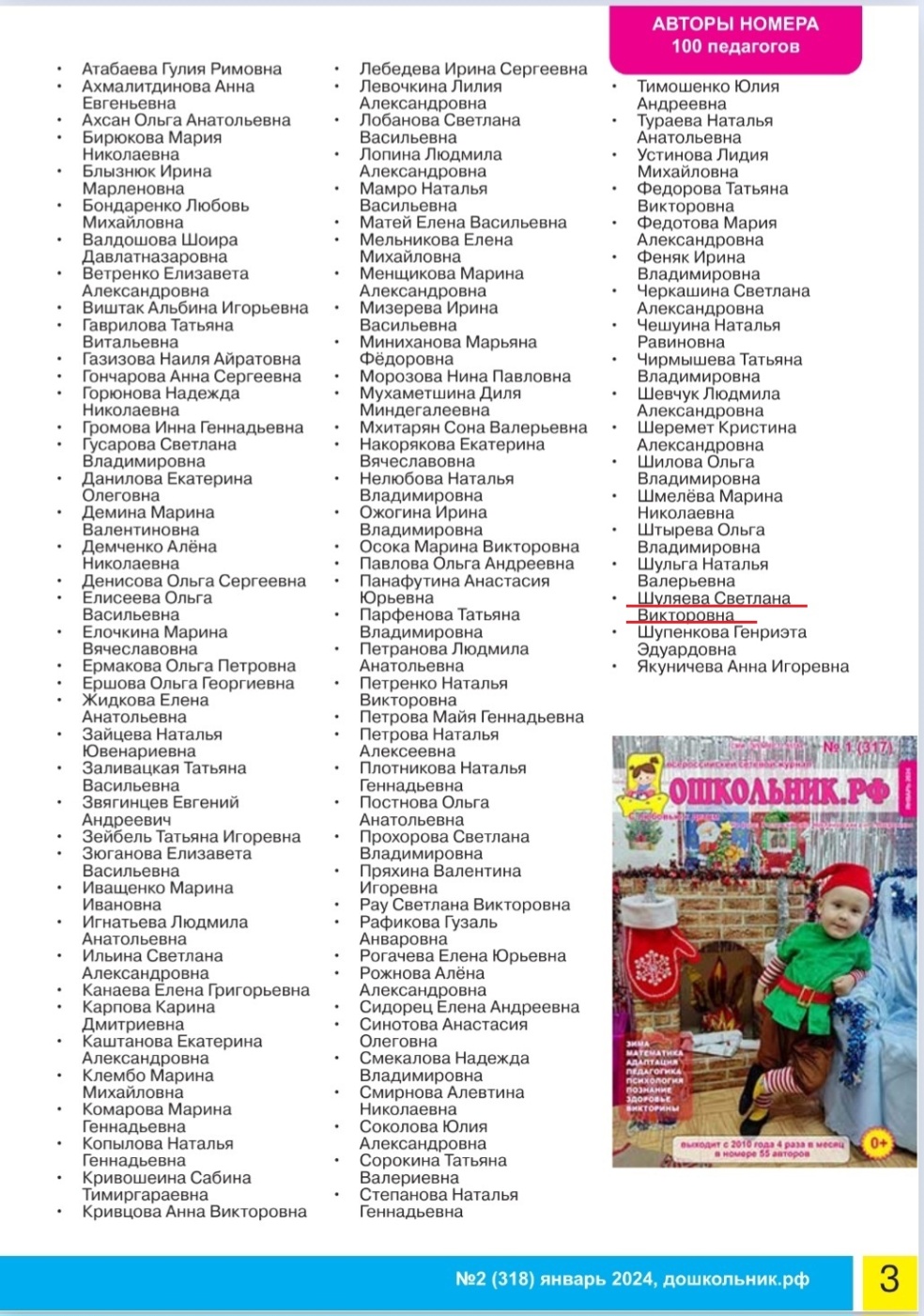 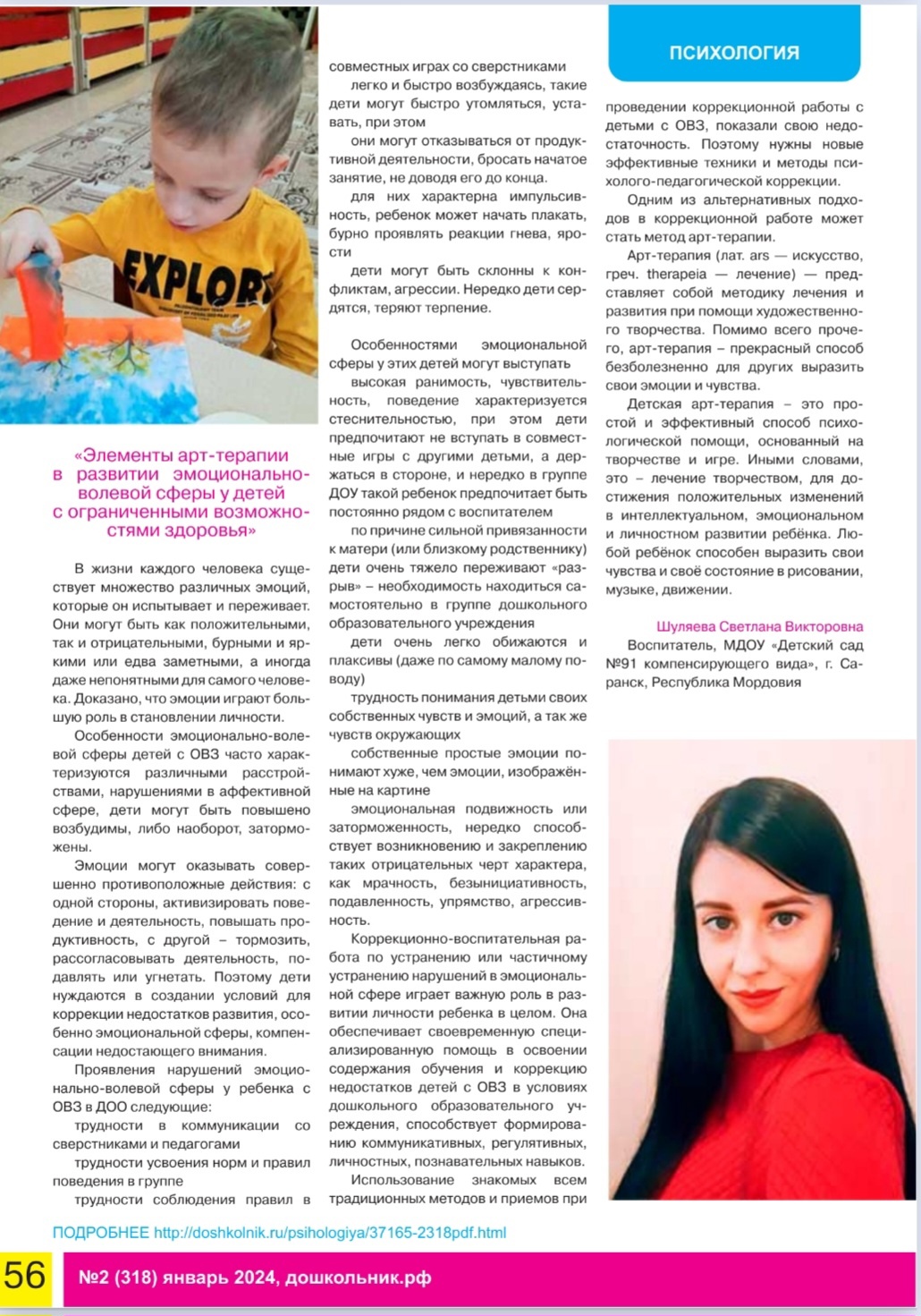 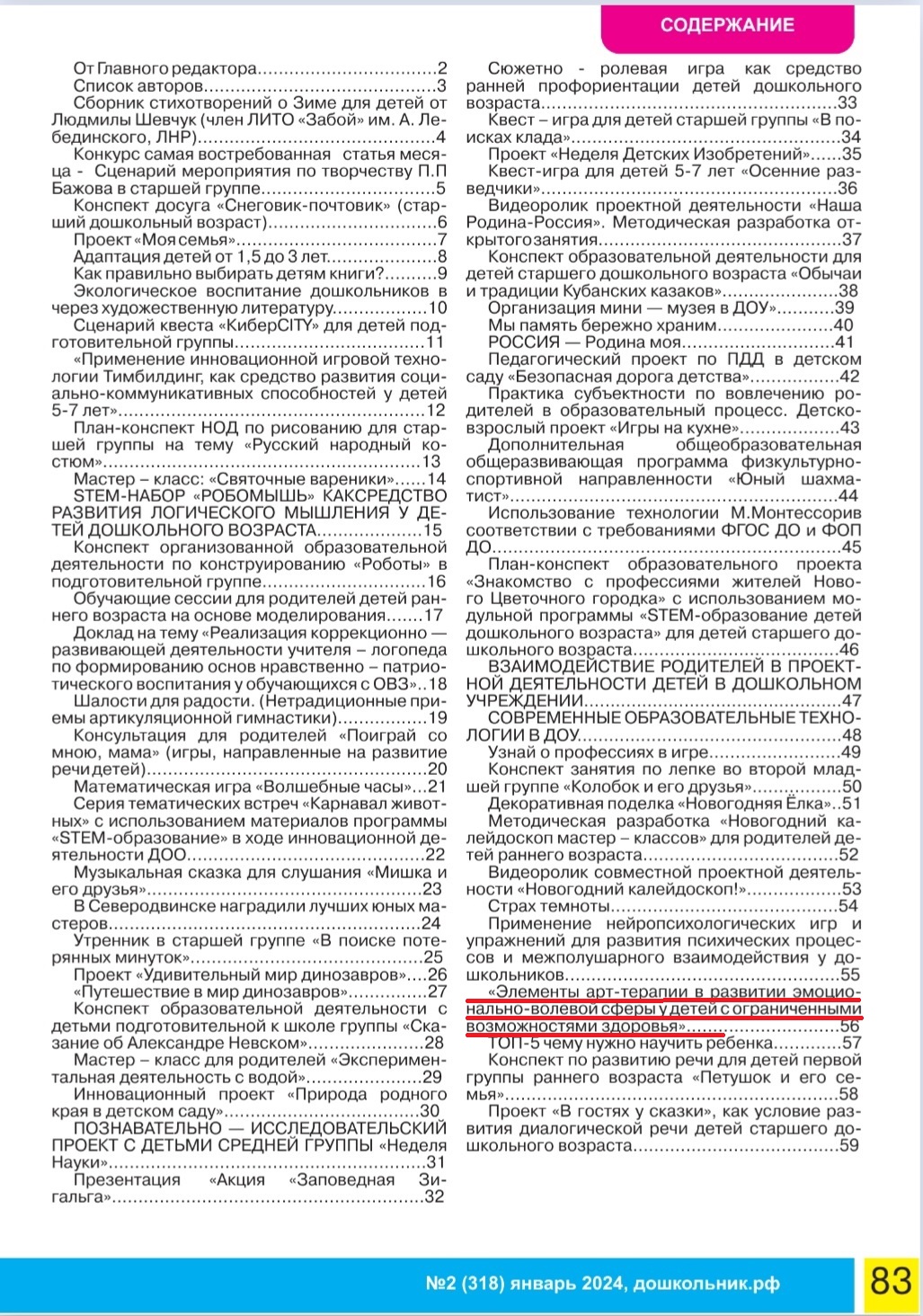 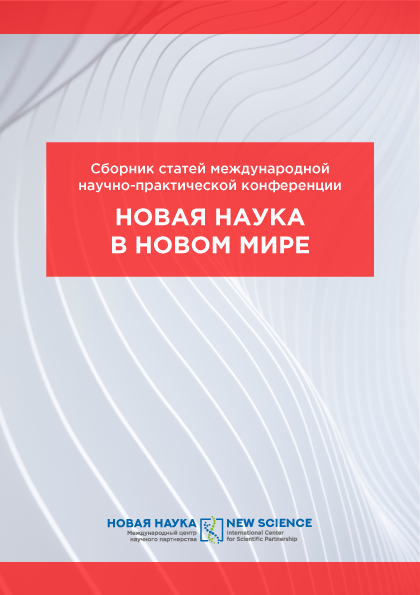 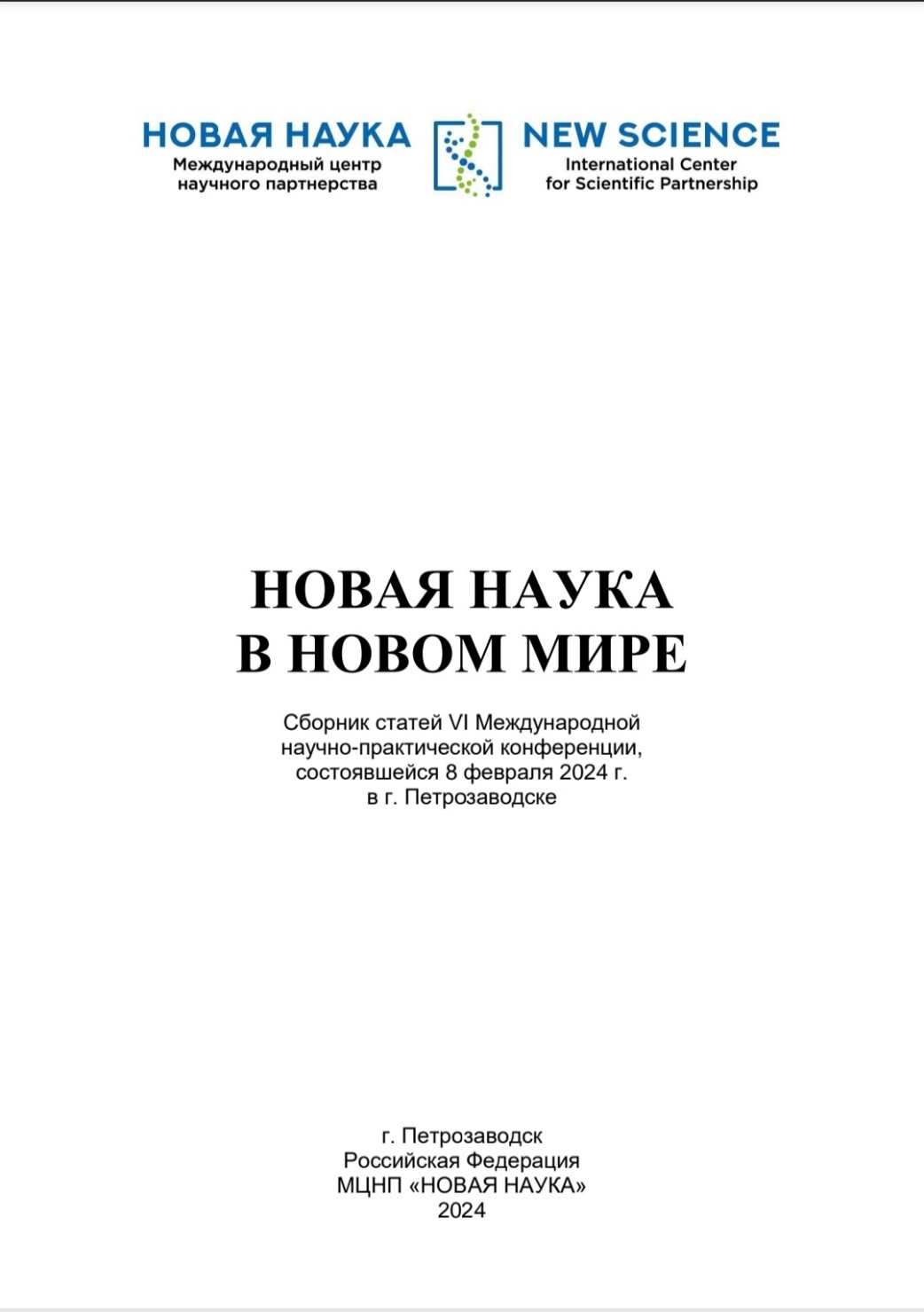 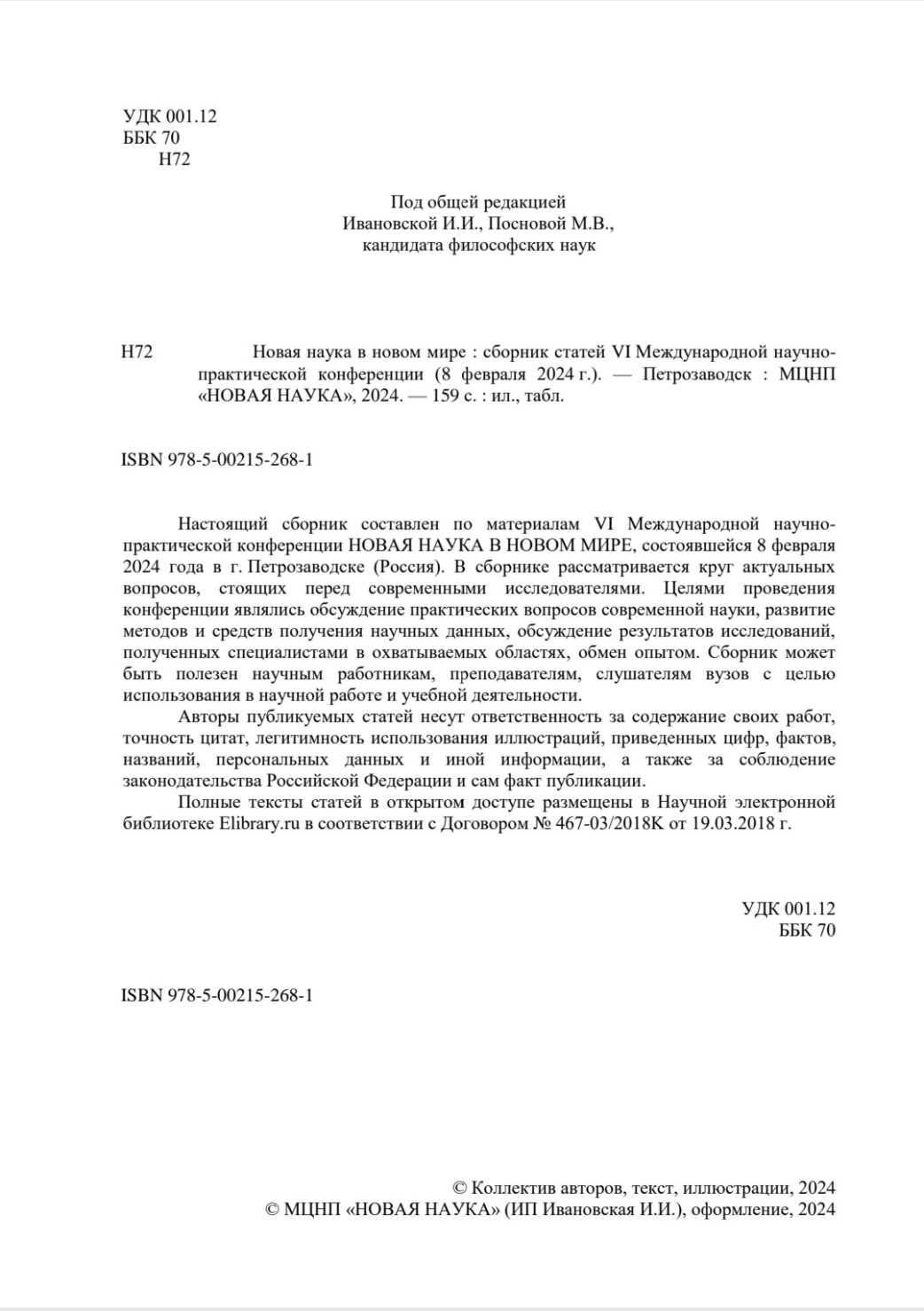 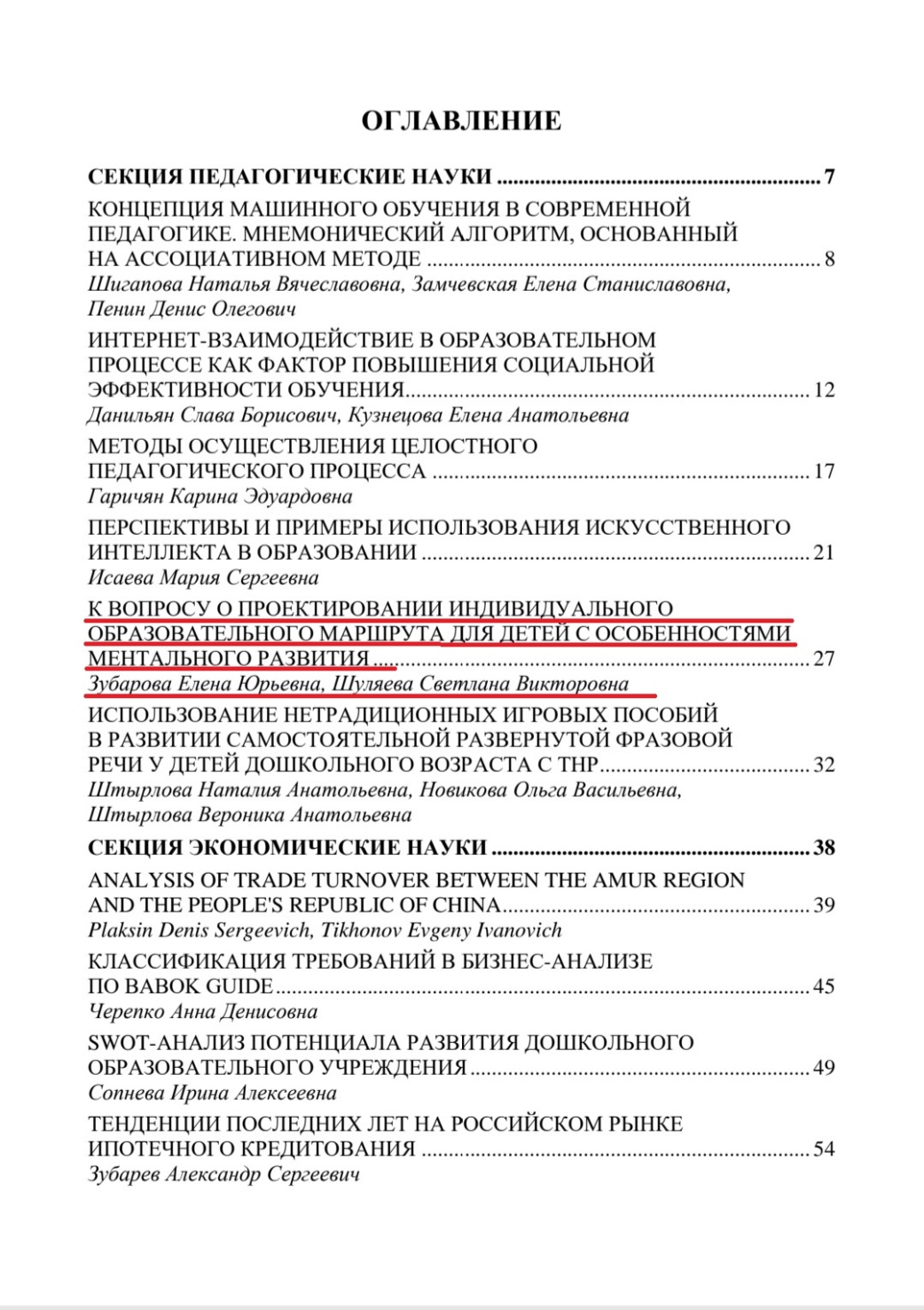 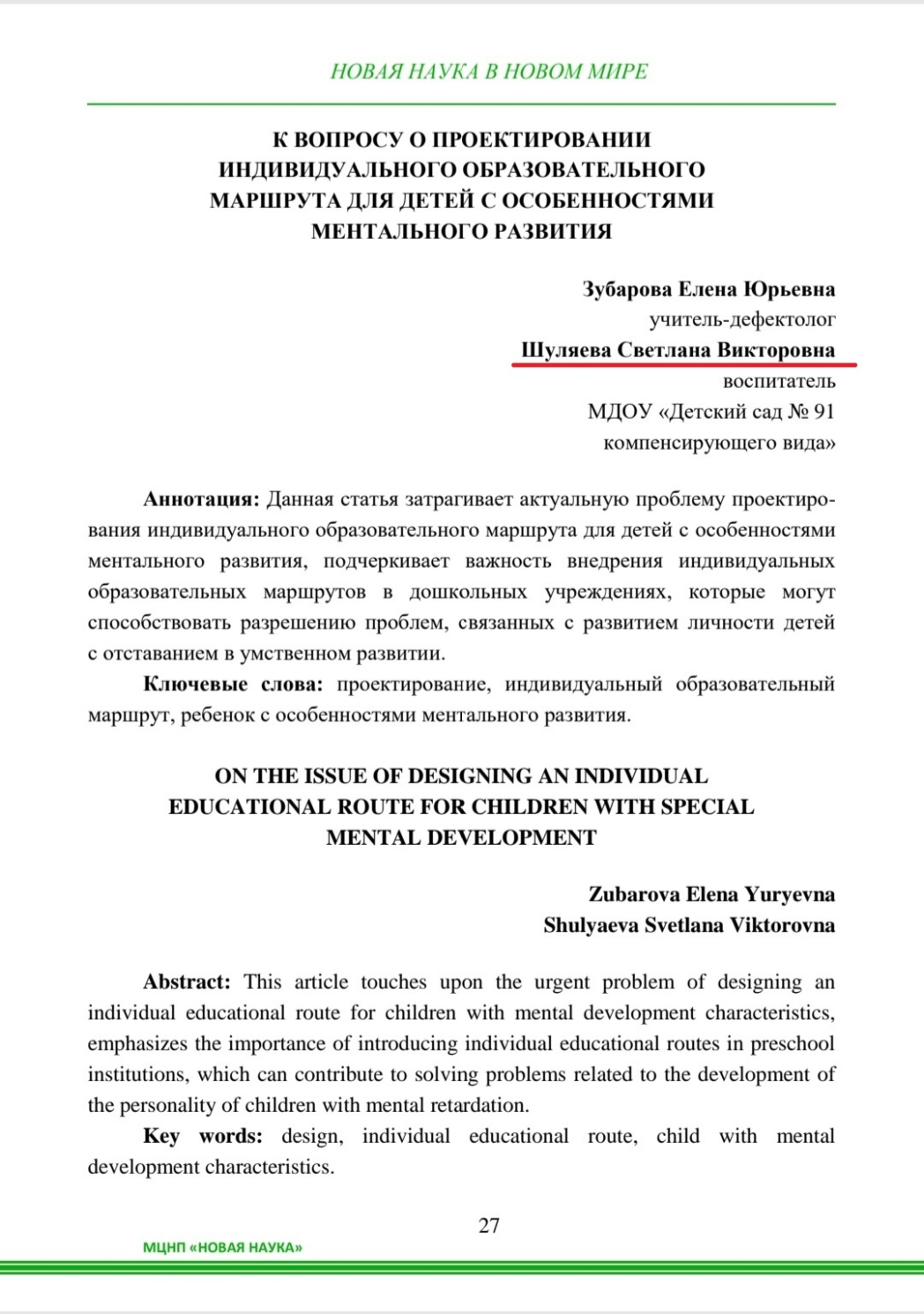 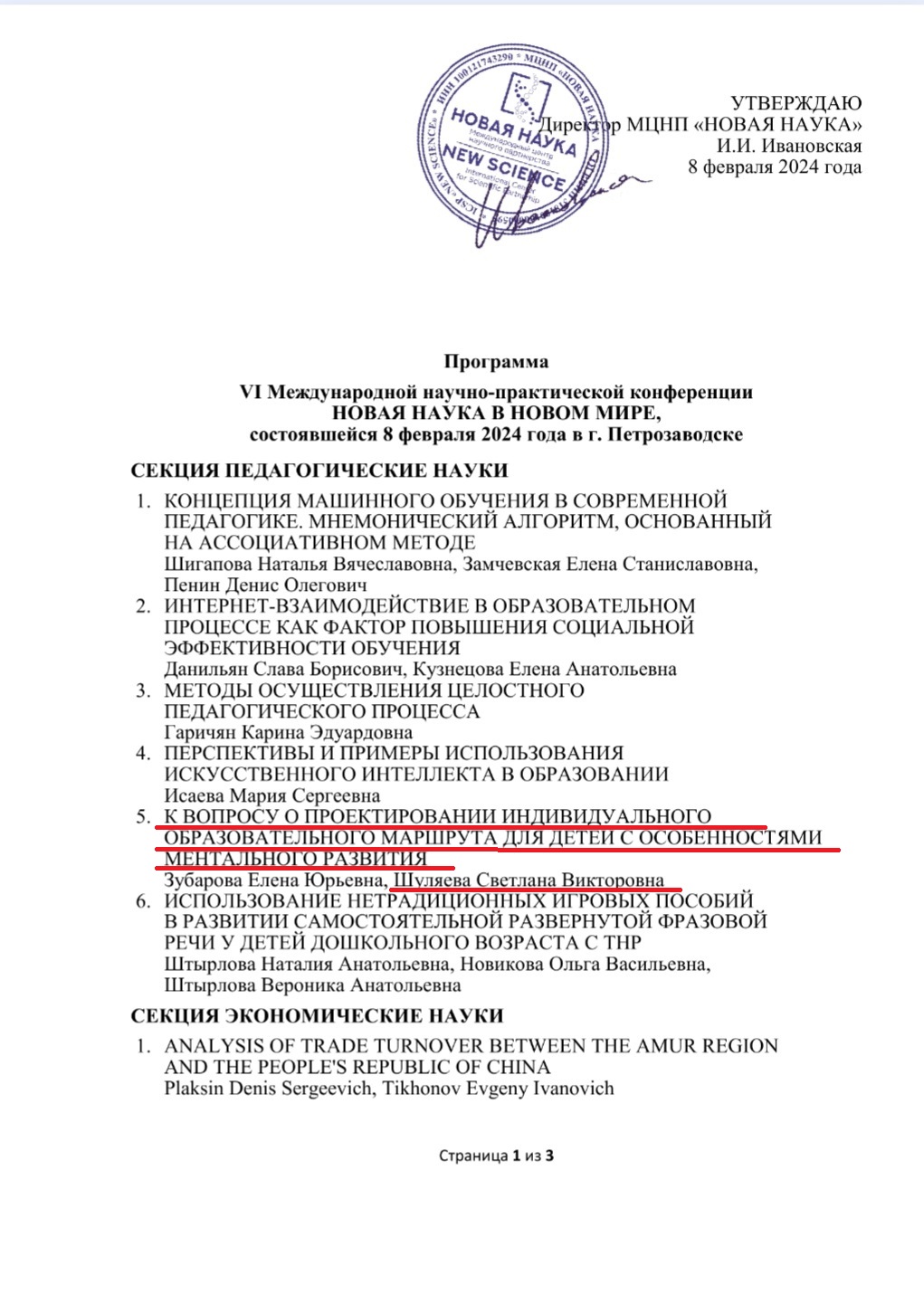 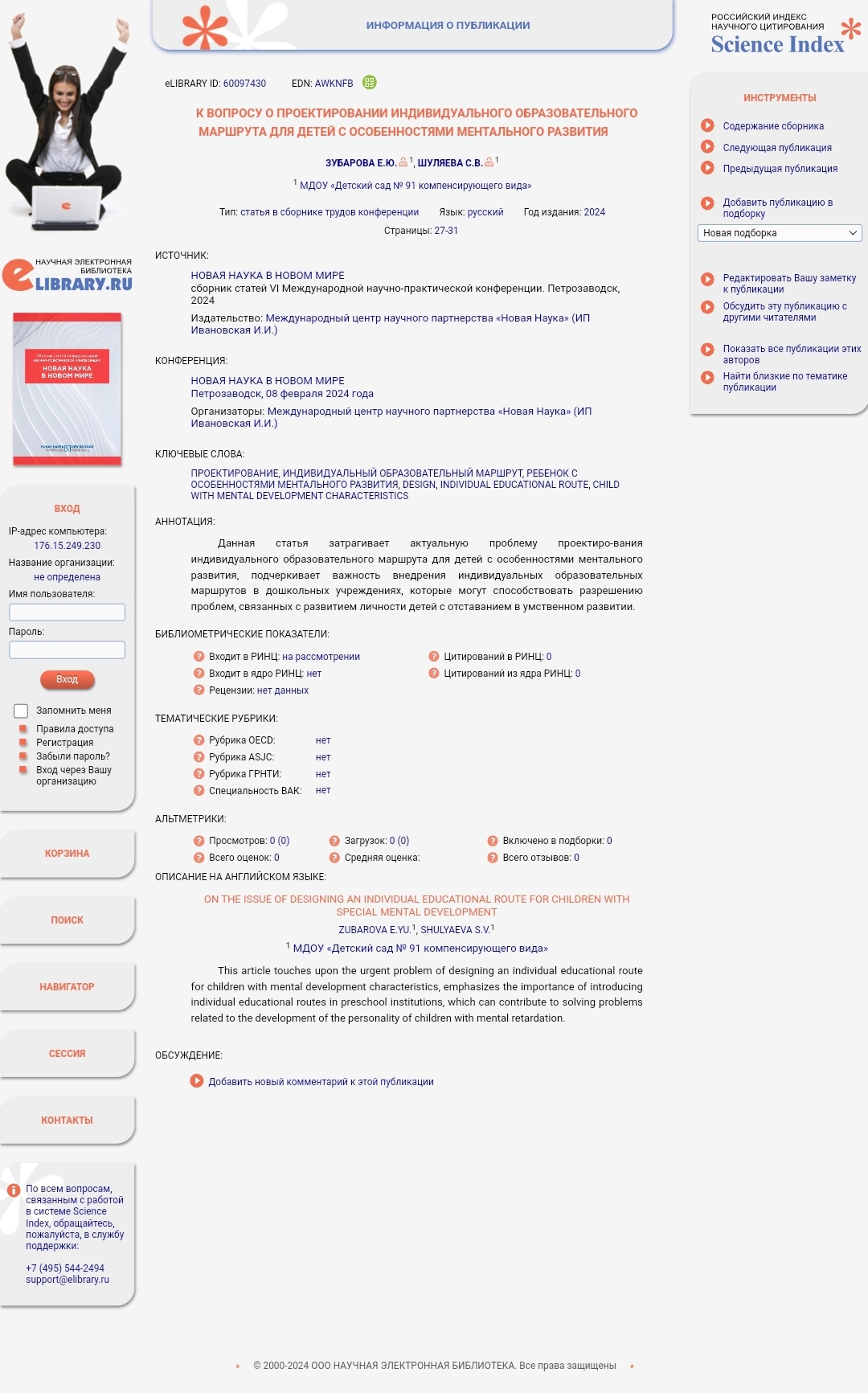 Результаты участия воспитанников: 
конкурсах, выставках, турнирах, соревнованиях, акциях, фестивалях.
Муниципальный уровень – 1
Конкурс в сети Интернет – 2
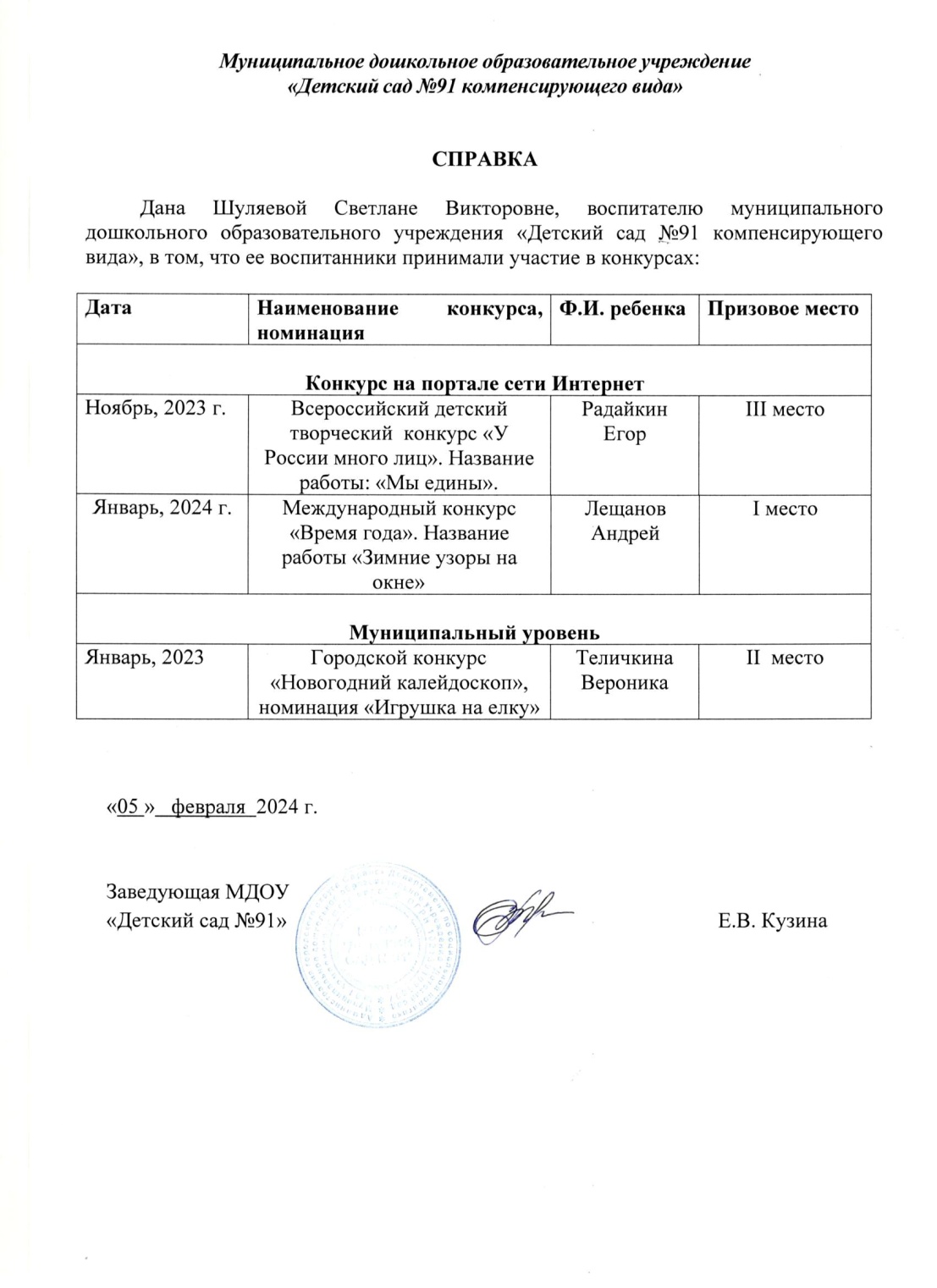 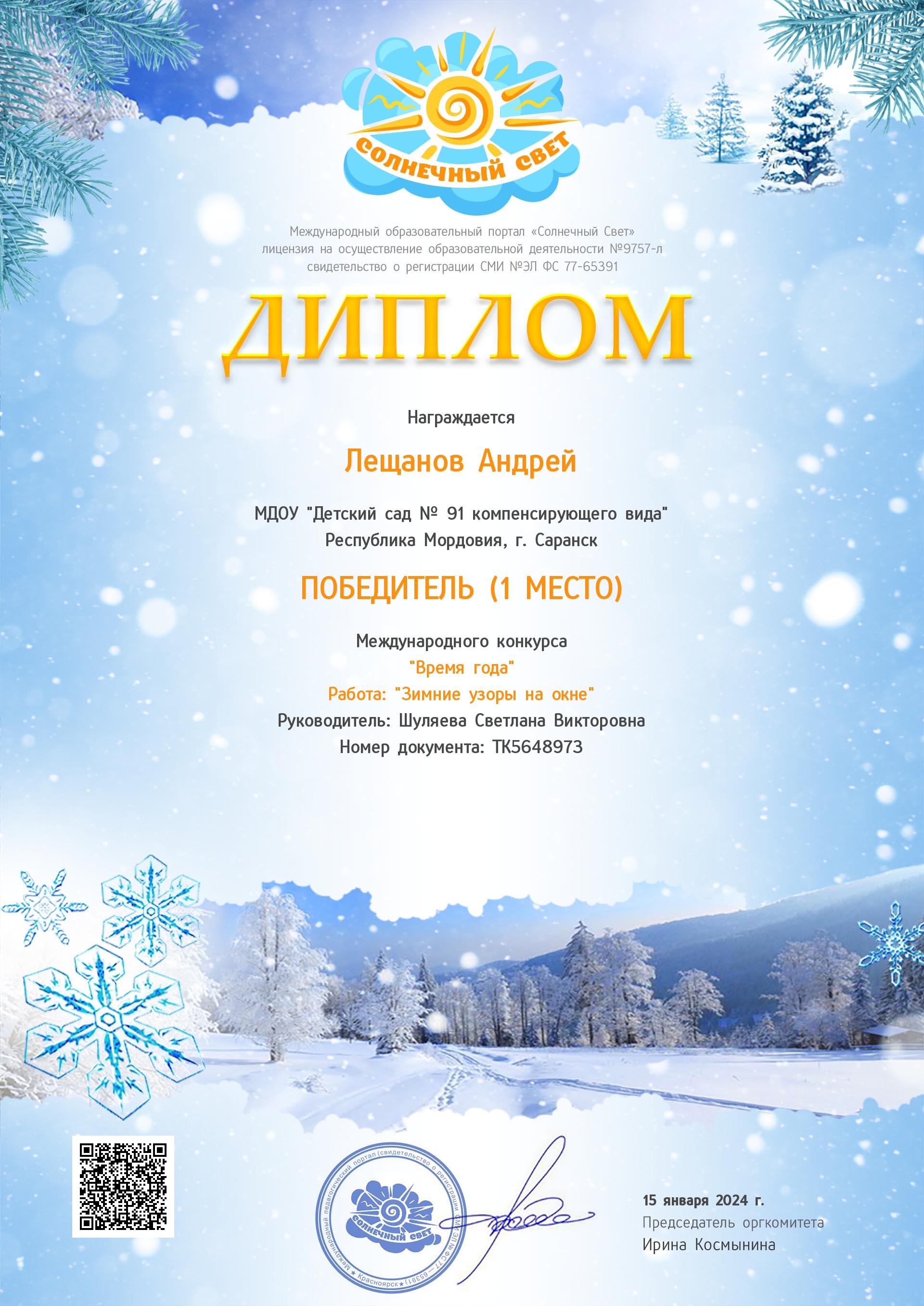 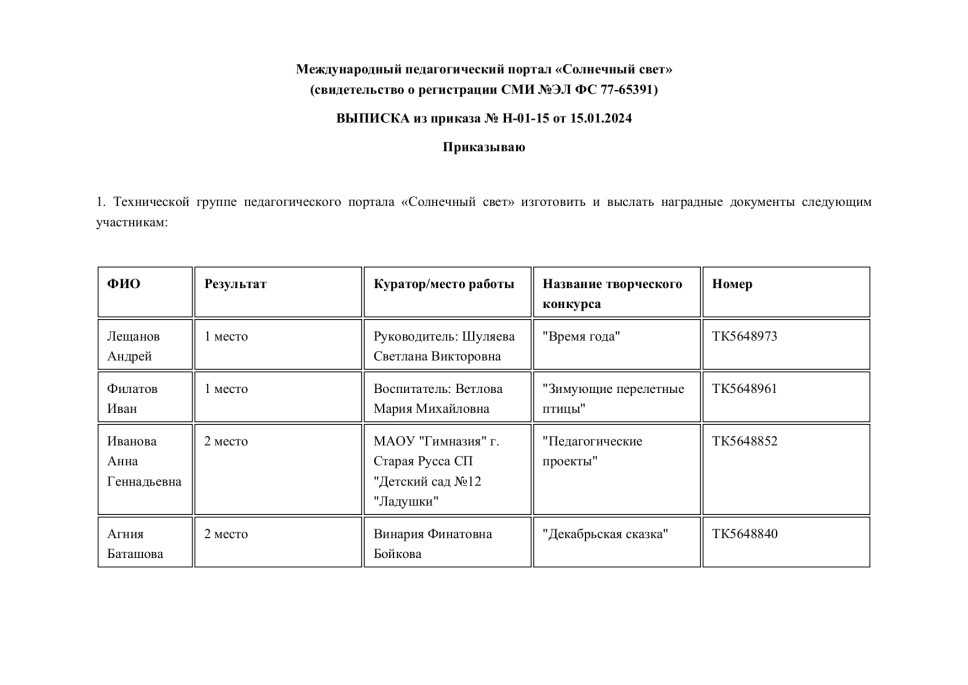 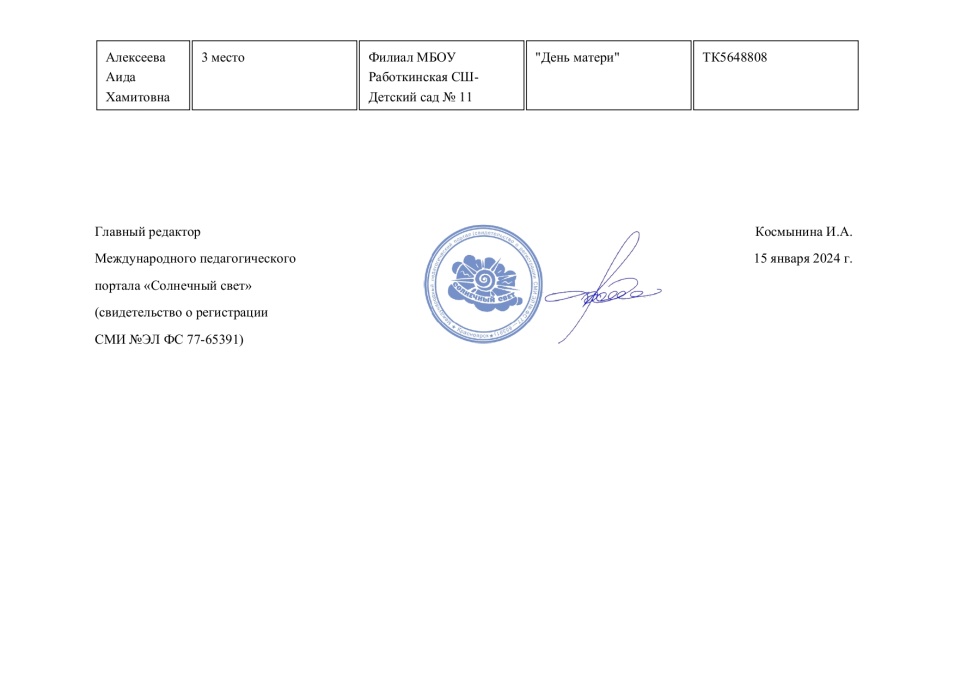 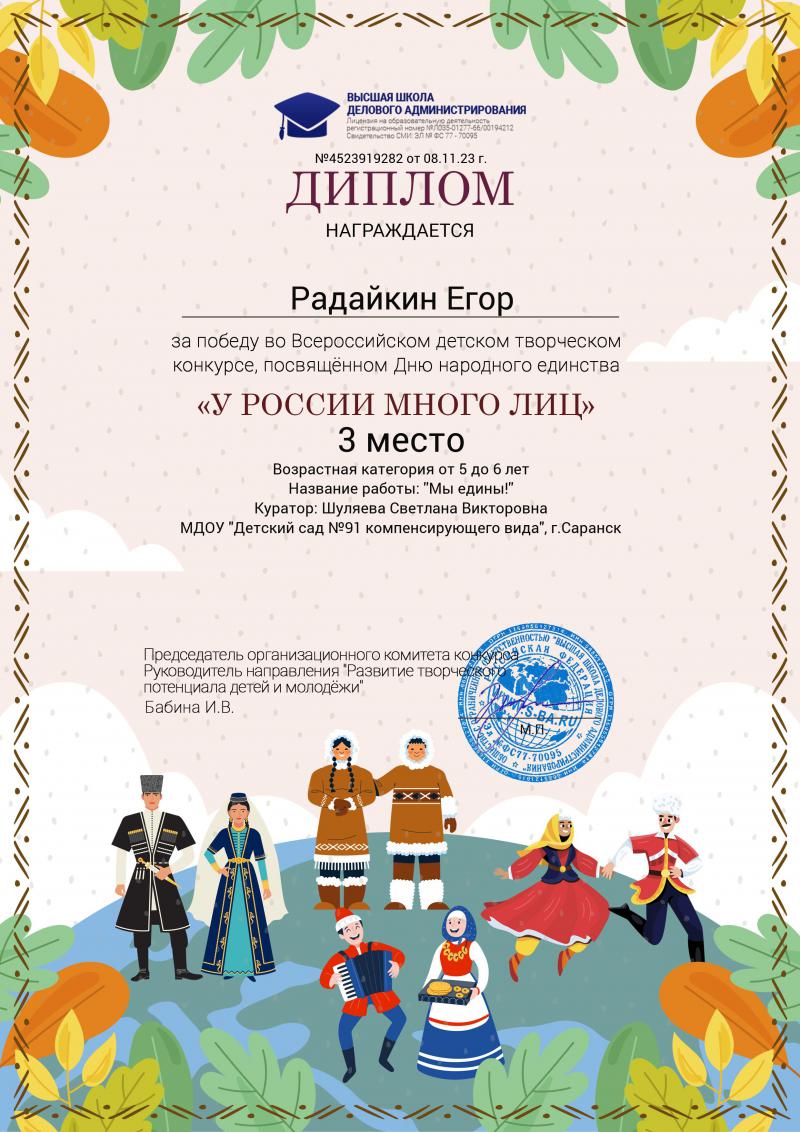 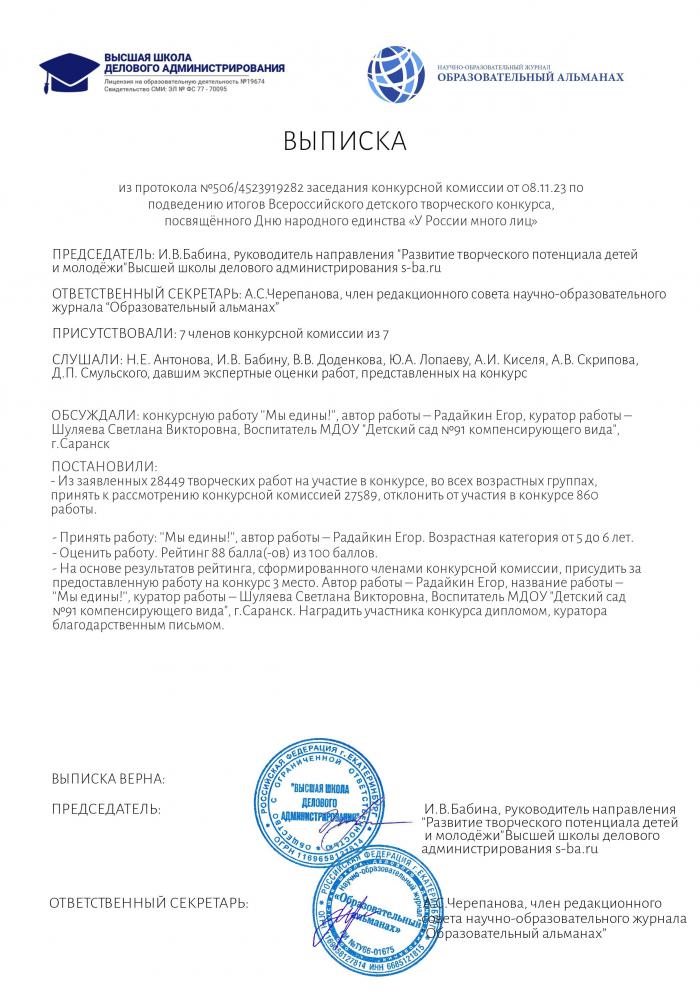 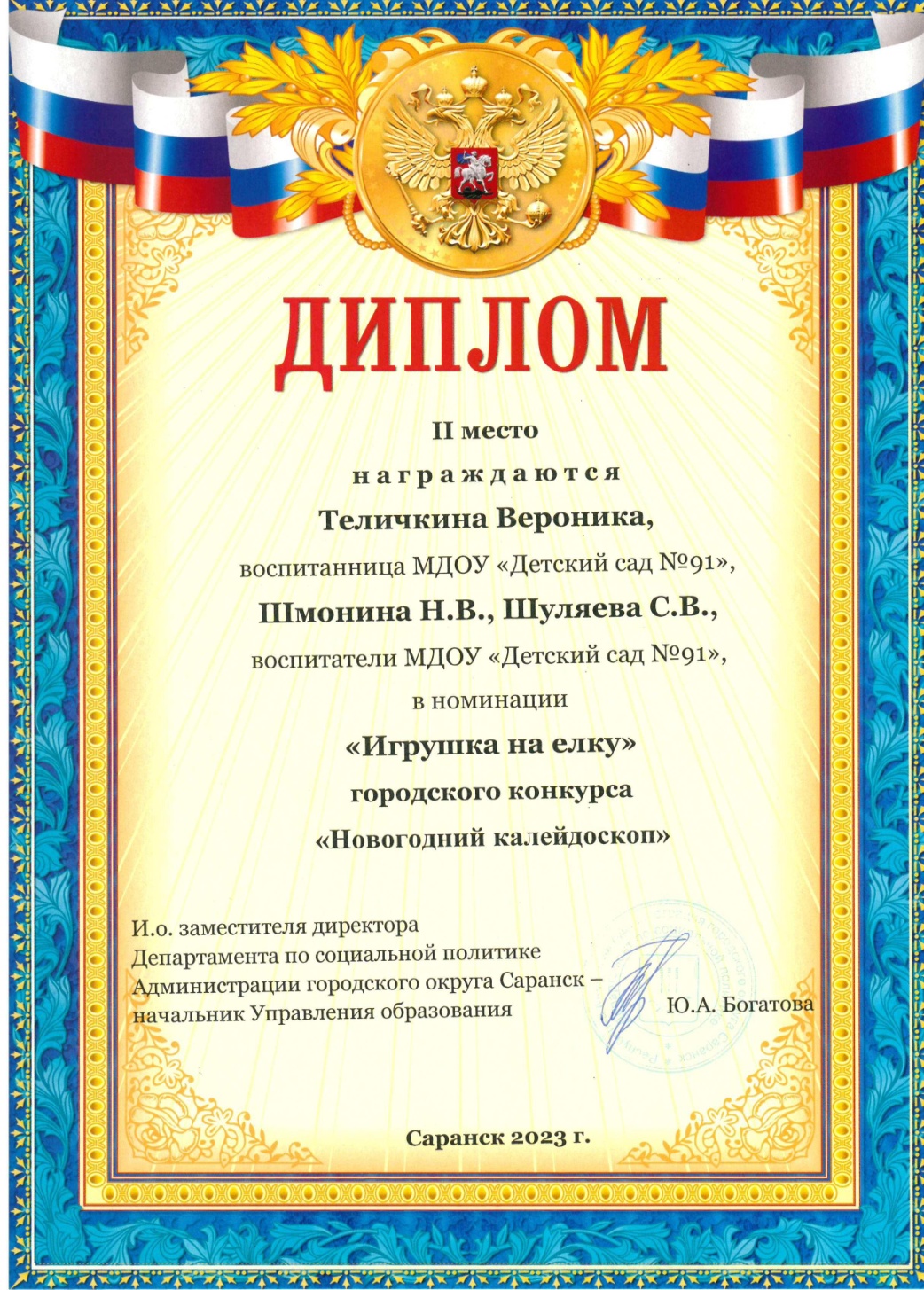 Выступление на научно-практических конференциях, педагогических чтениях, семинарах секциях, методических объединениях
Уровень образовательной организации – 2
Республиканский уровень – 1
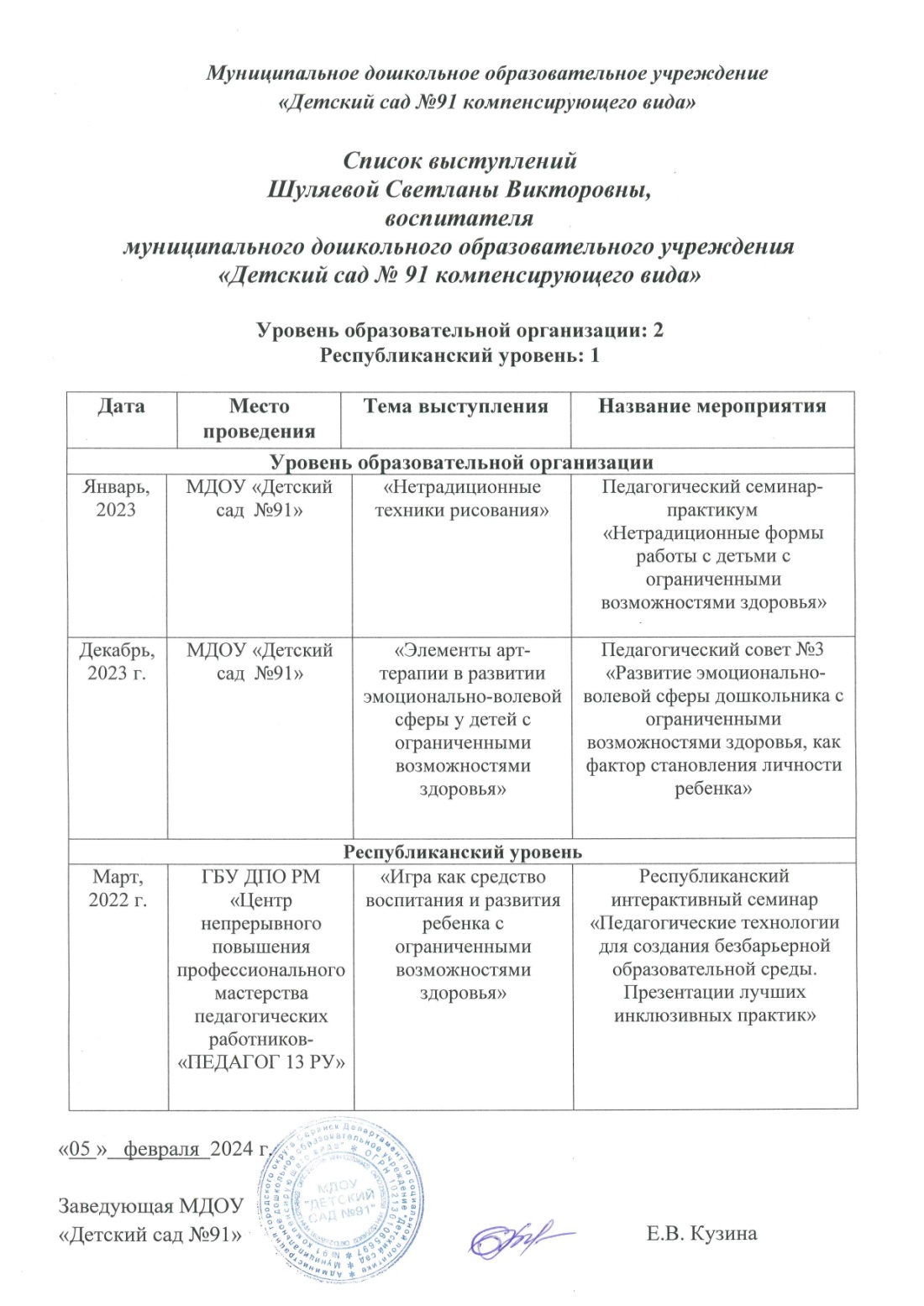 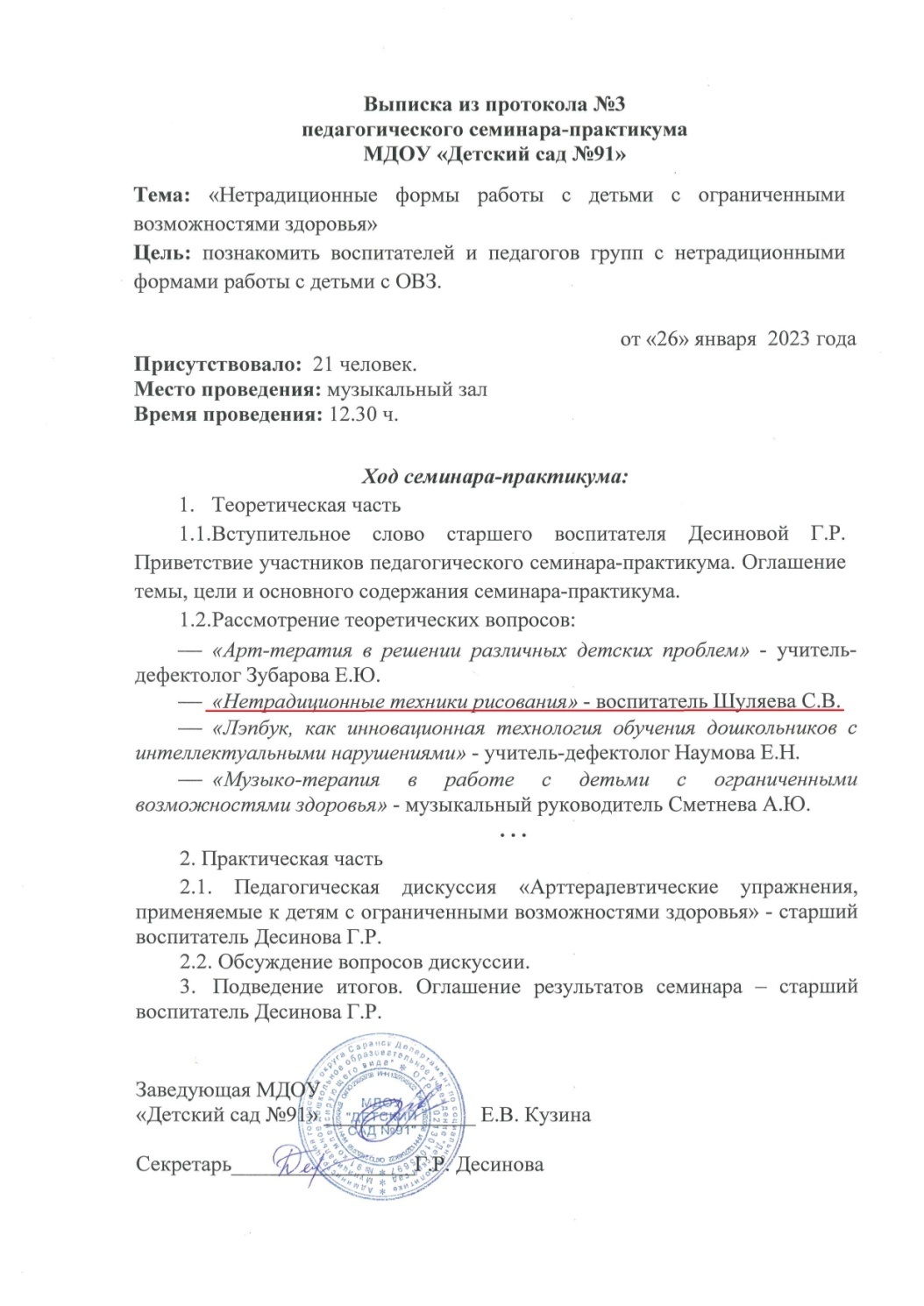 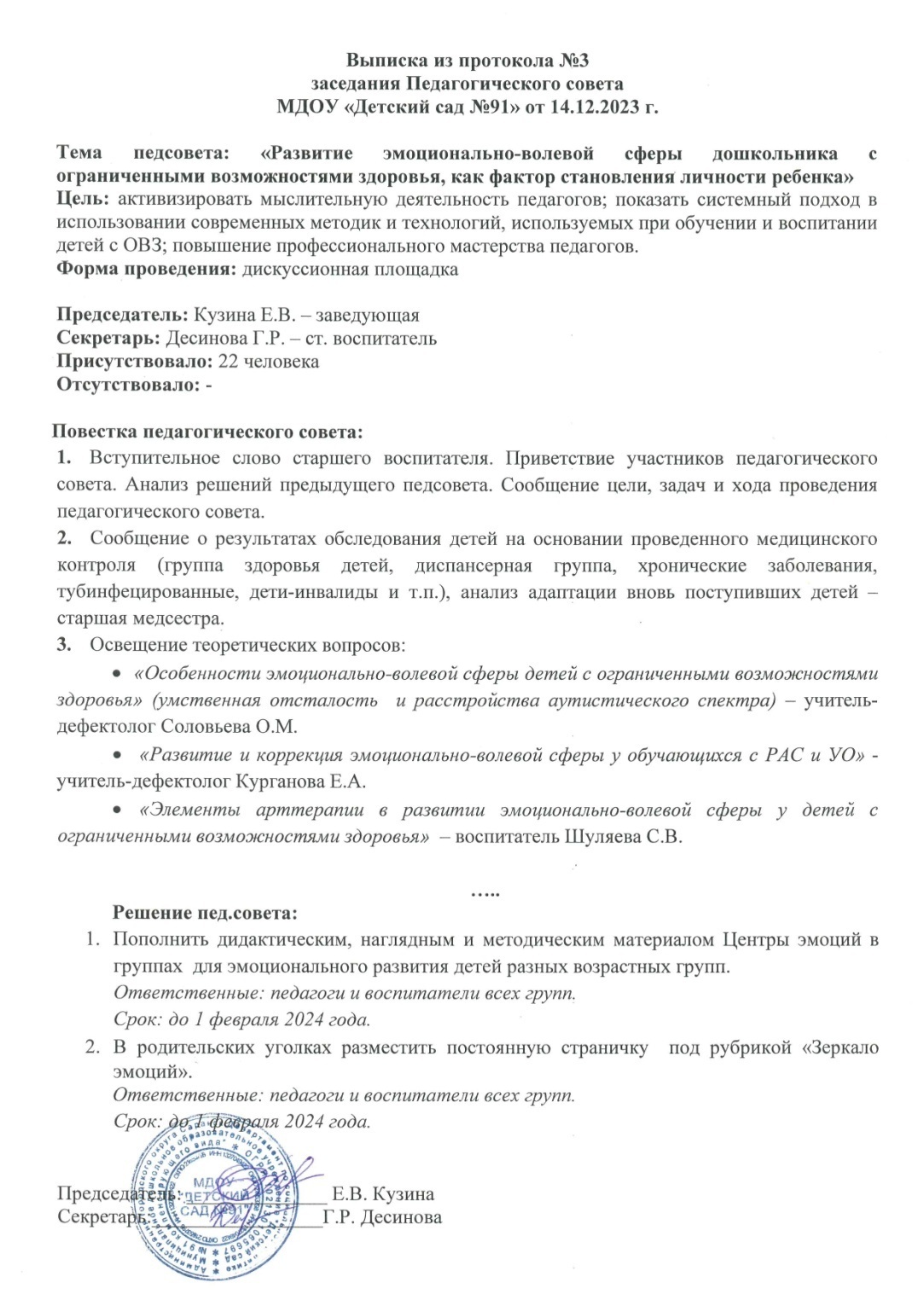 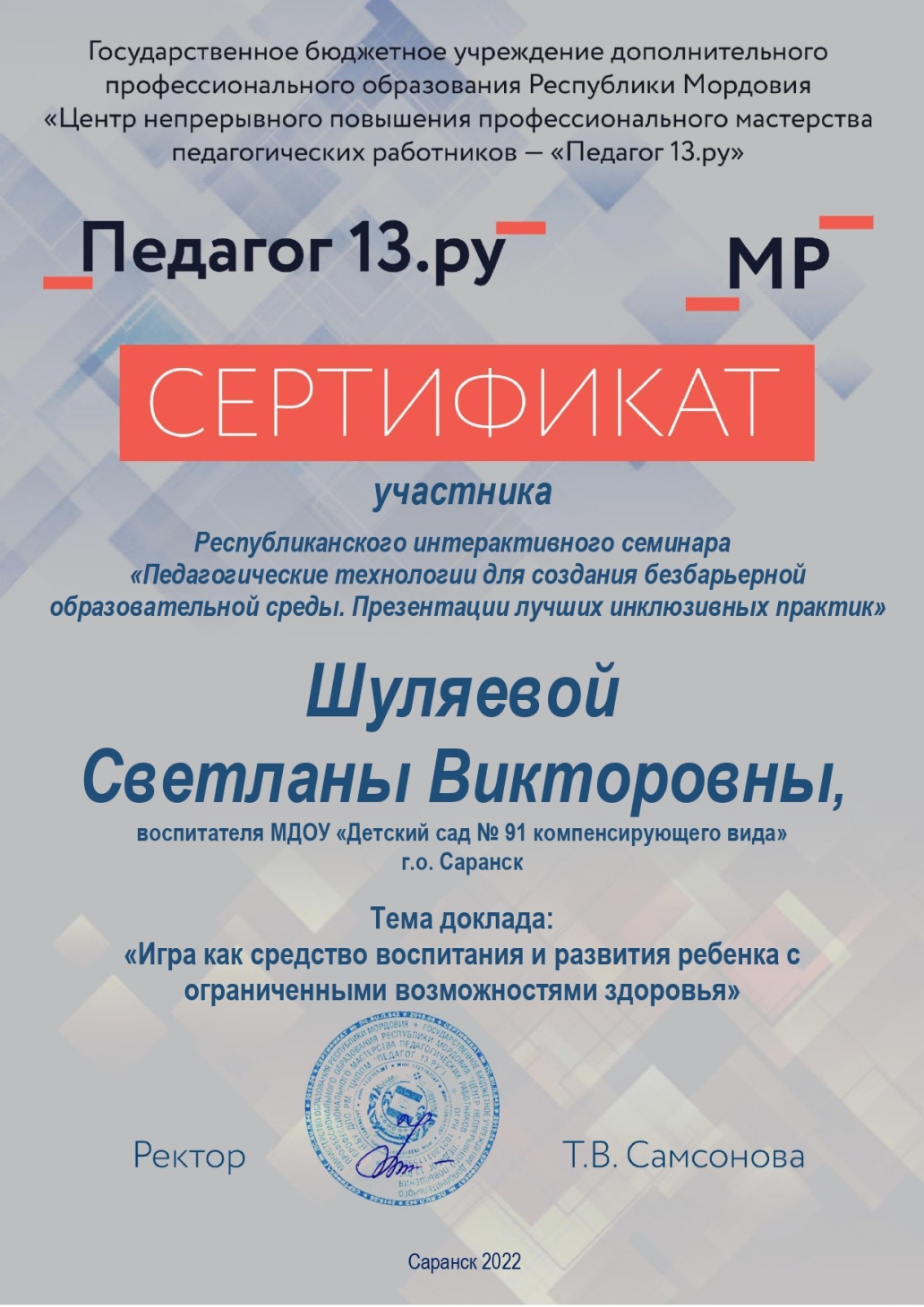 Проведение открытых занятий,  мастер-классов, мероприятий.
Уровень образовательной организации – 2
Республиканский уровень – 1
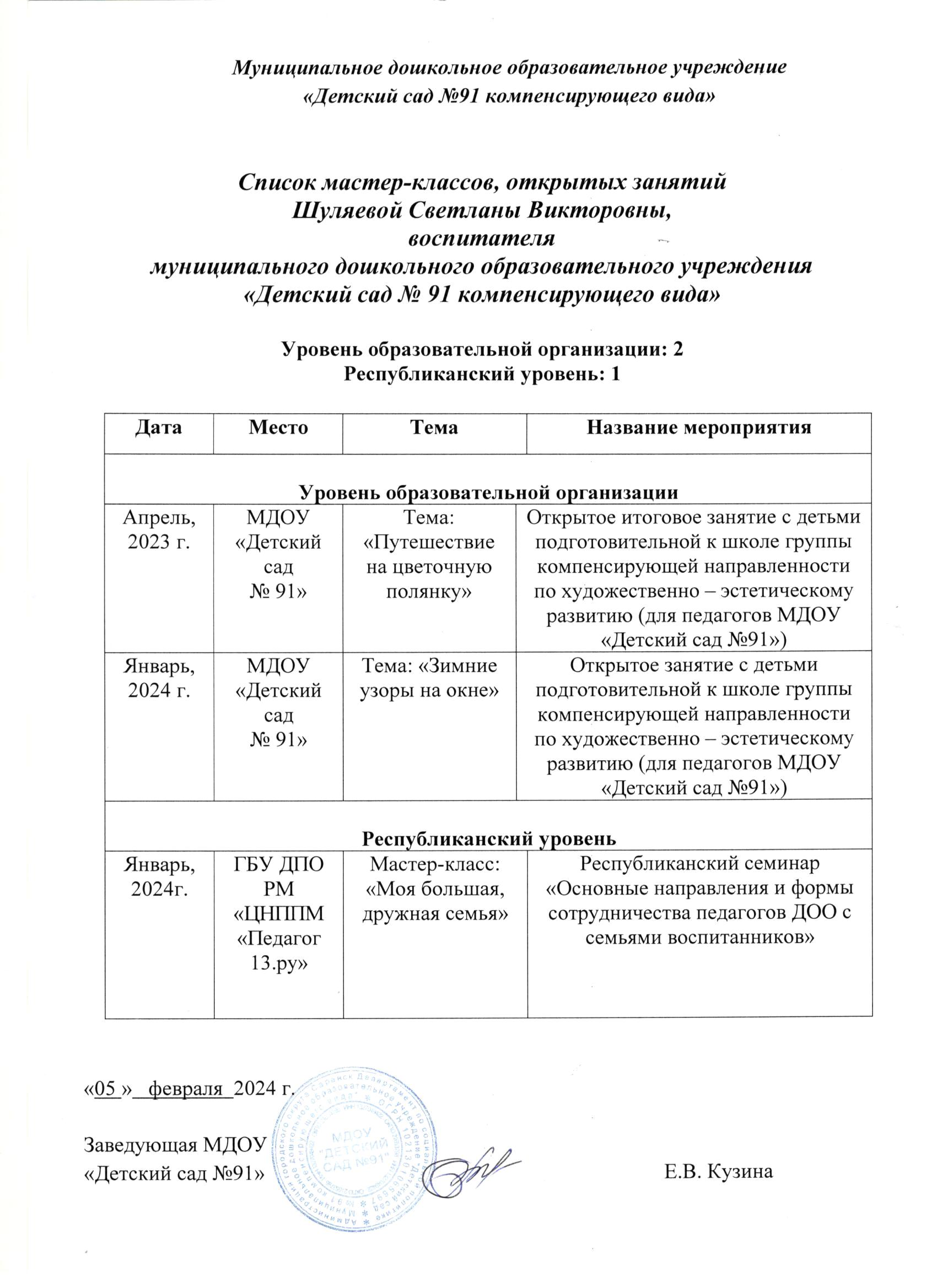 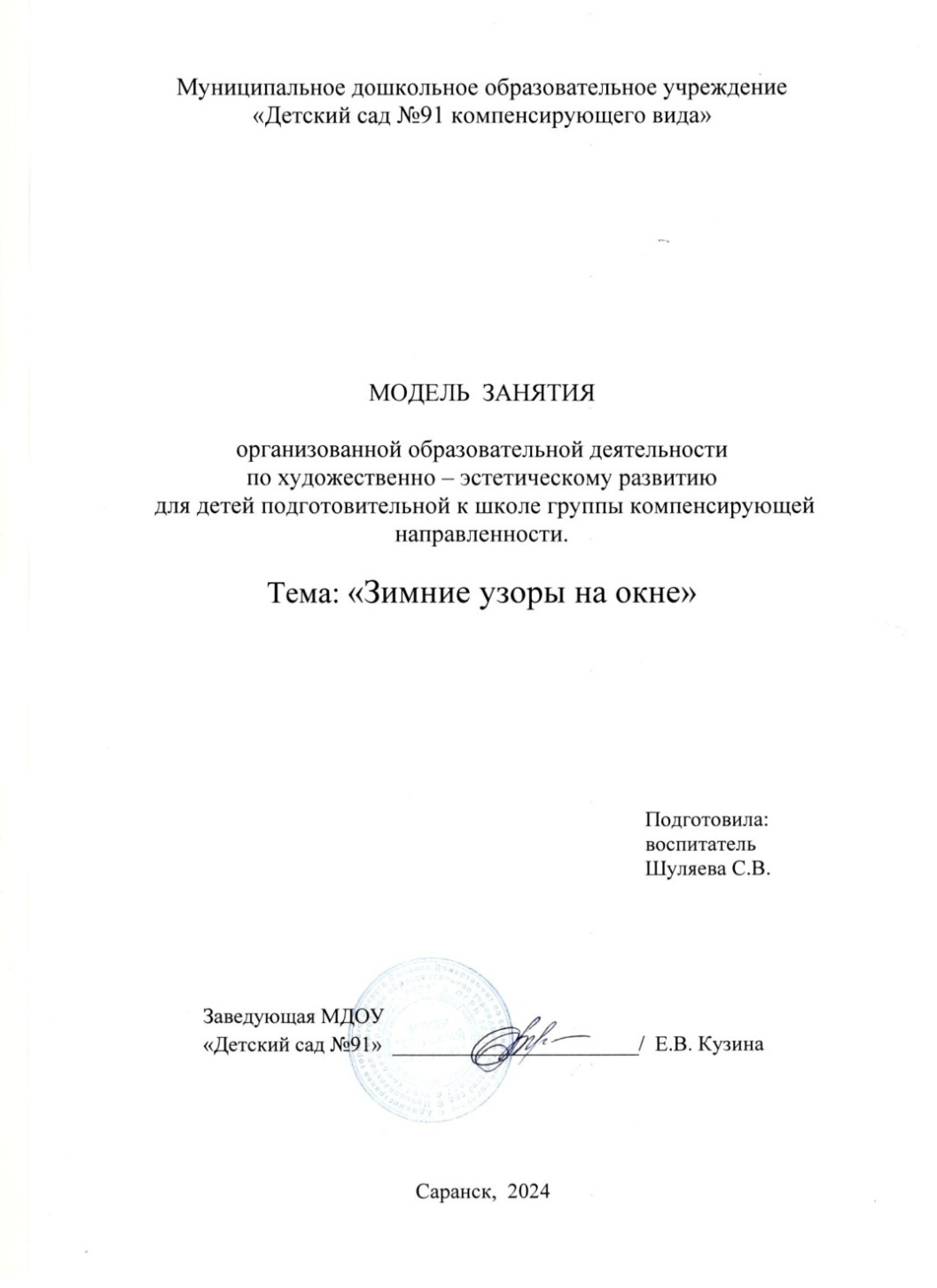 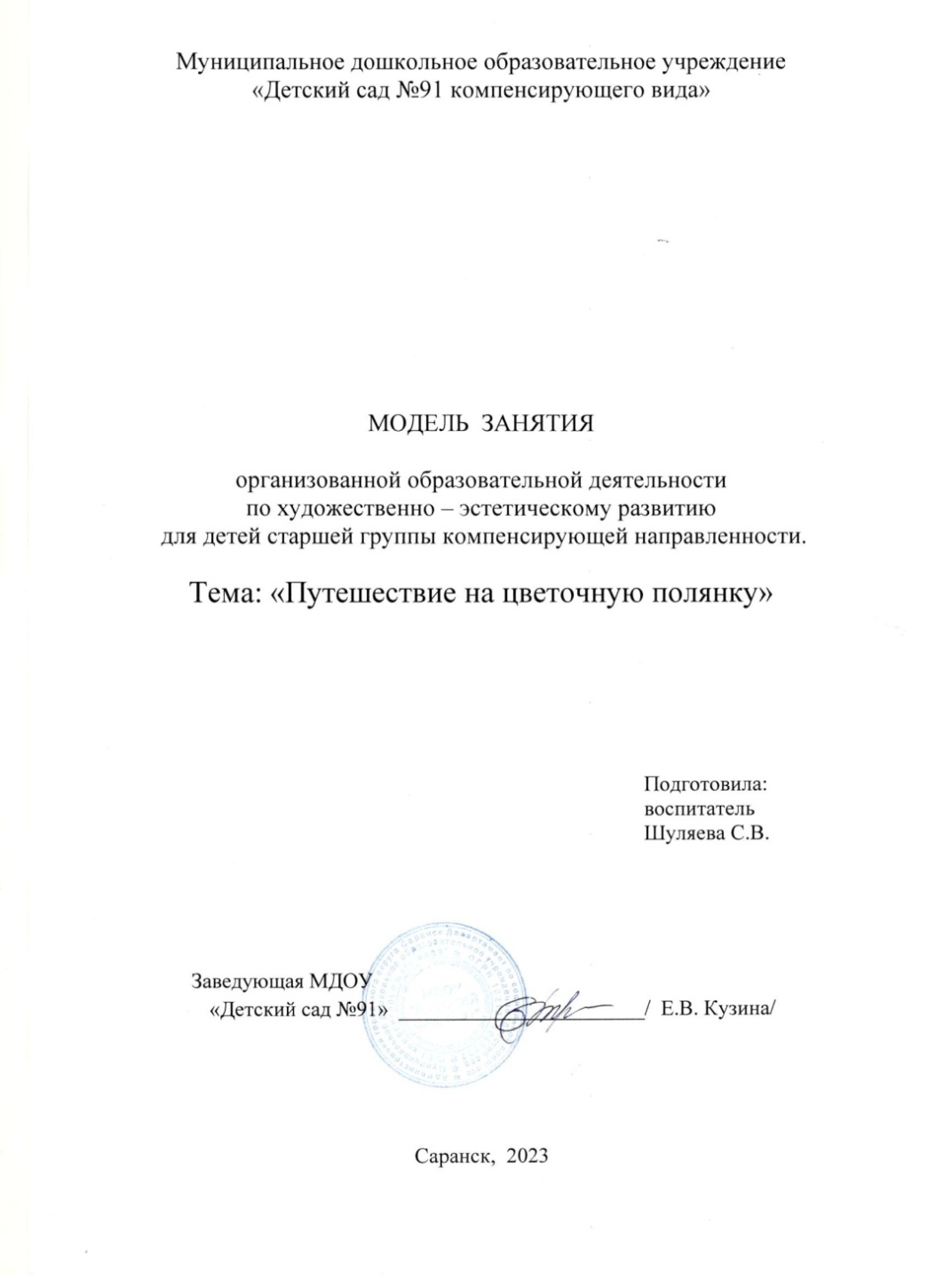 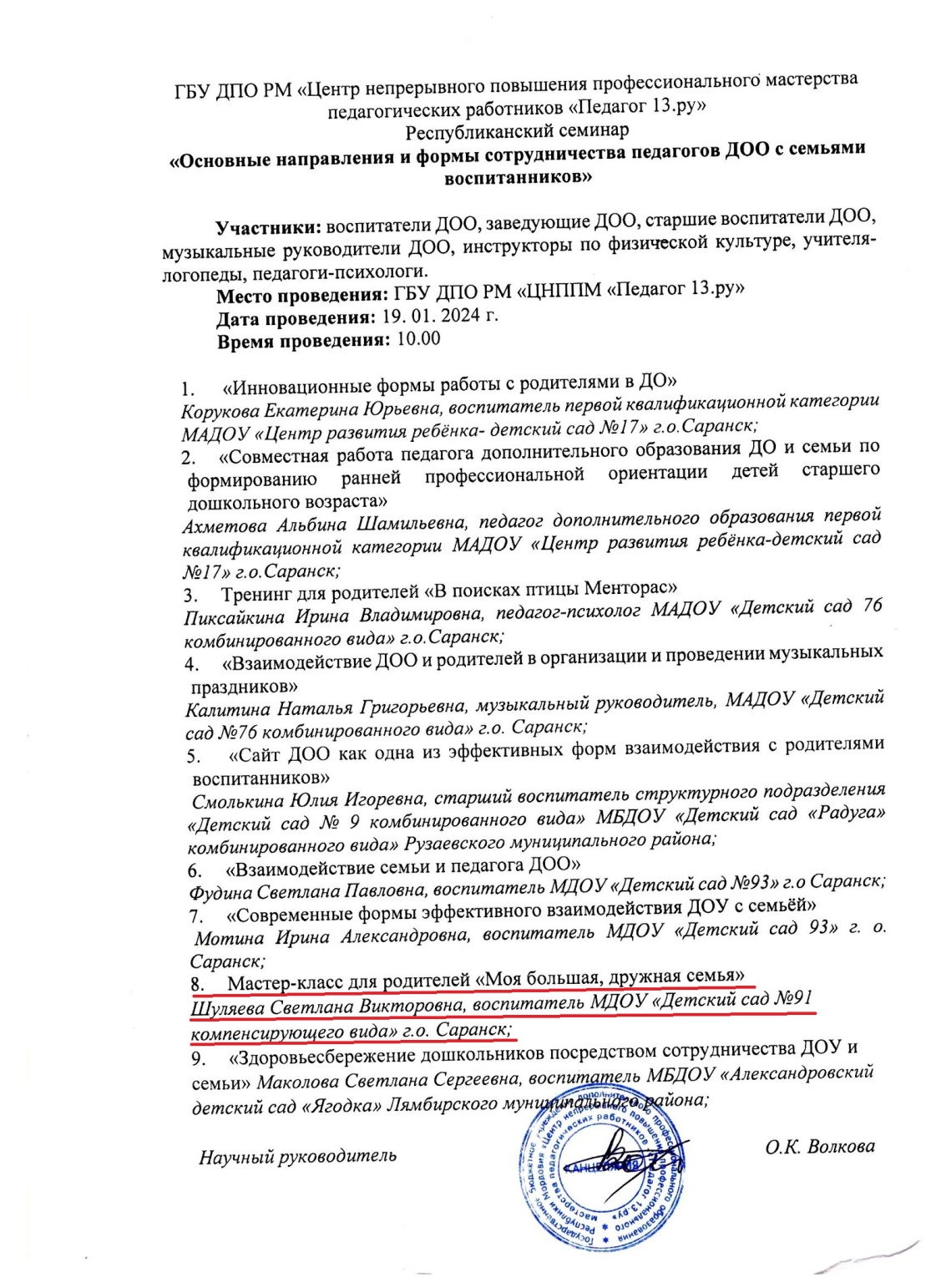 Экспертная деятельность
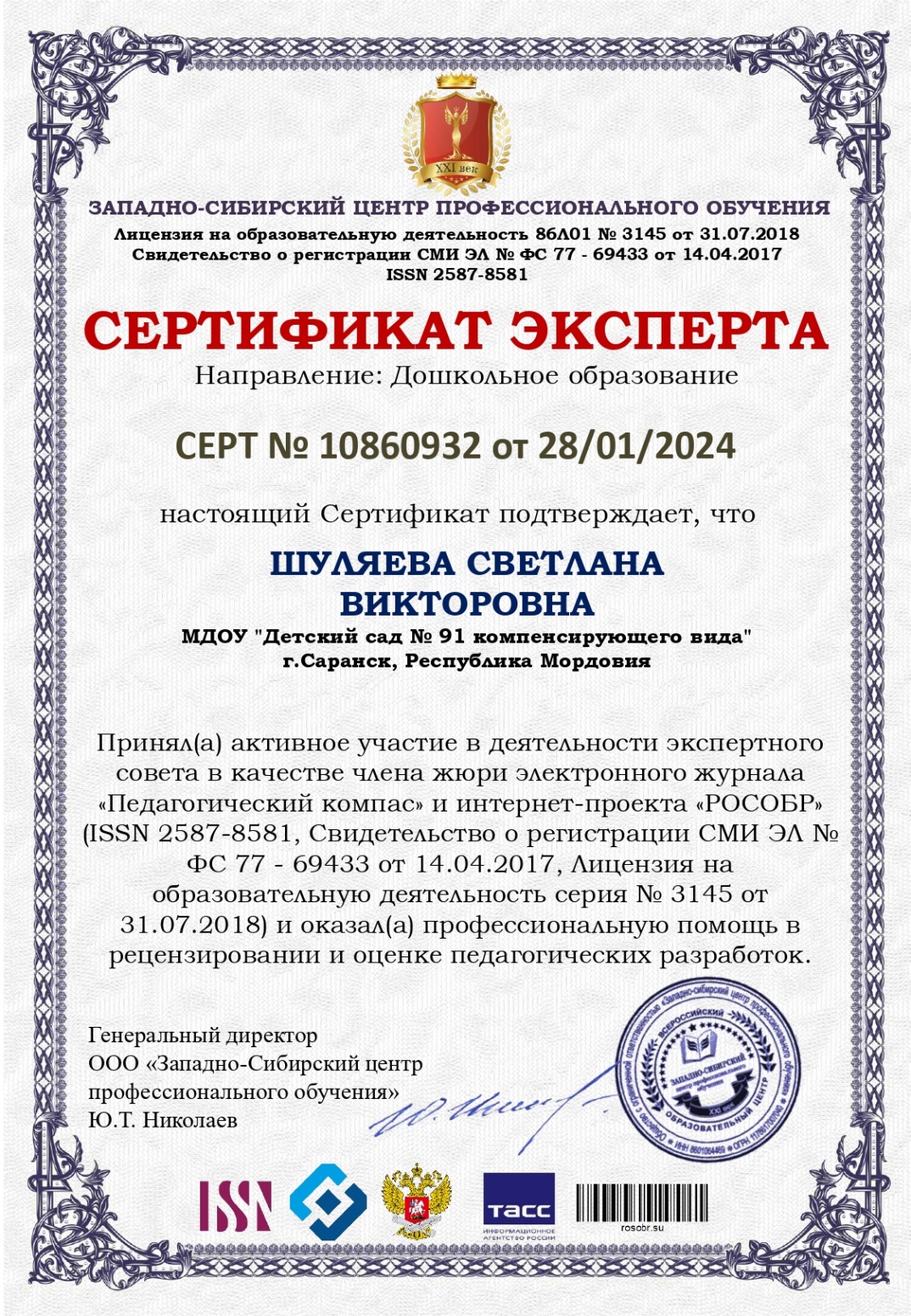 Общественно-педагогическая активность педагога: участие в комиссиях, педагогических сообществах, в жюри конкурсов.
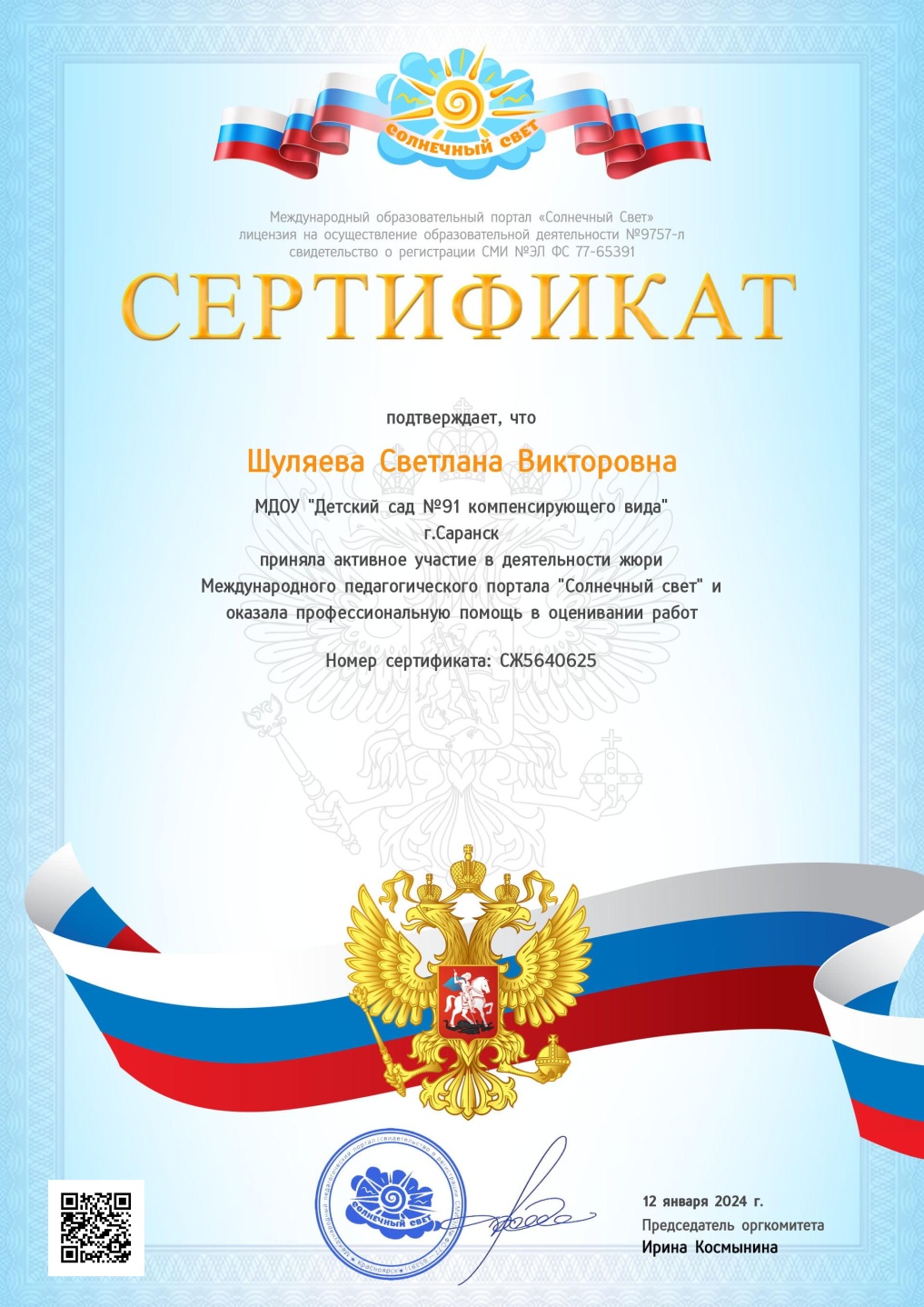 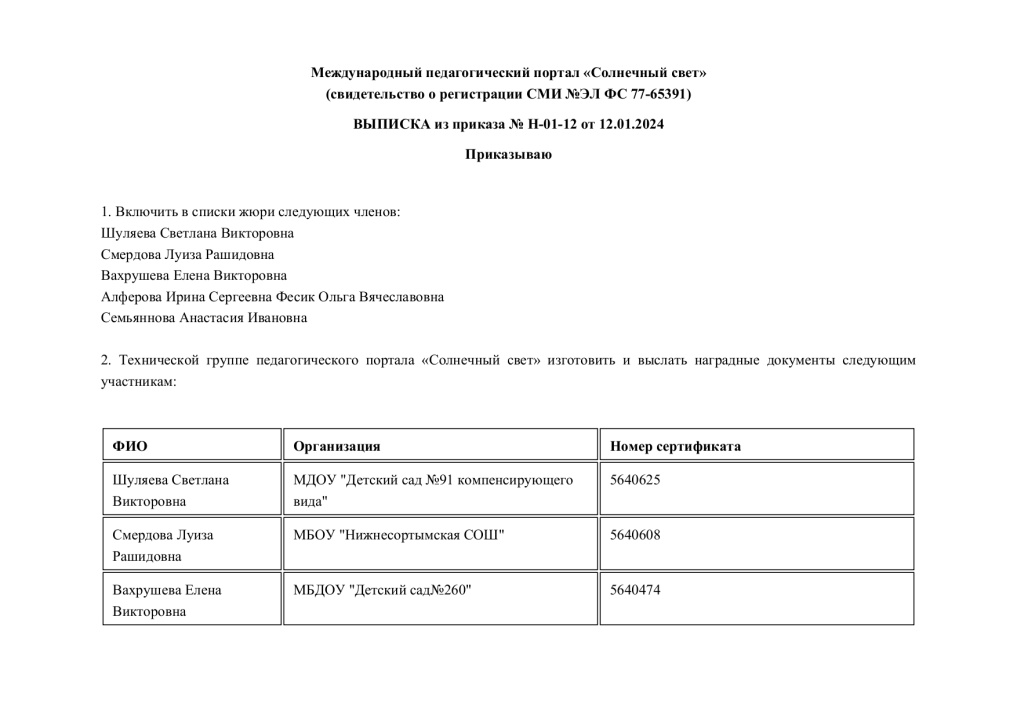 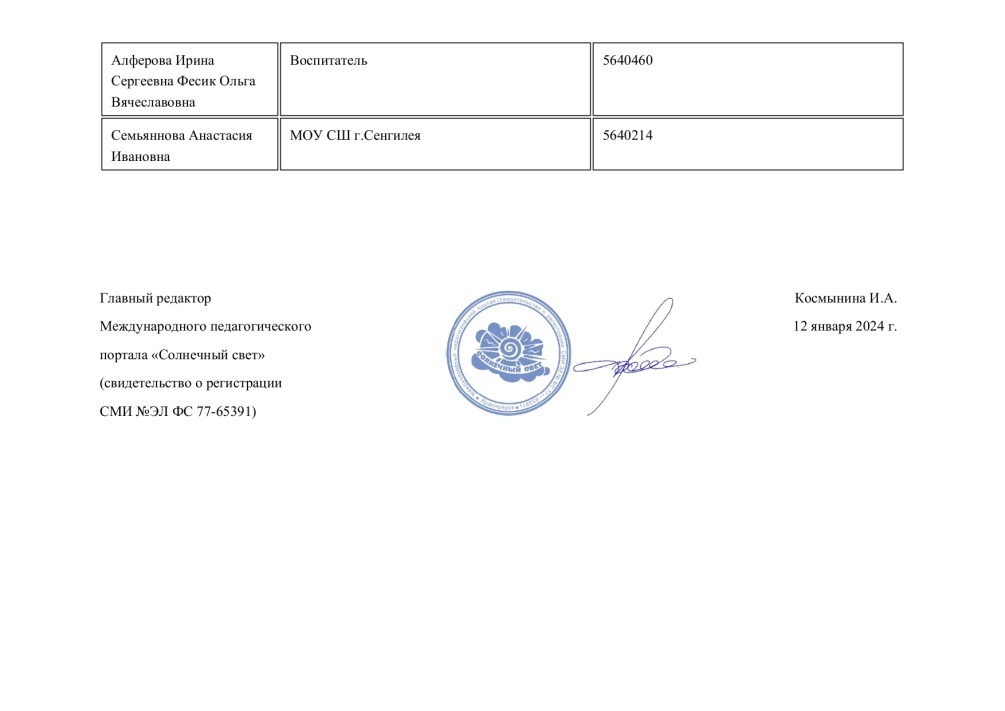 Позитивные результаты работы 
с воспитанниками
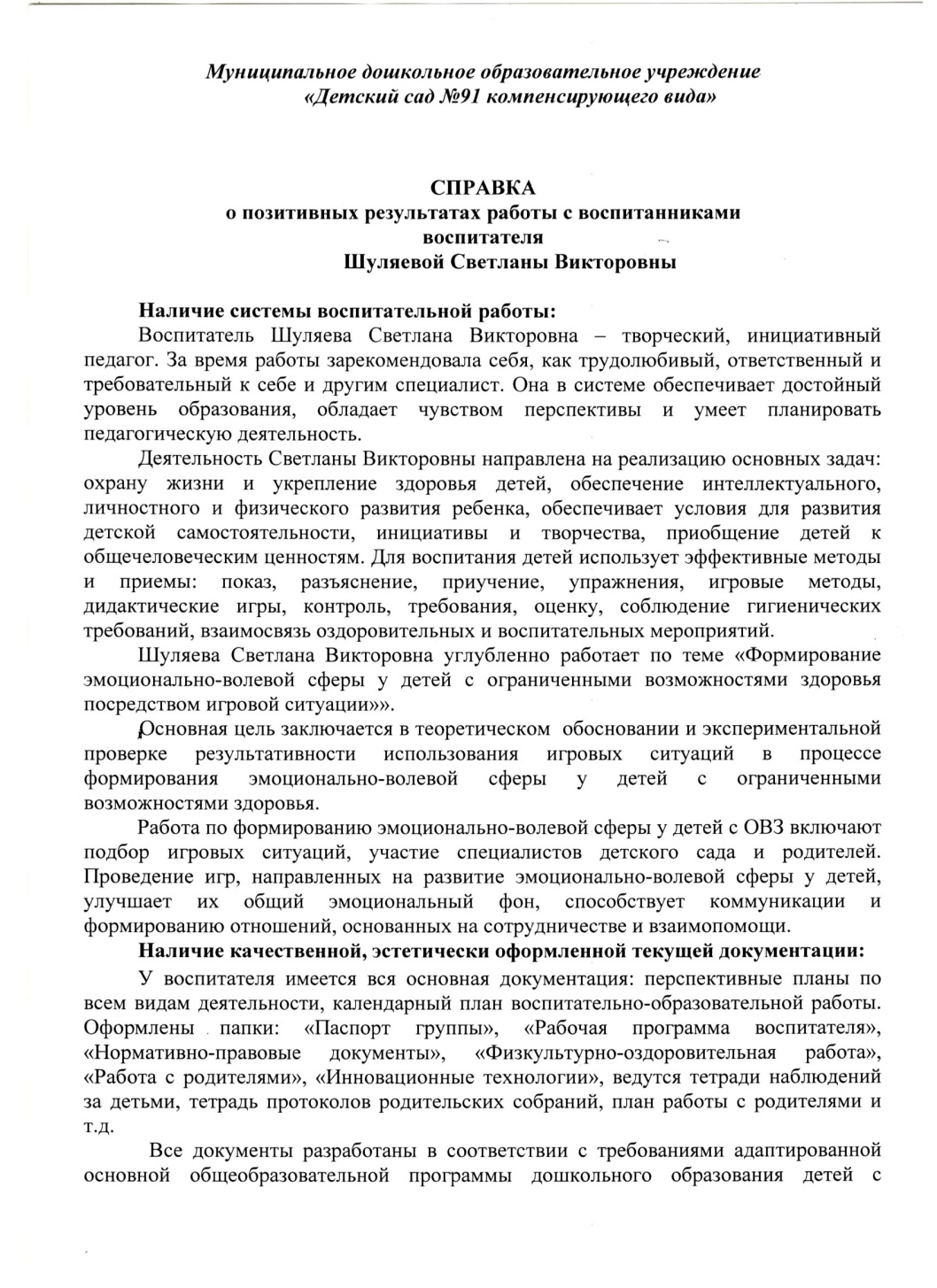 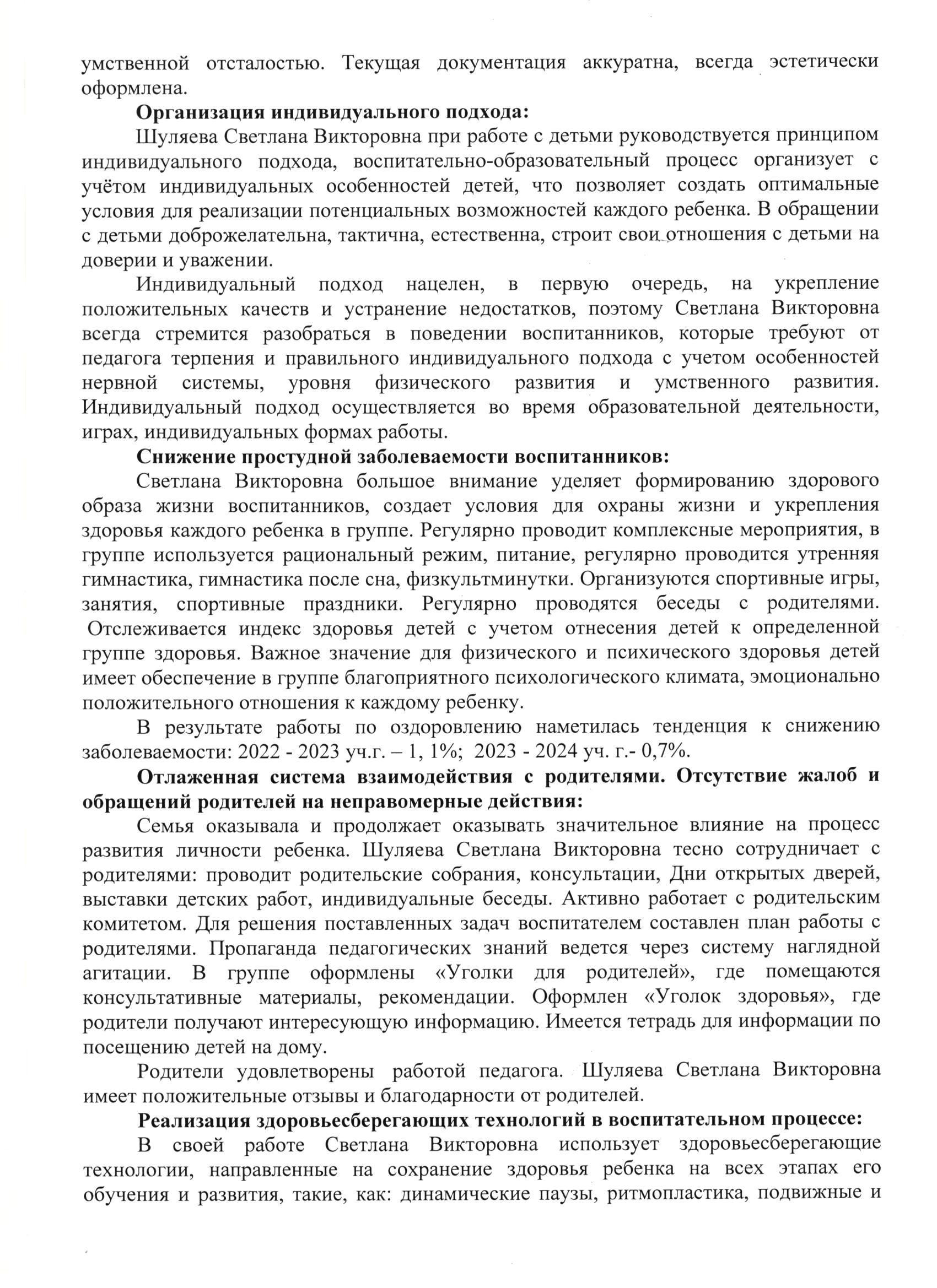 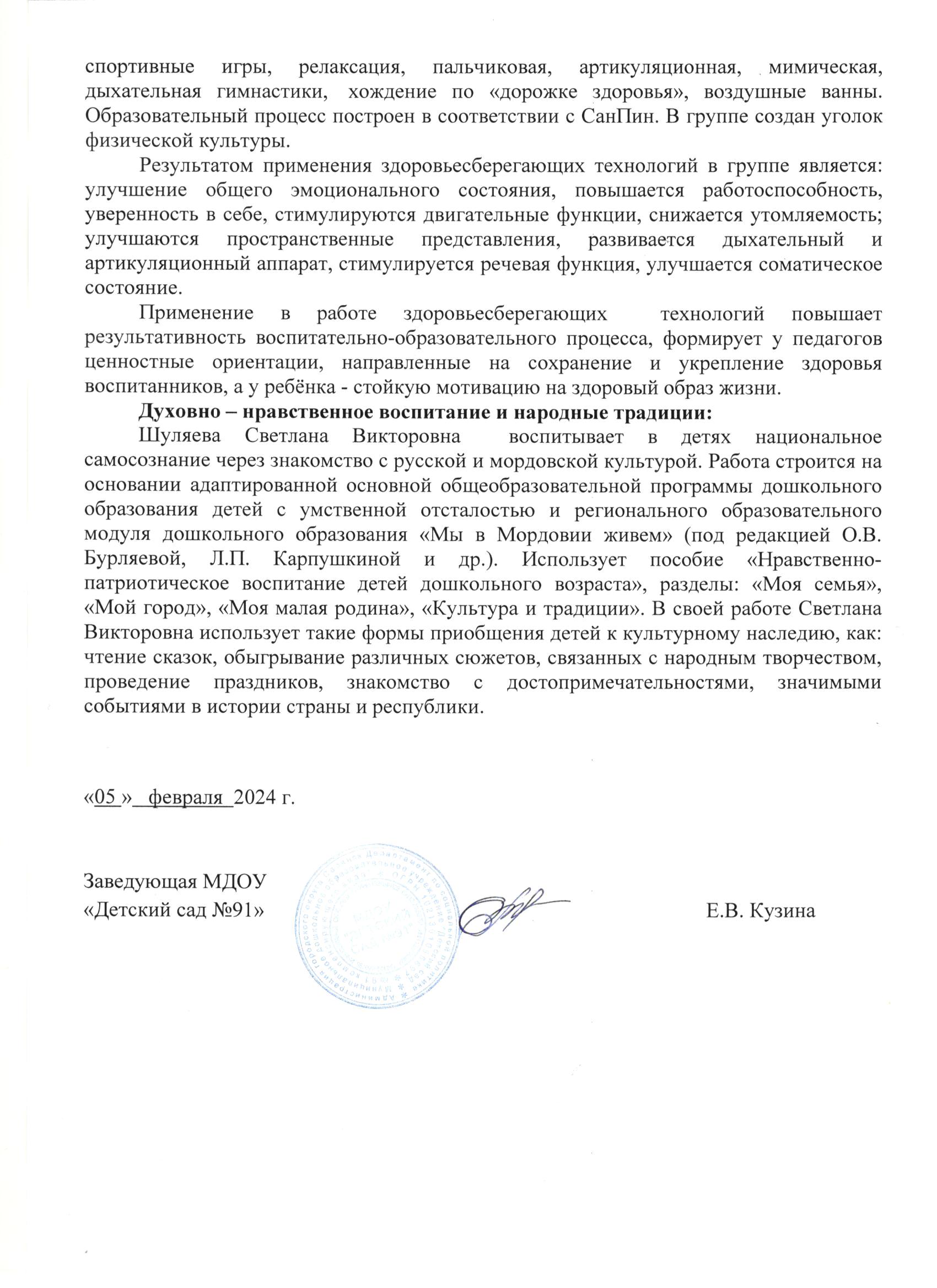 Качество взаимодействия
с родителями
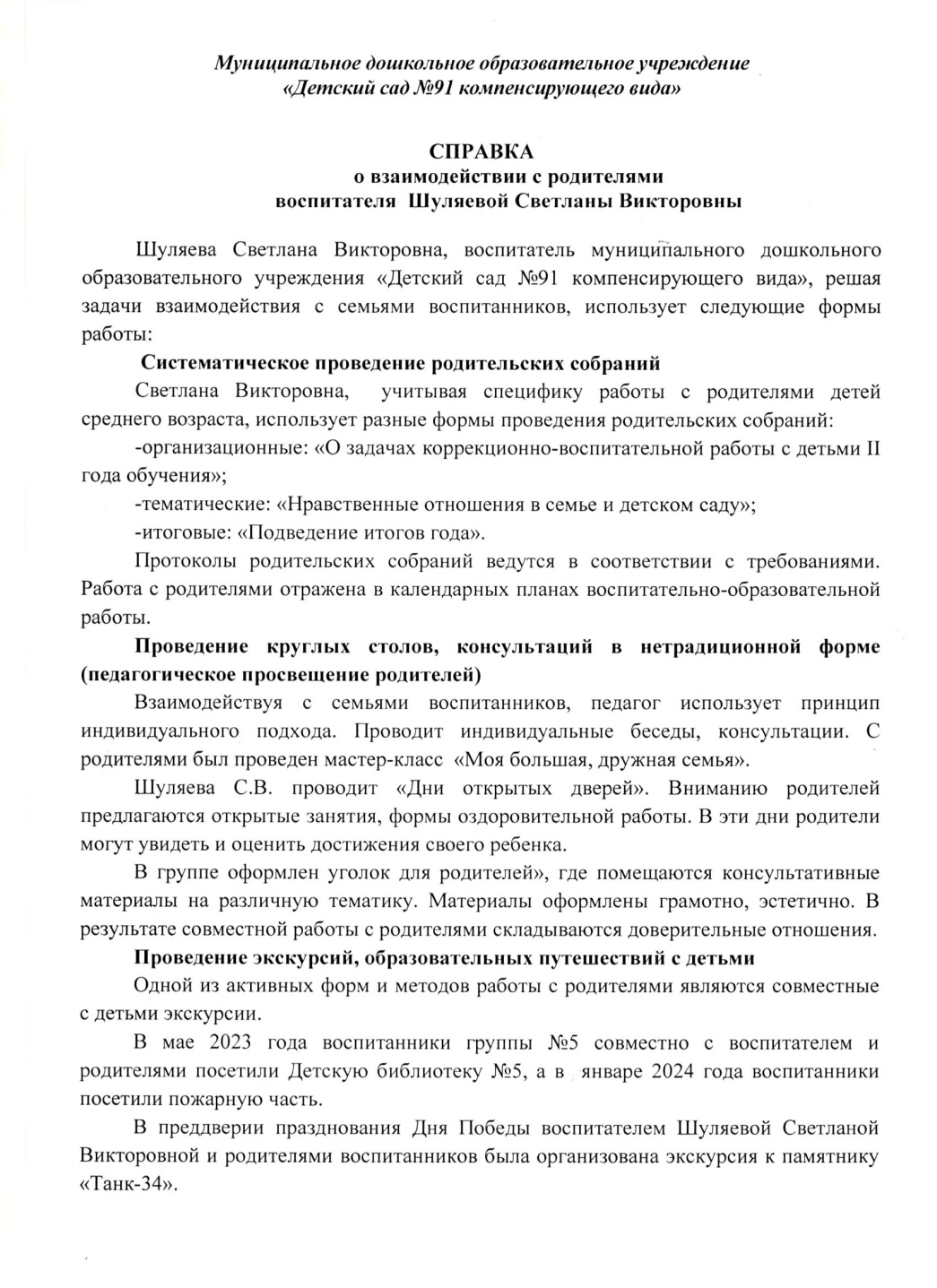 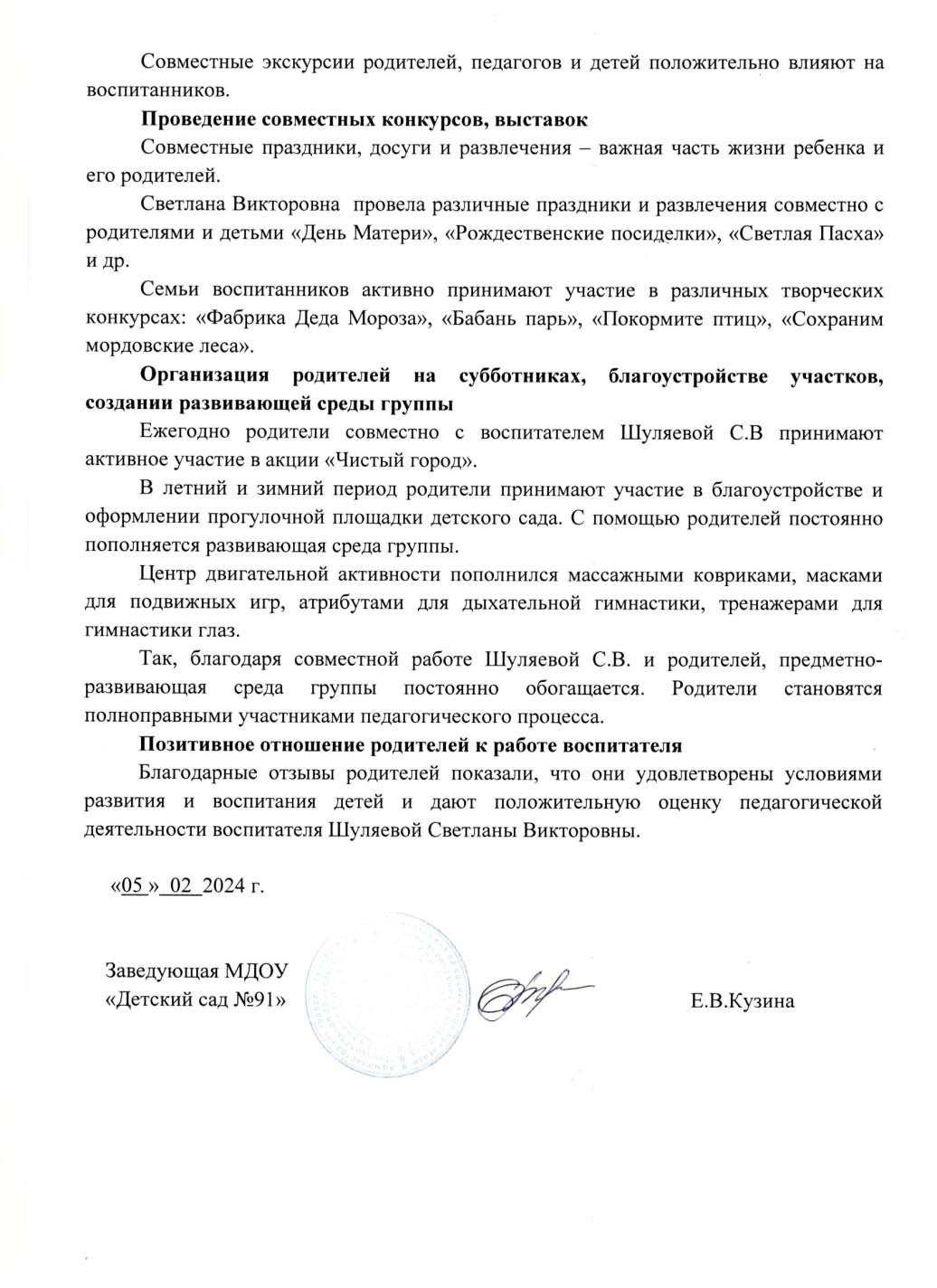 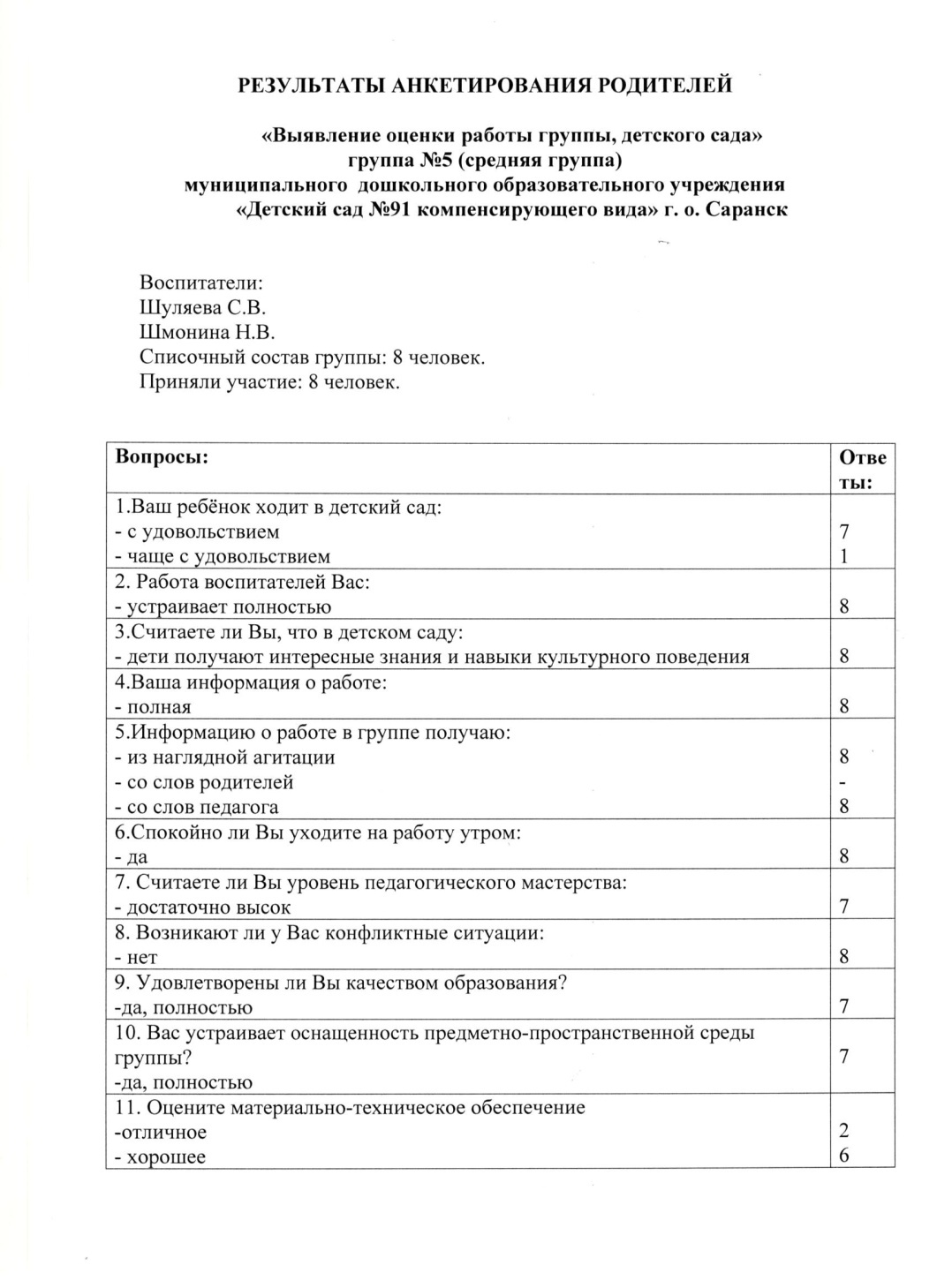 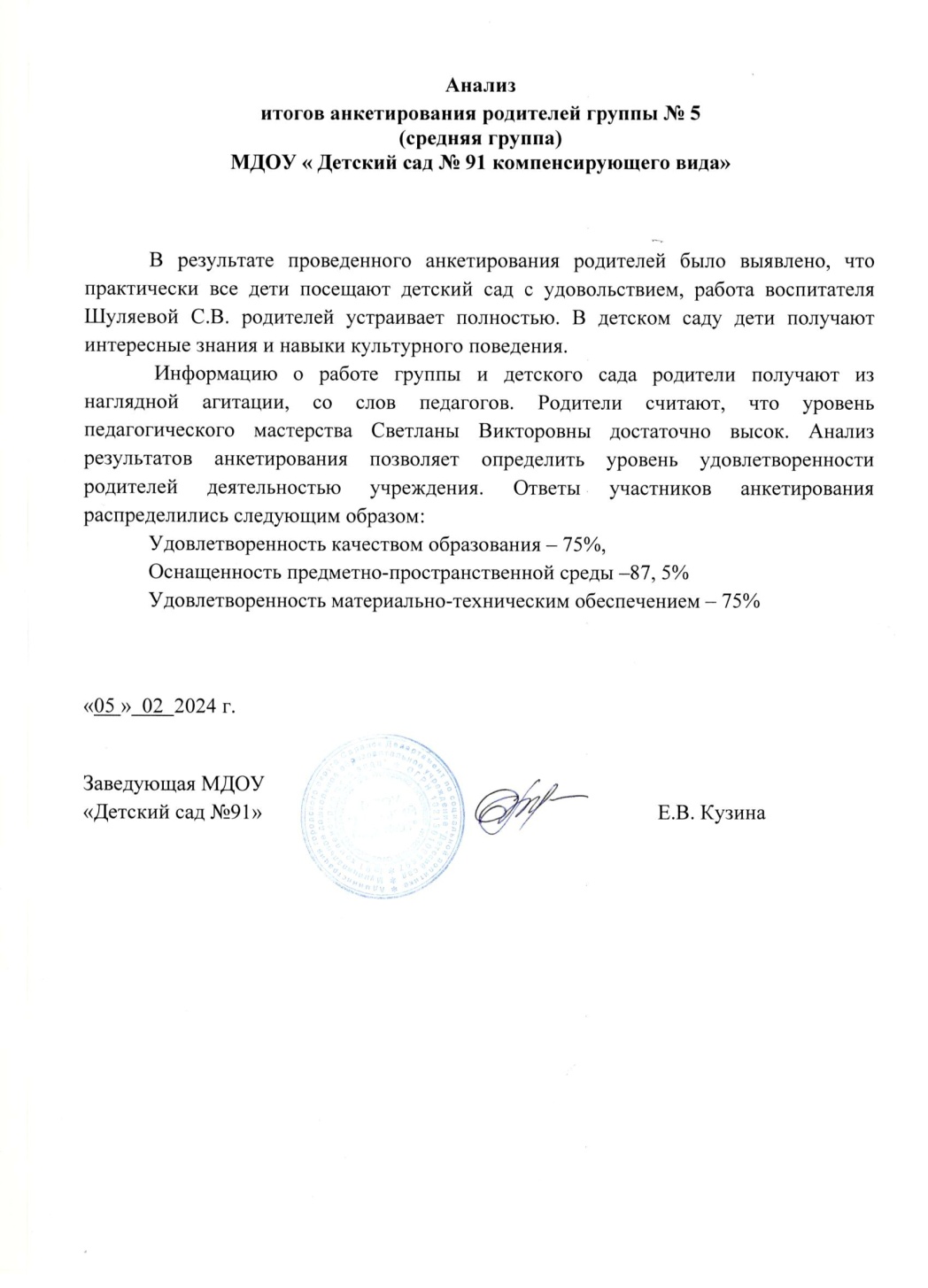 Работа с детьми 
из социально-неблагополучных семей
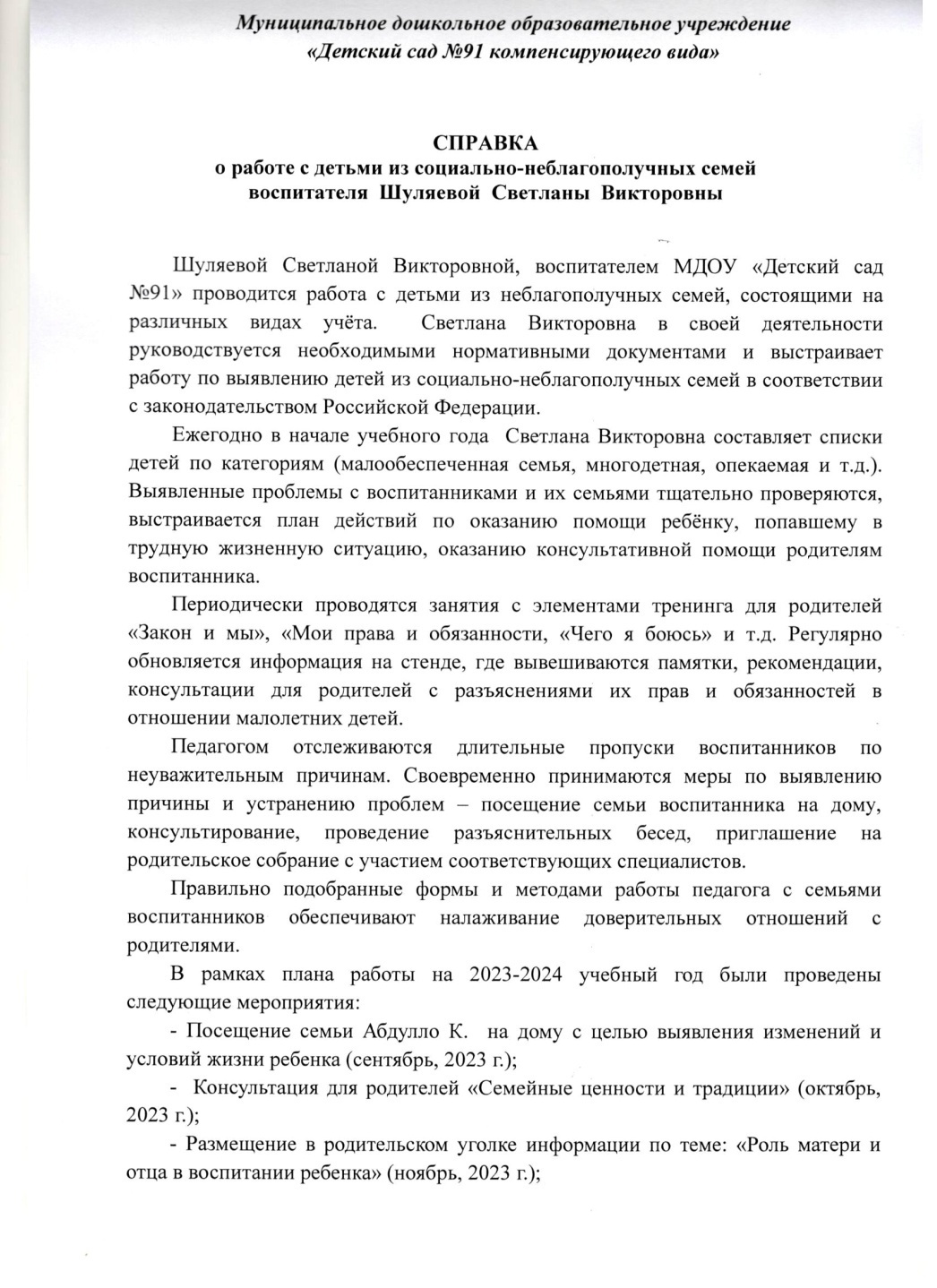 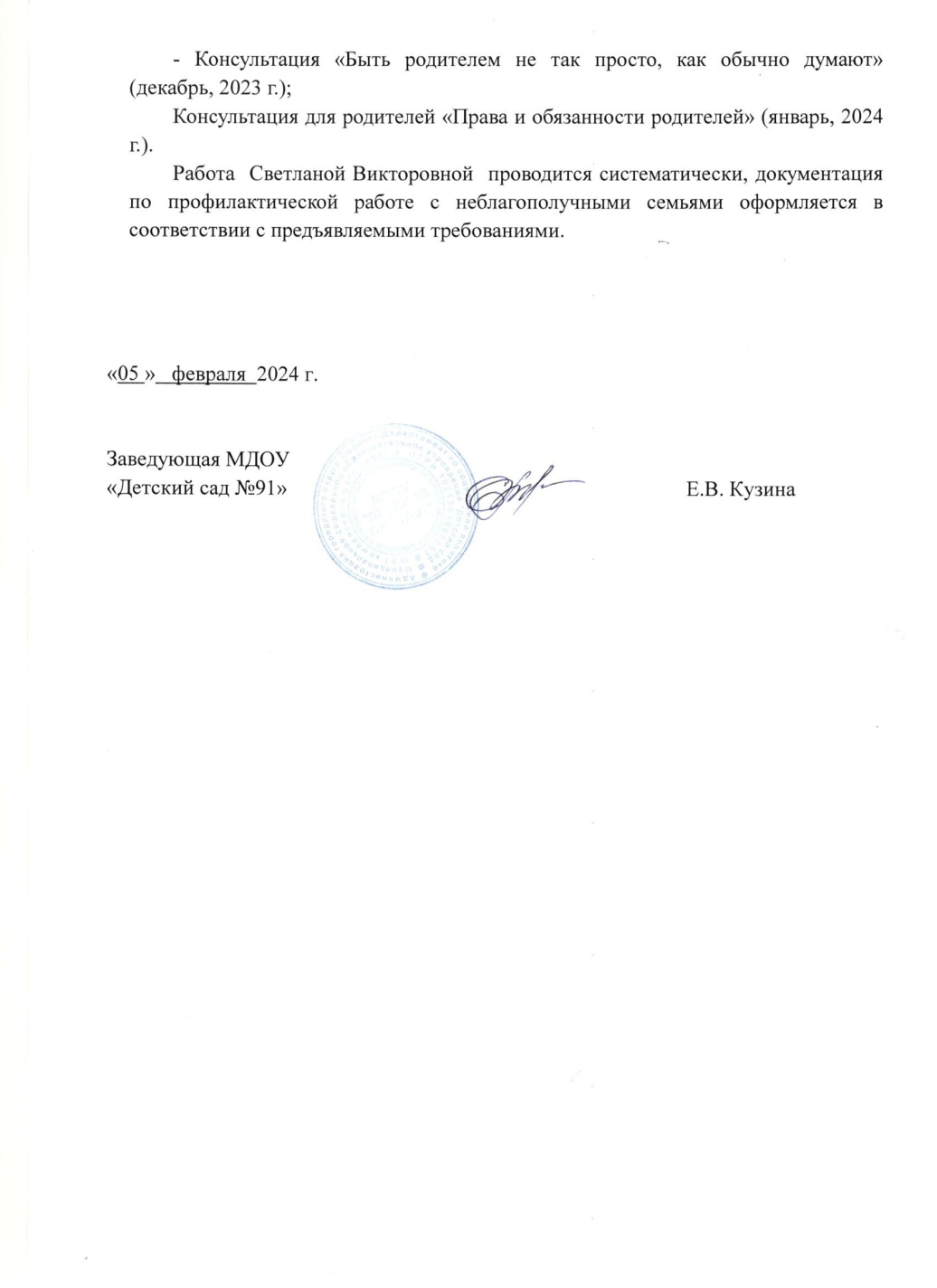 Участие педагога в профессиональных конкурсах
Конкурс на портале сети Интернет – 2
Республиканский уровень – 1
 Российский уровень - 1
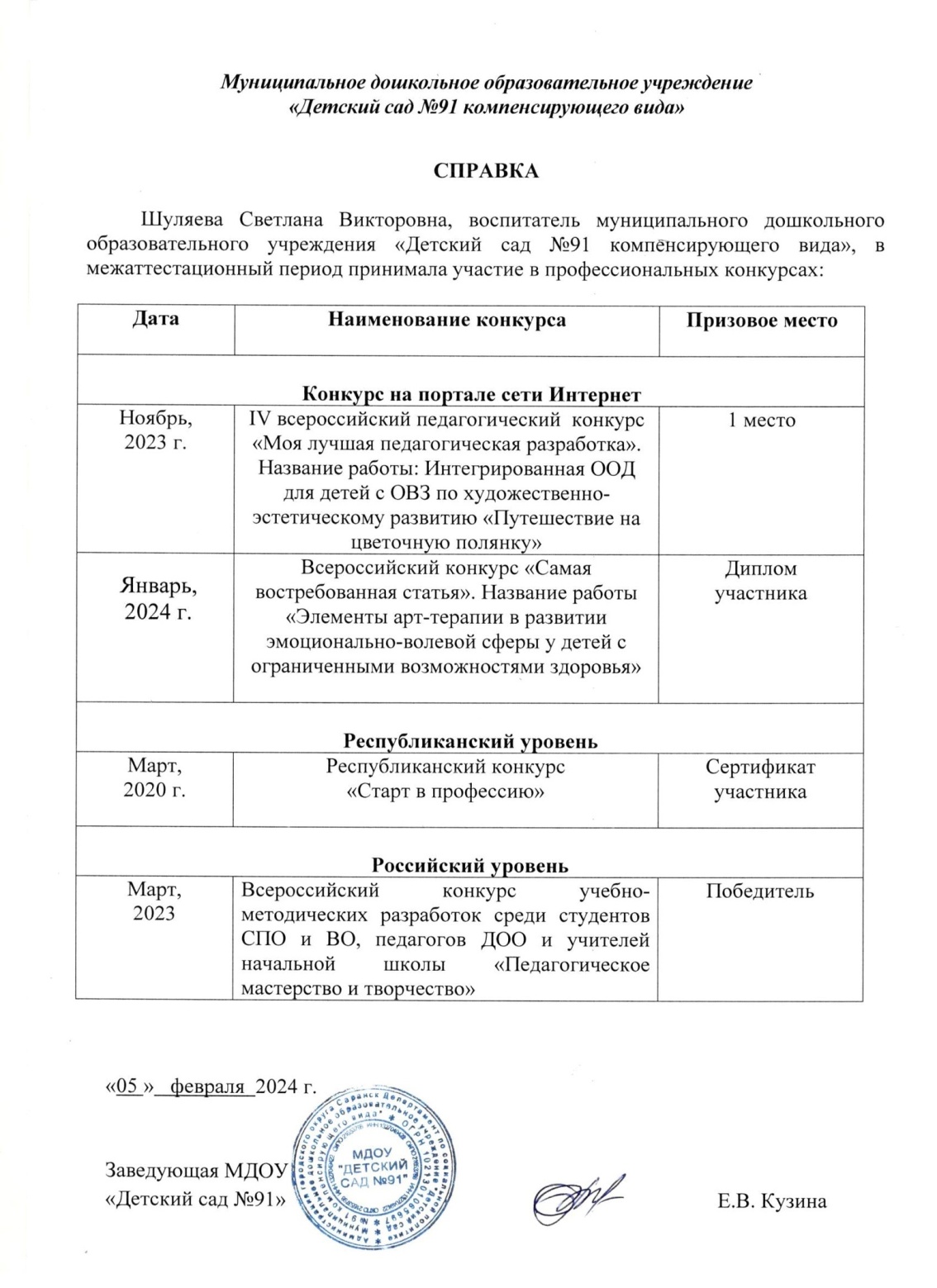 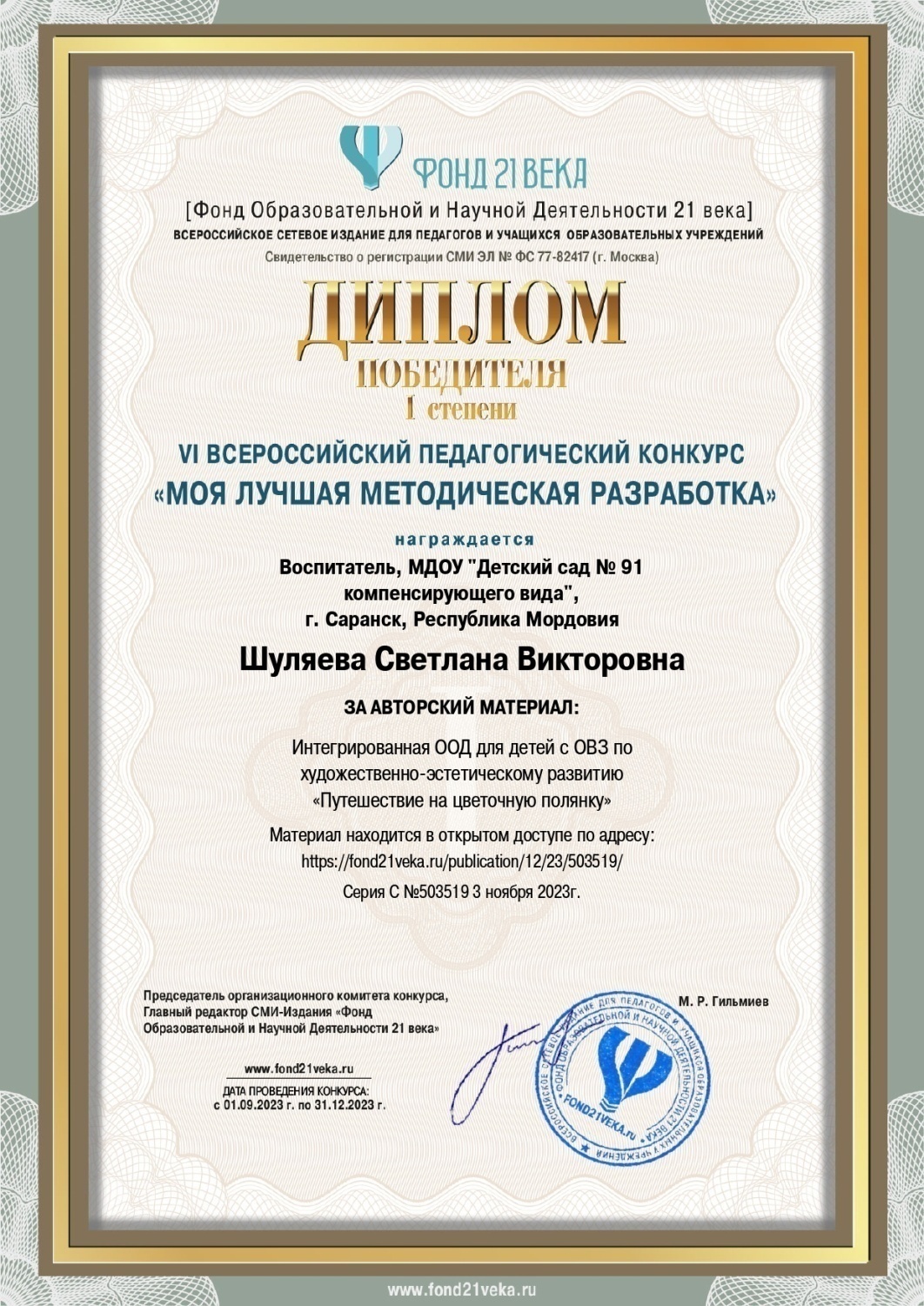 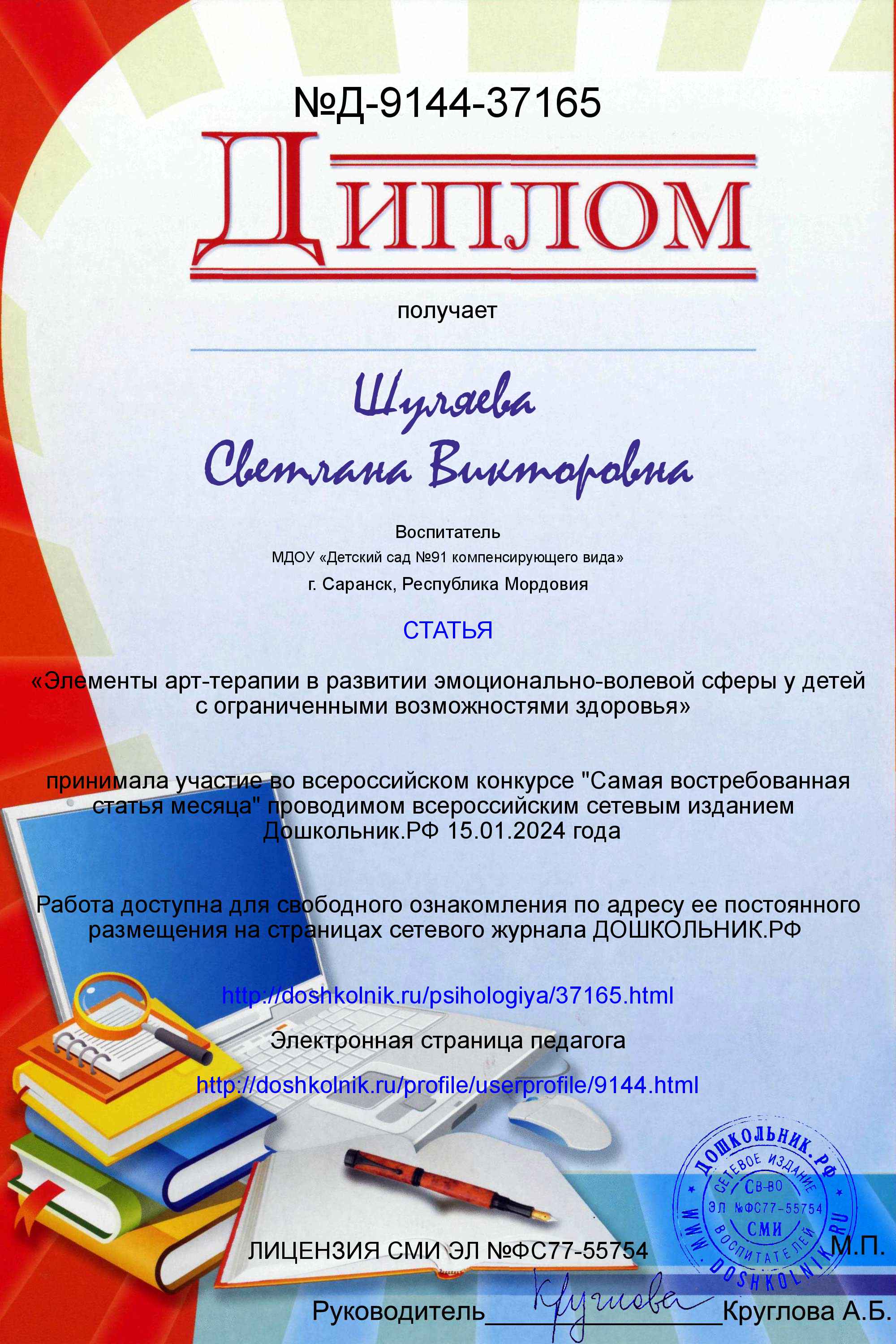 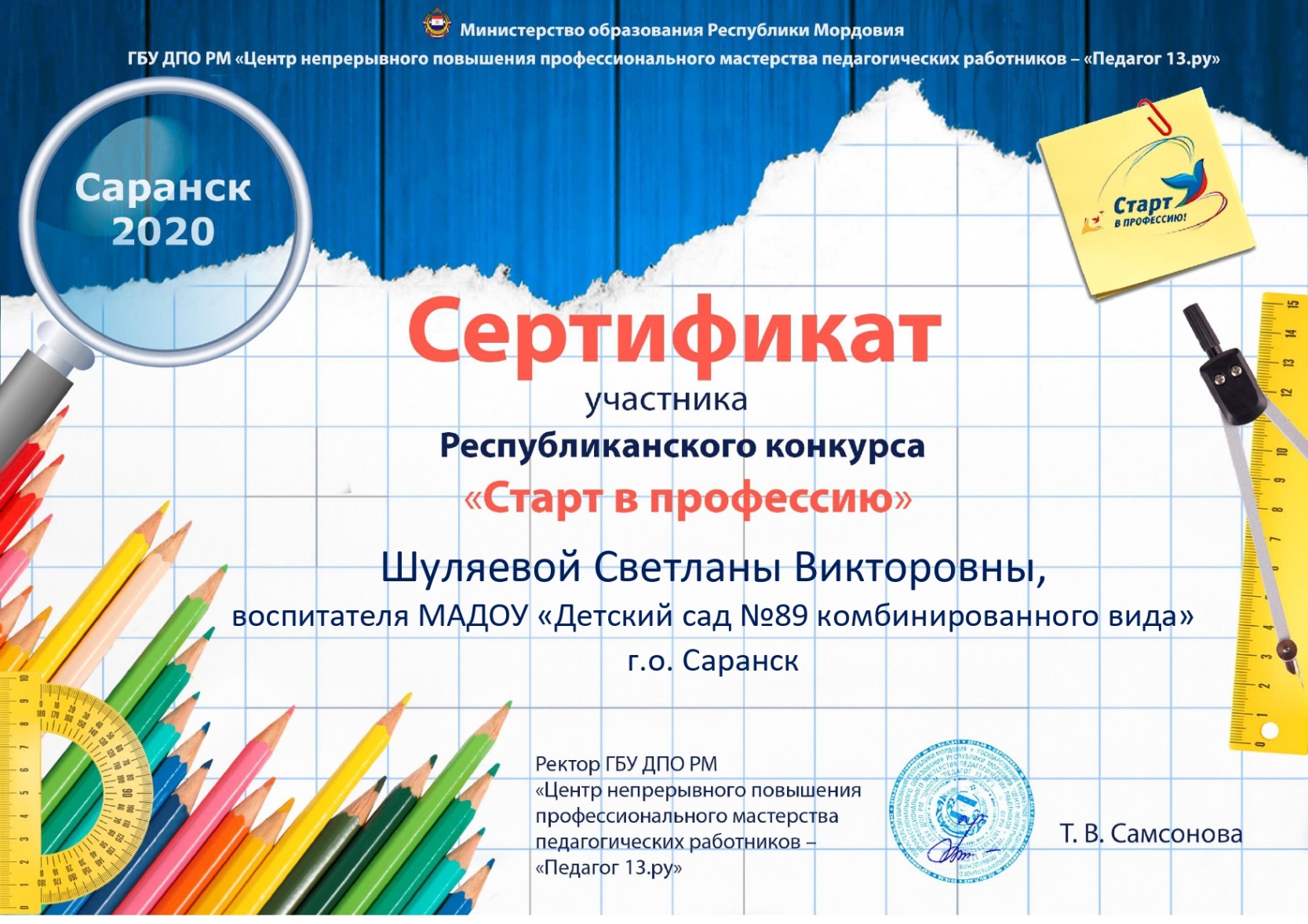 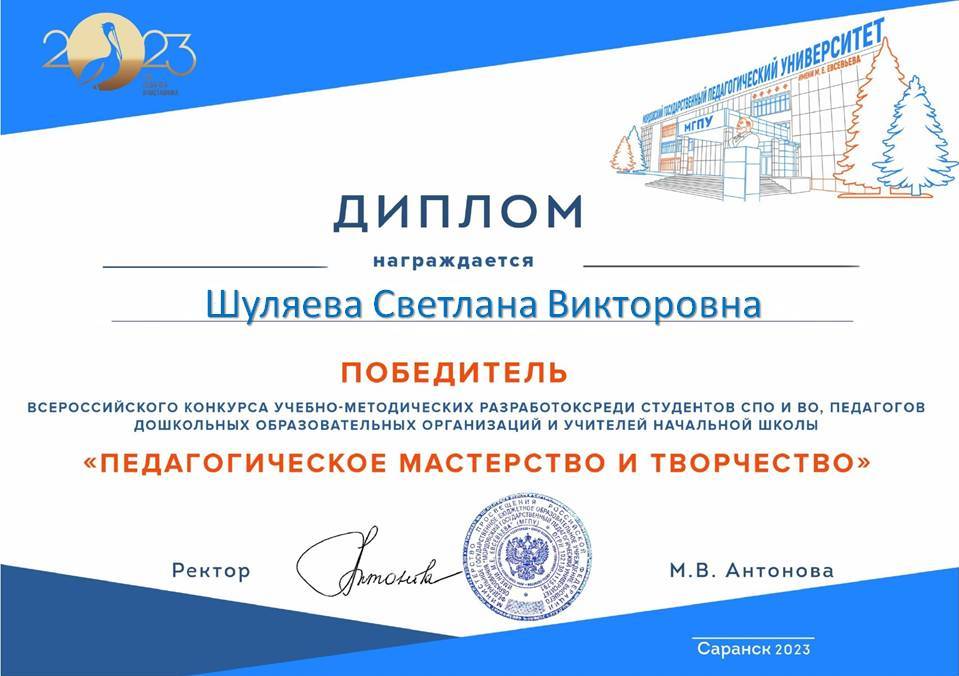 Награды и поощрения
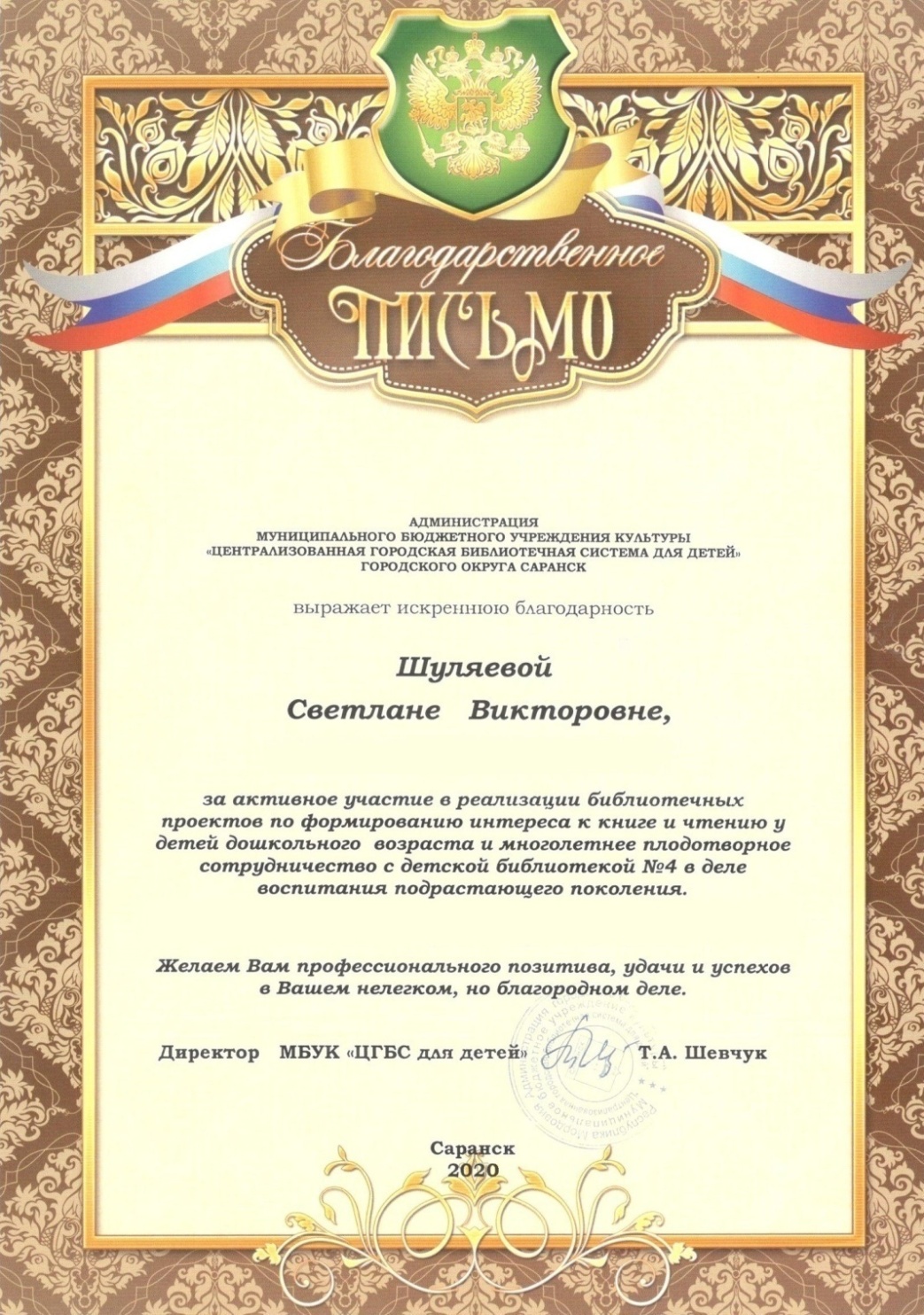 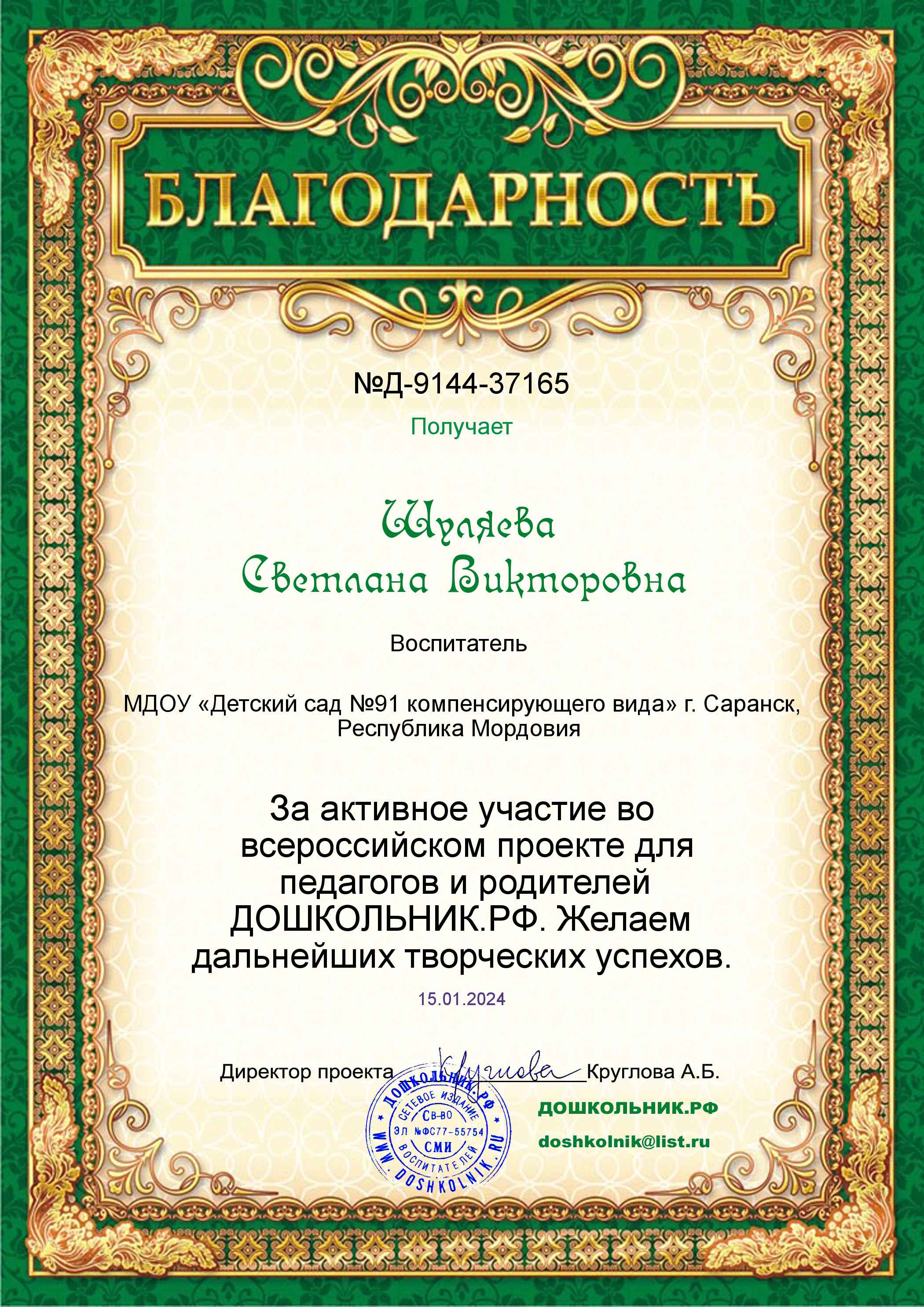 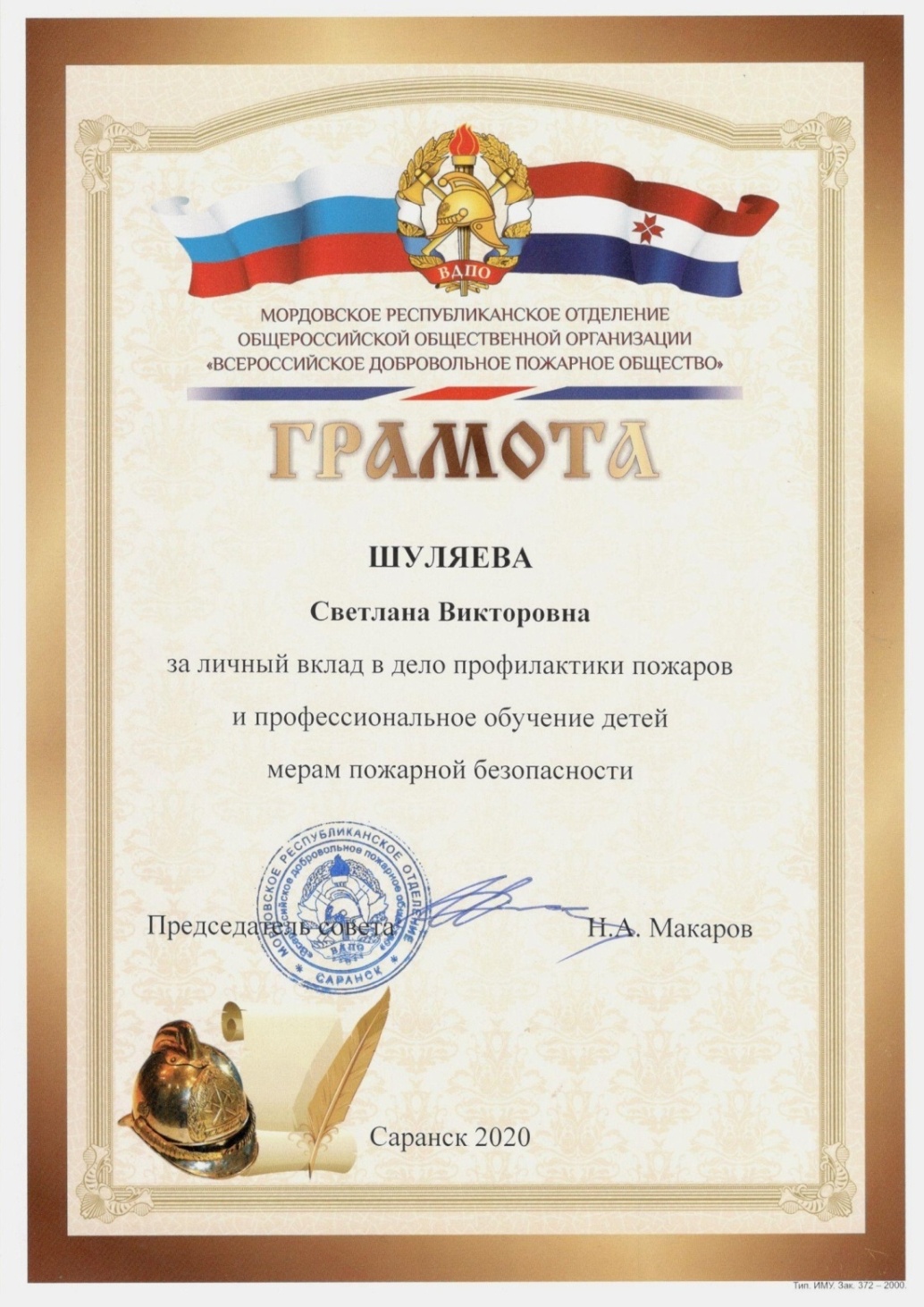 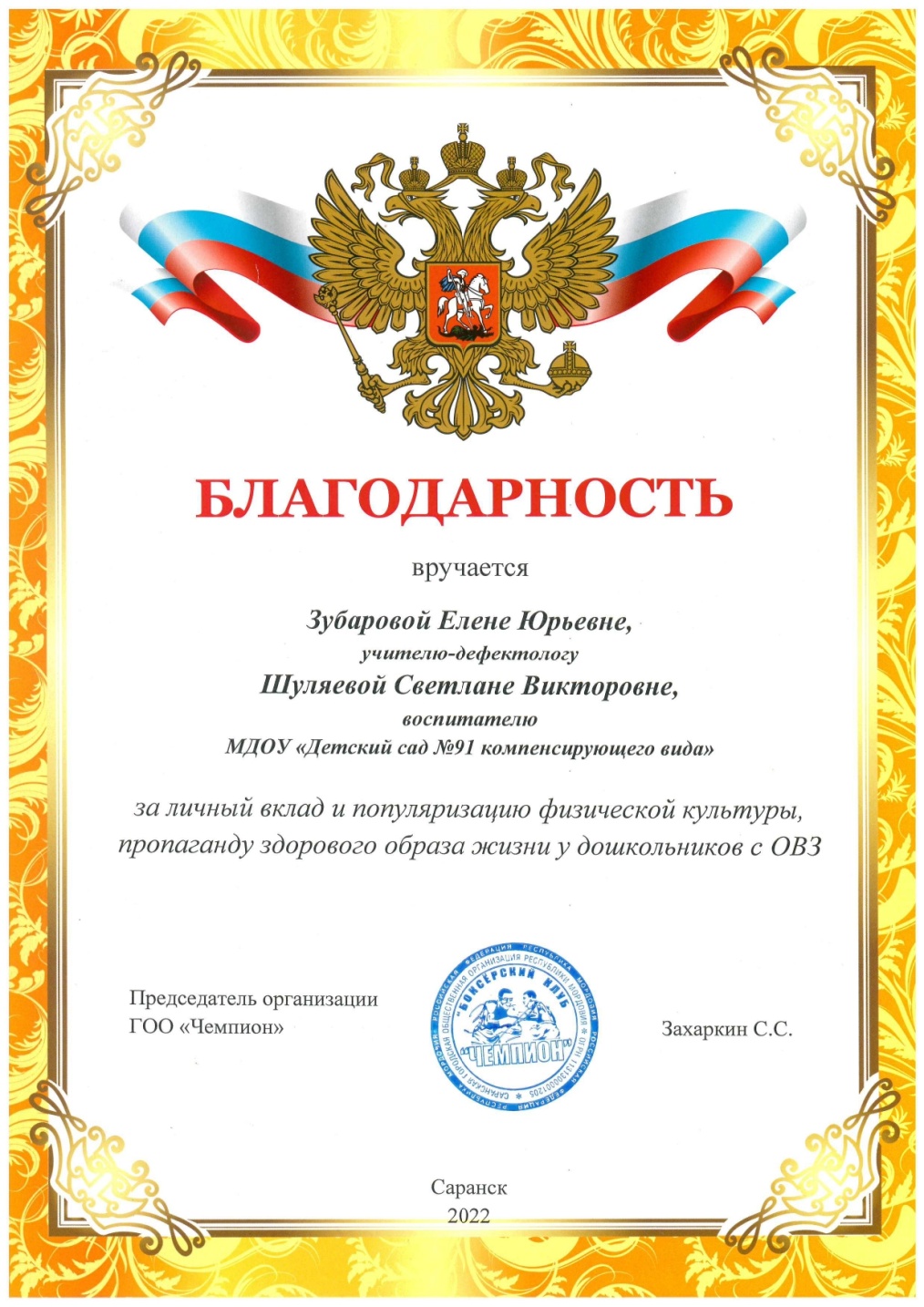